Peningamál 2015/4
Myndir
Peningamál 2015/4
Kafli I
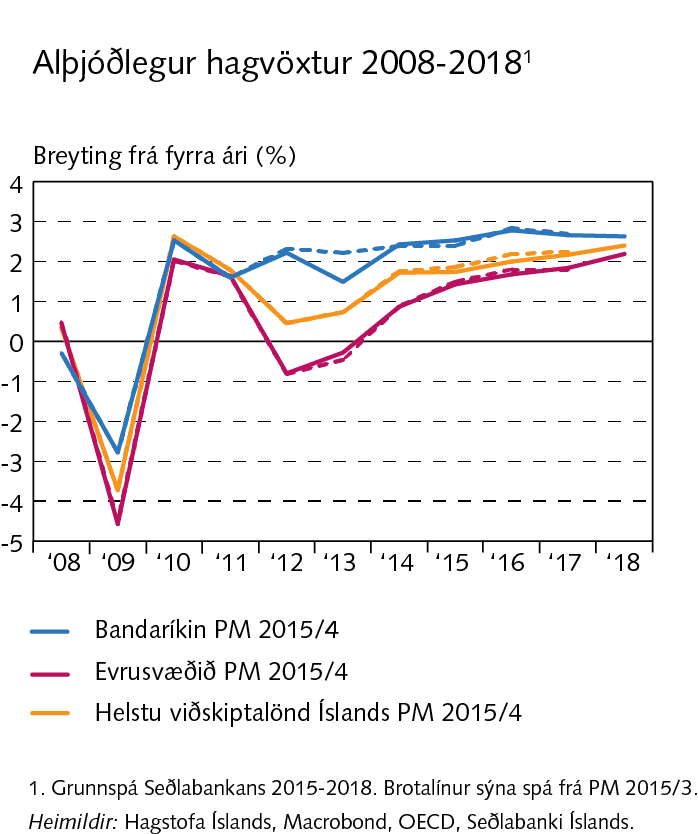 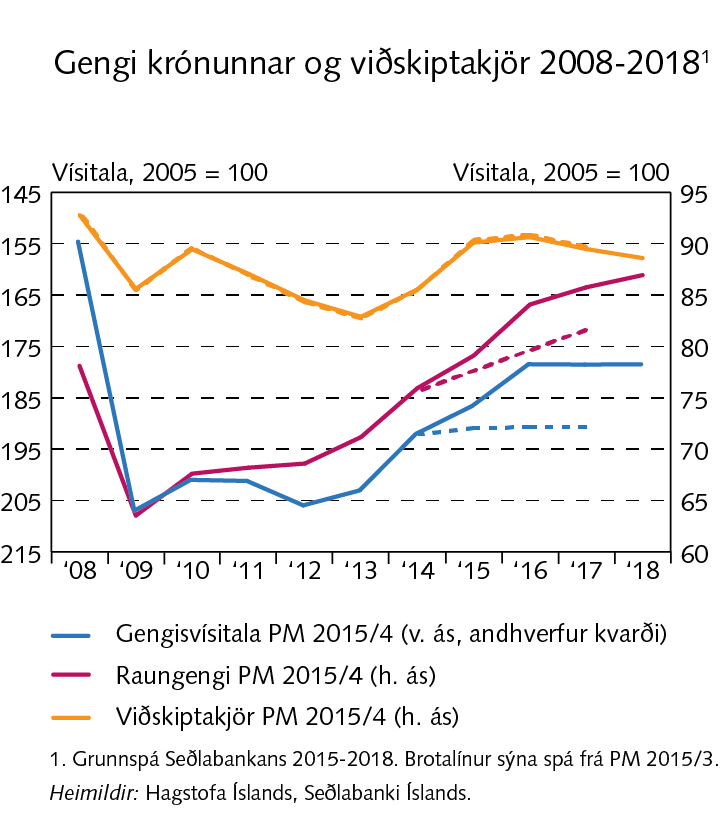 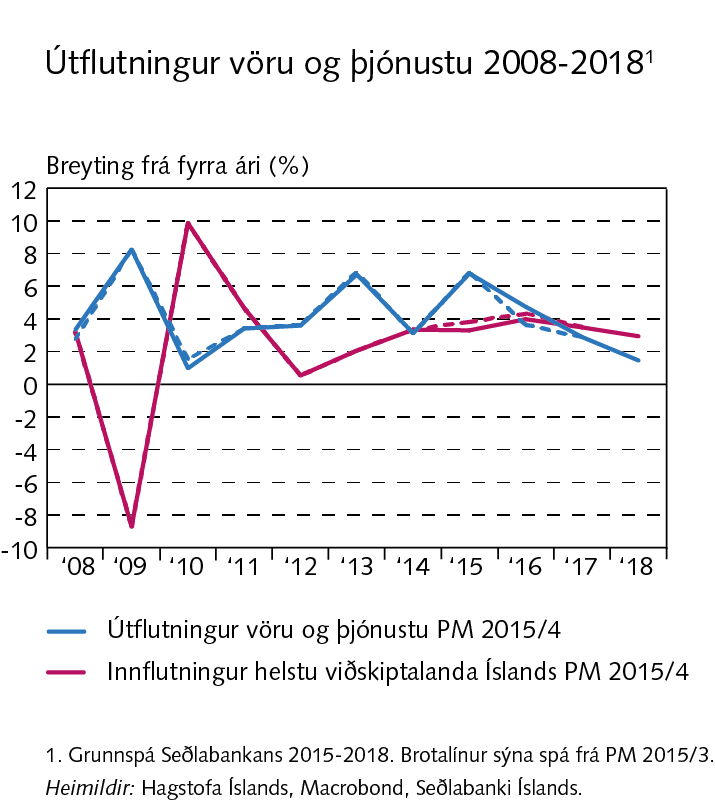 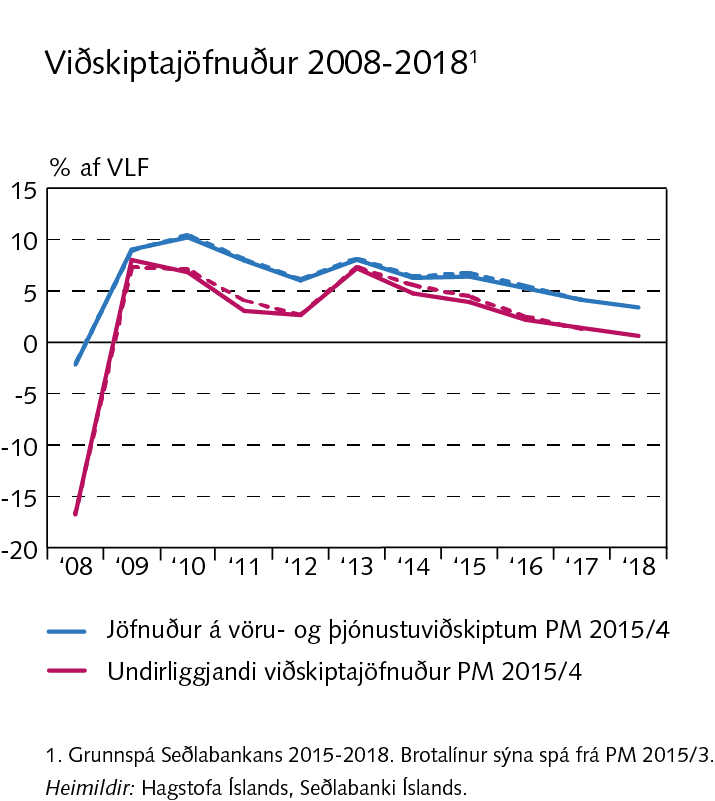 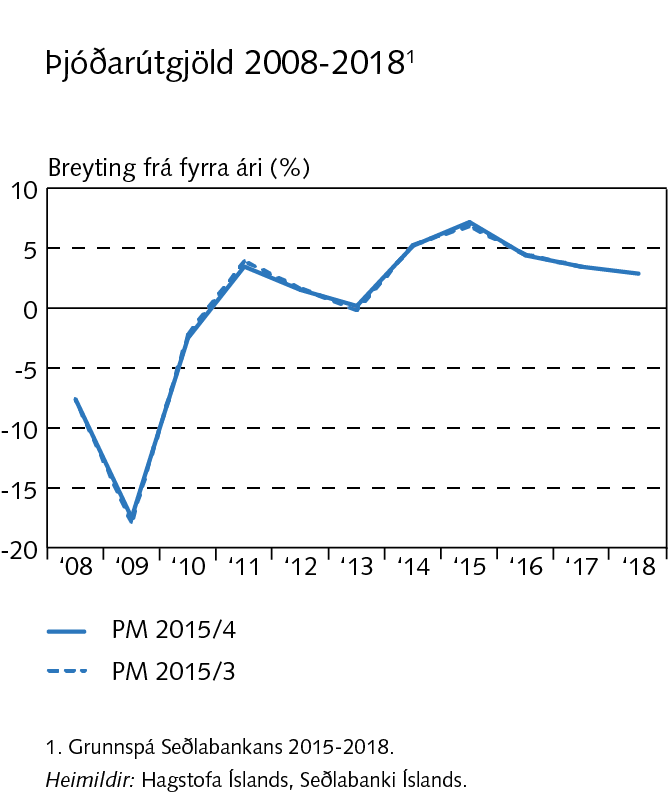 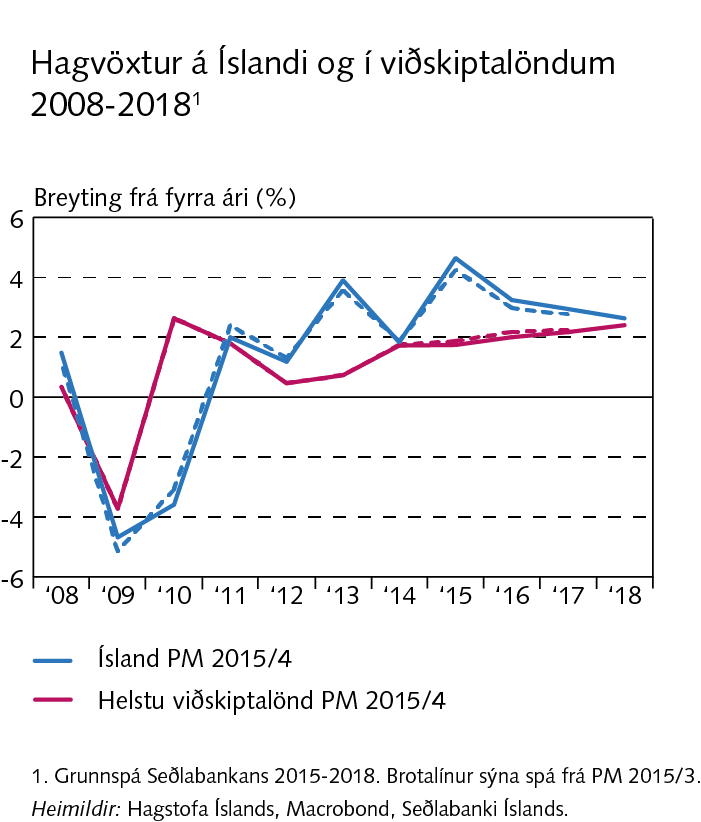 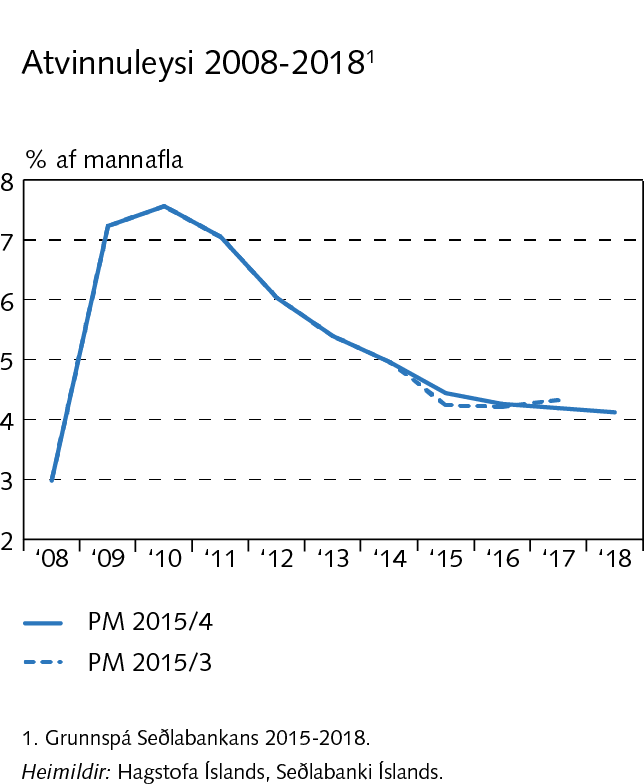 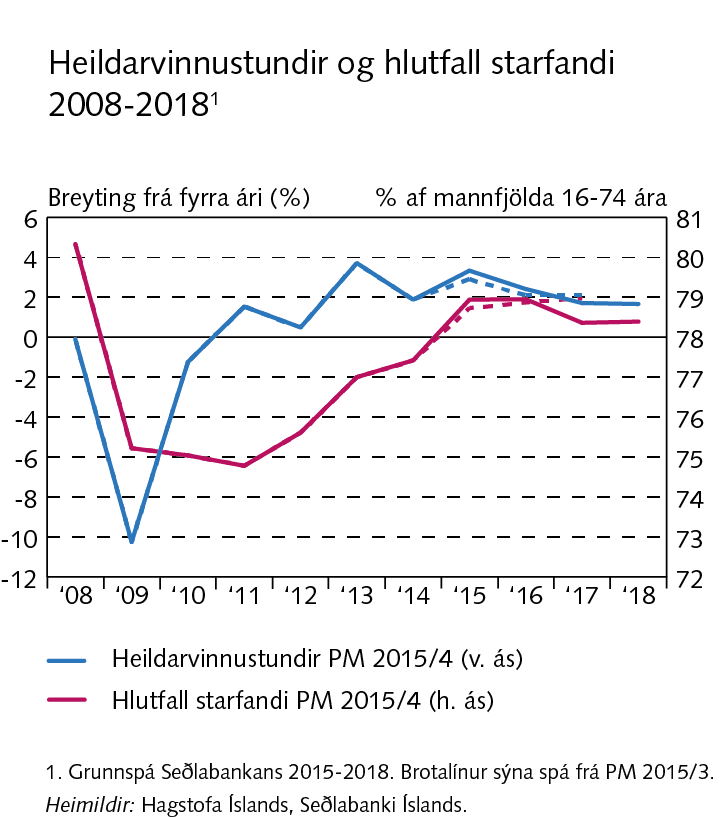 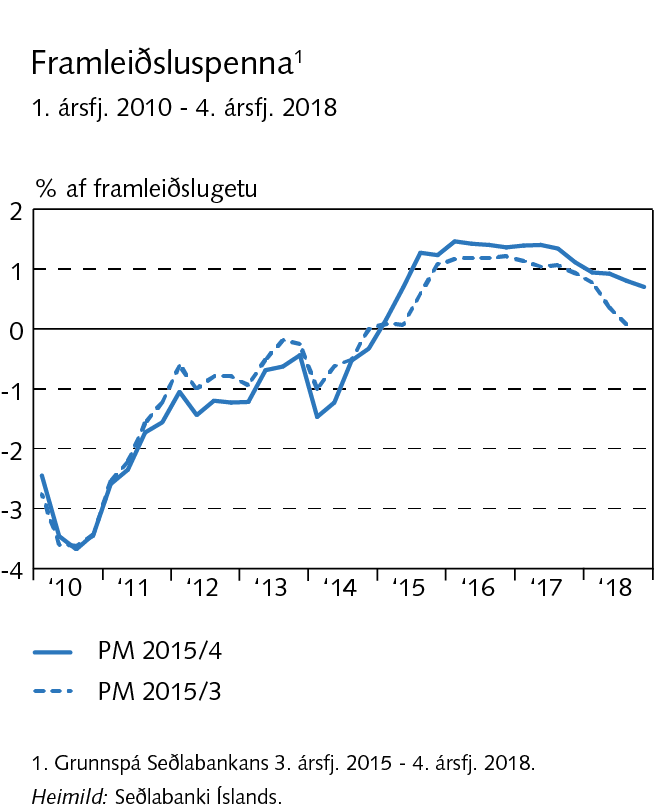 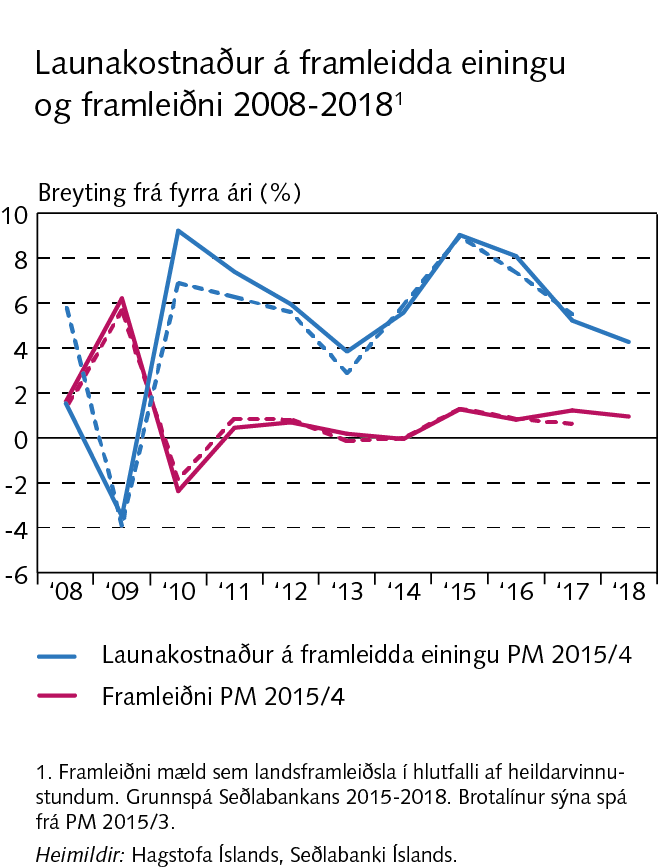 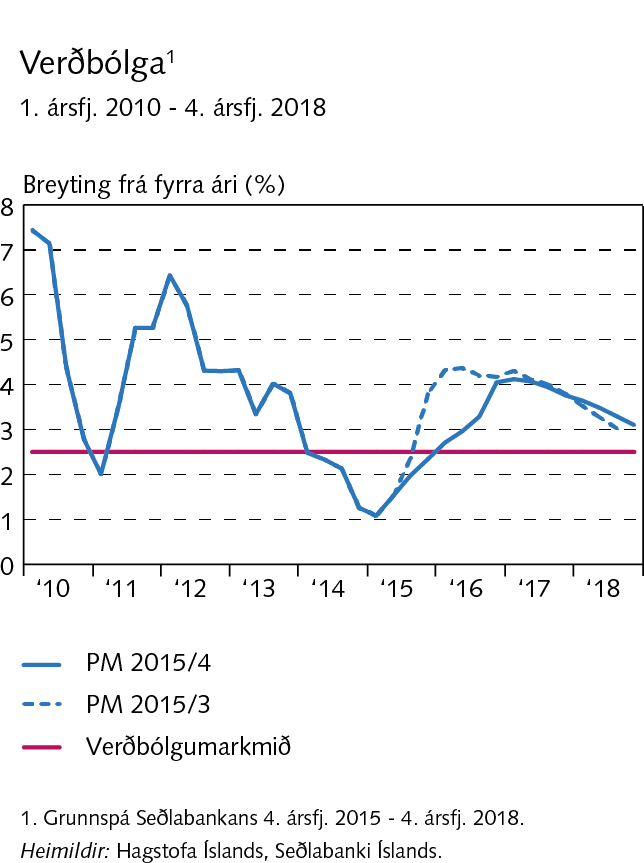 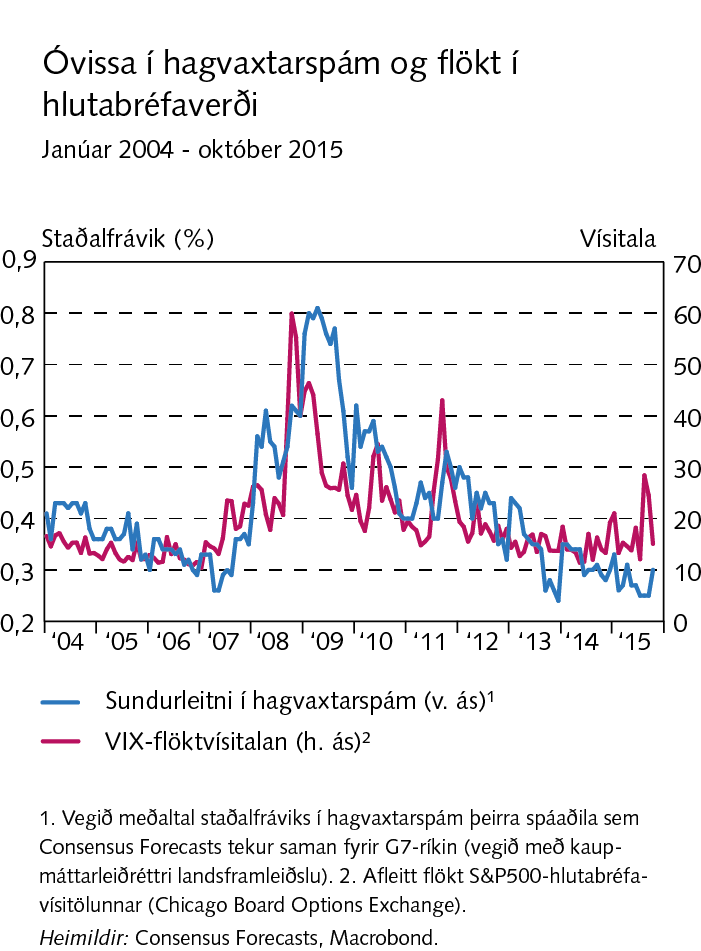 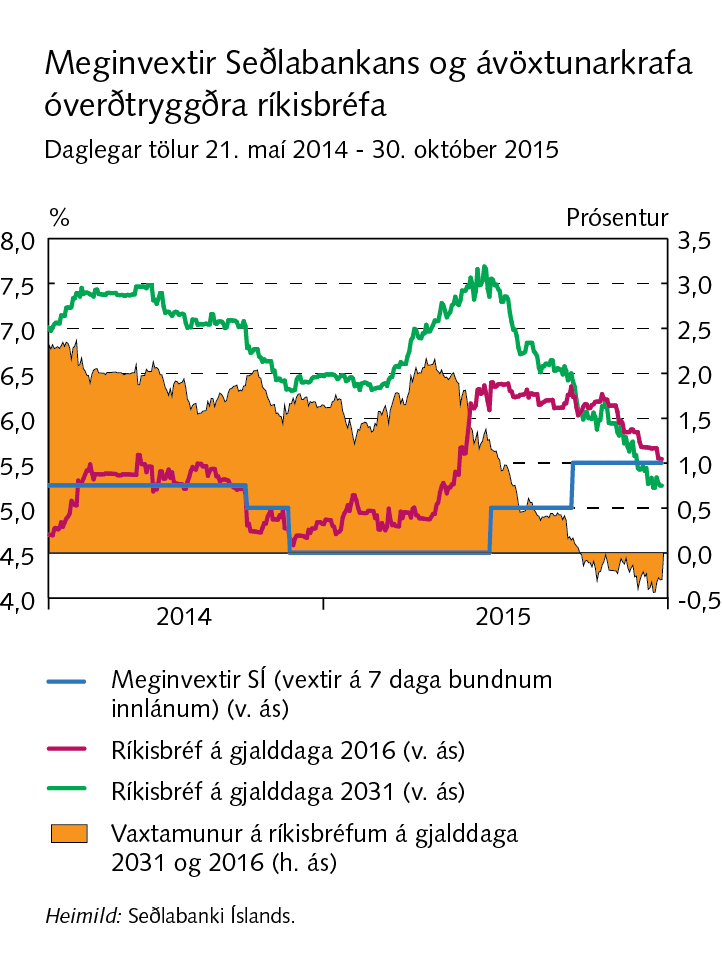 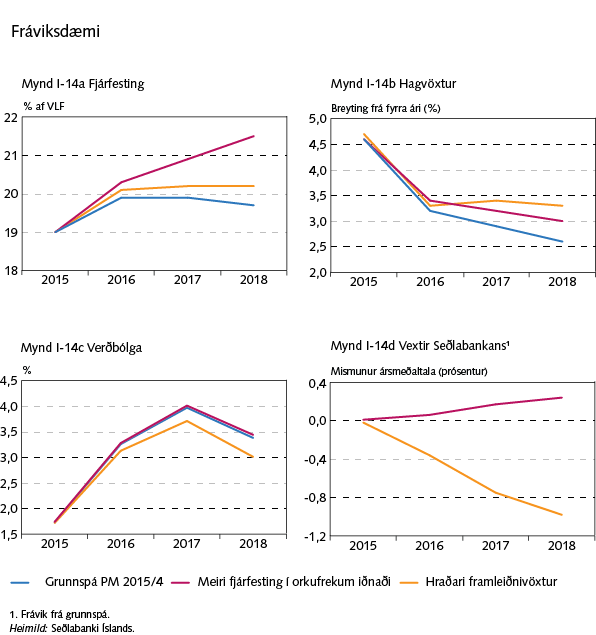 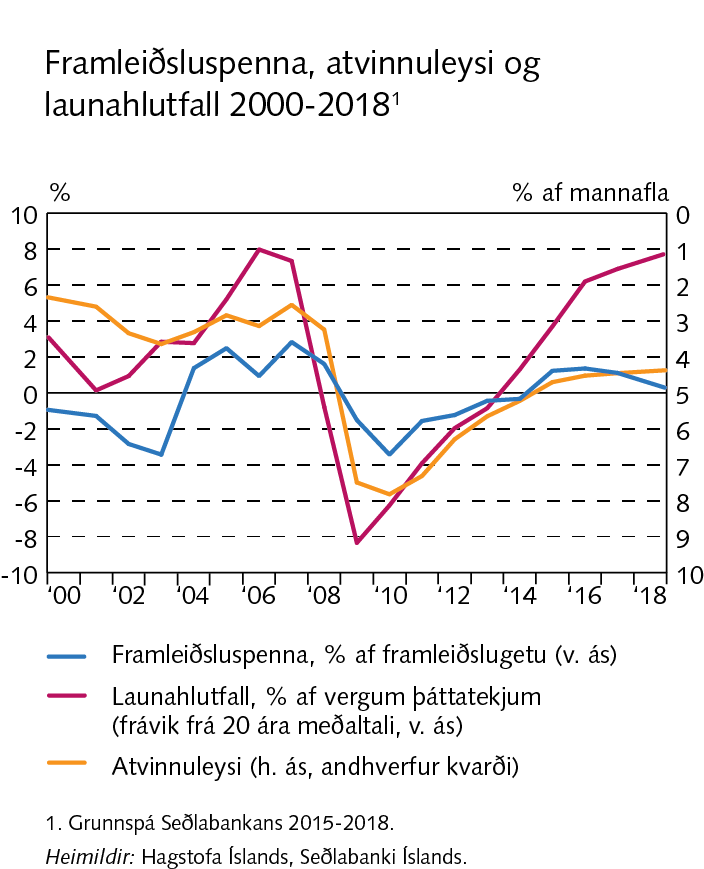 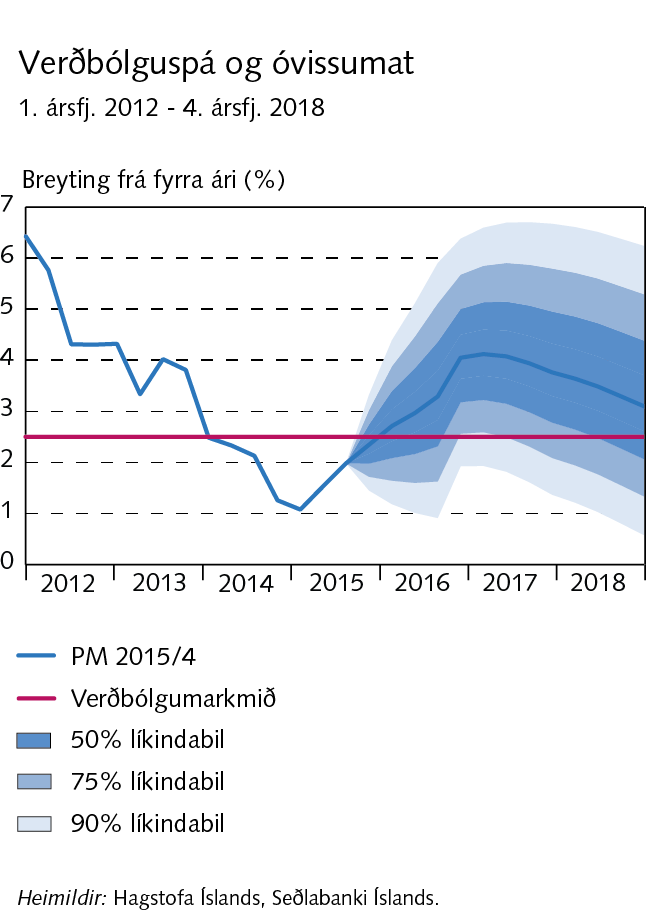 Peningamál 2015/4
Kafli II
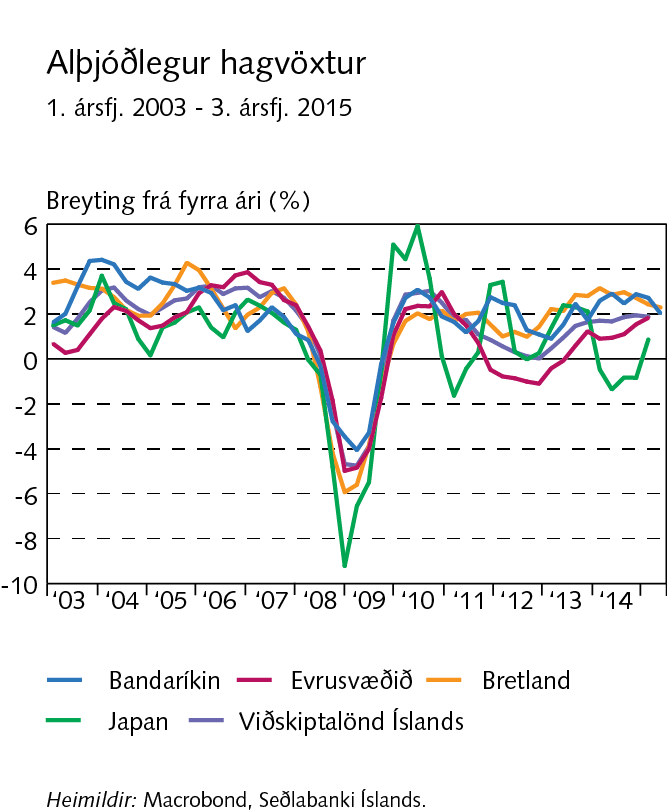 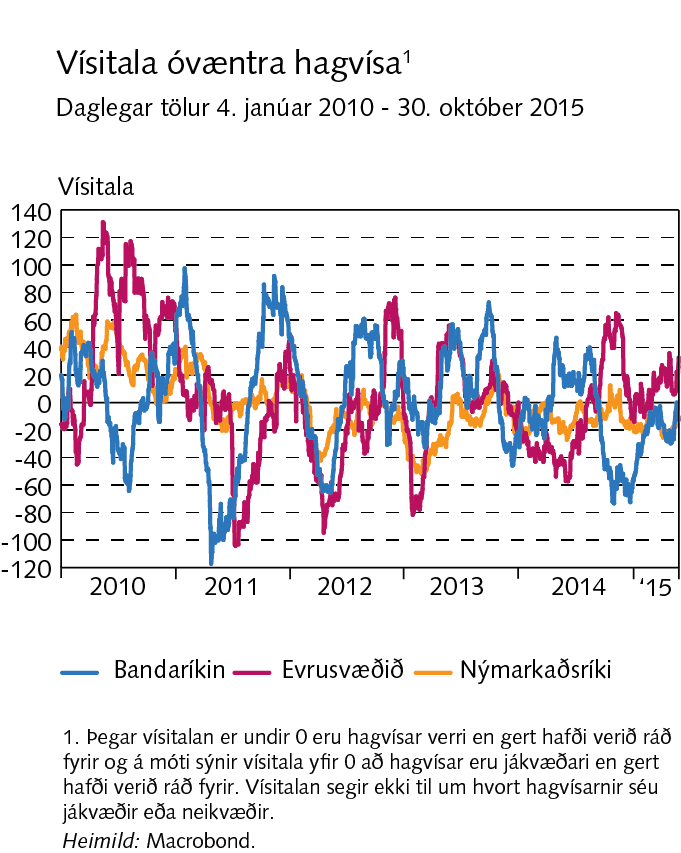 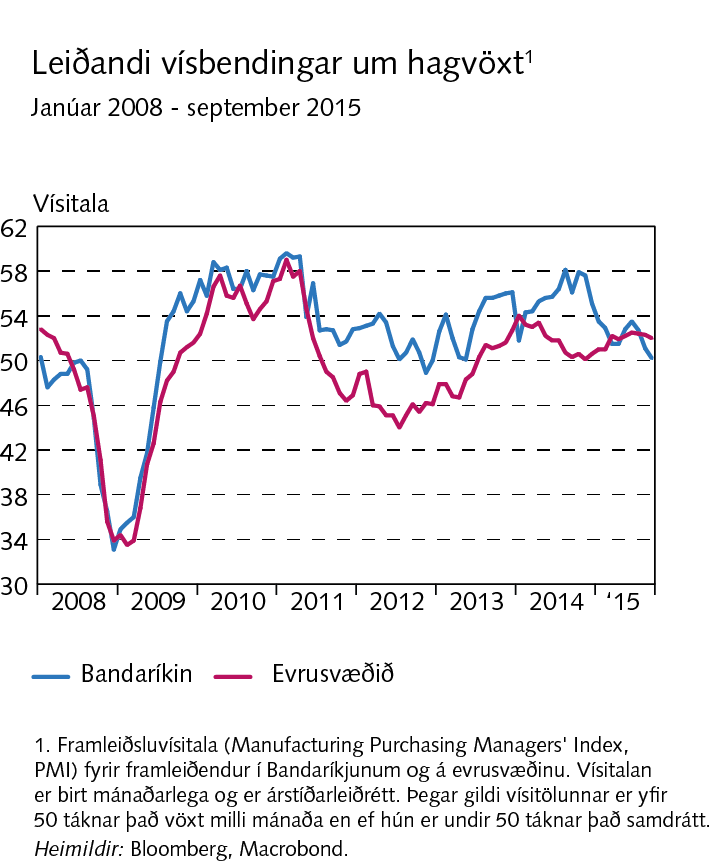 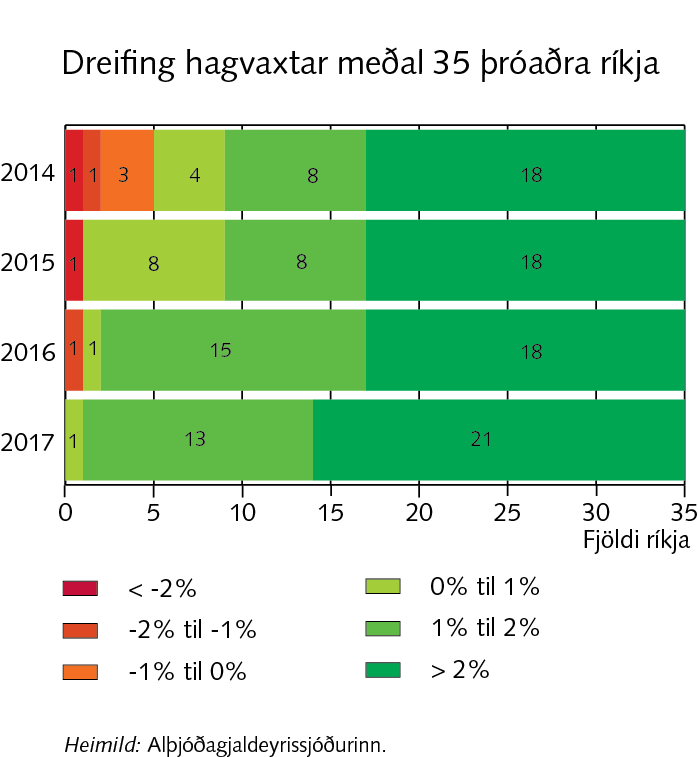 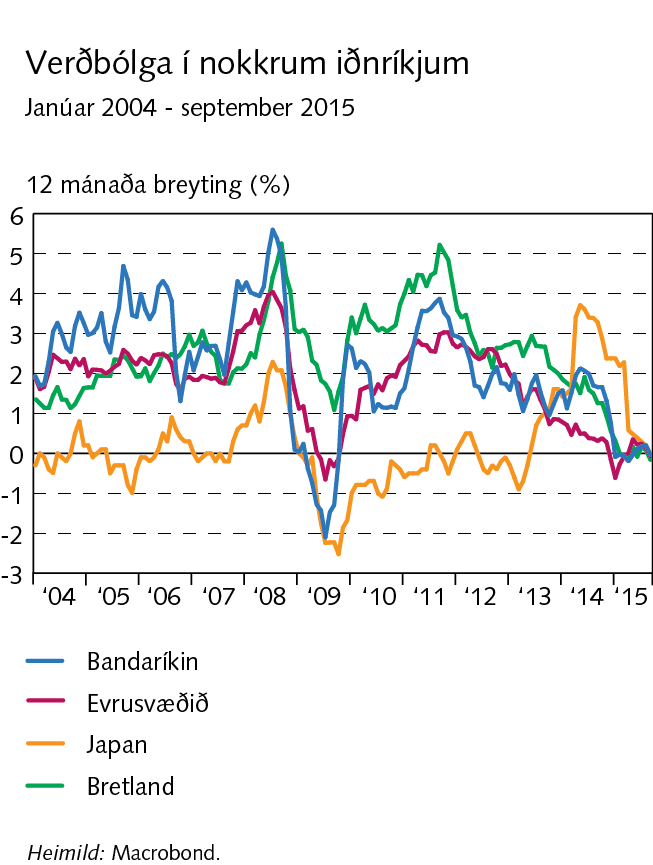 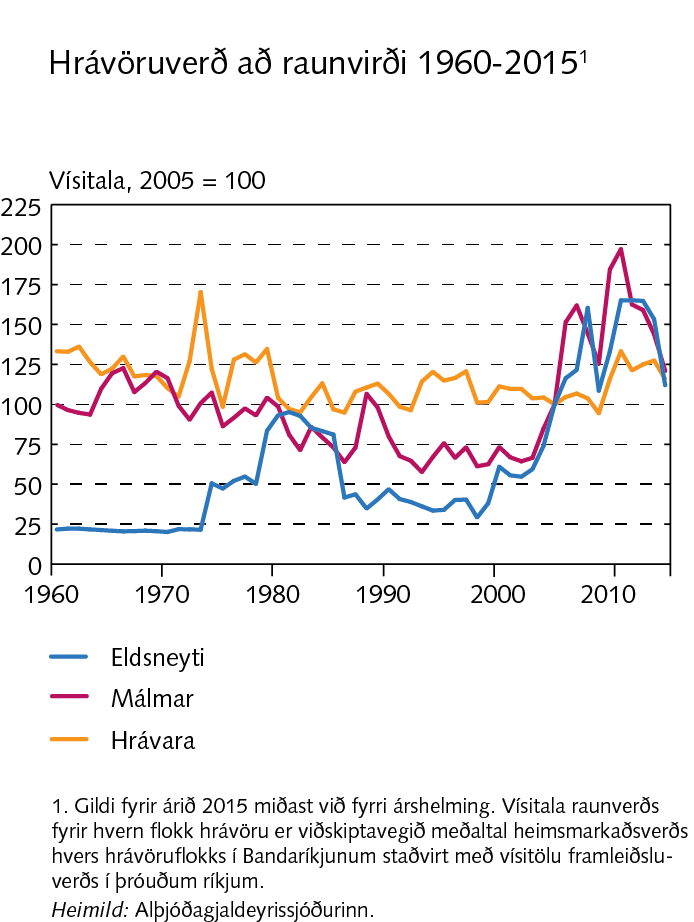 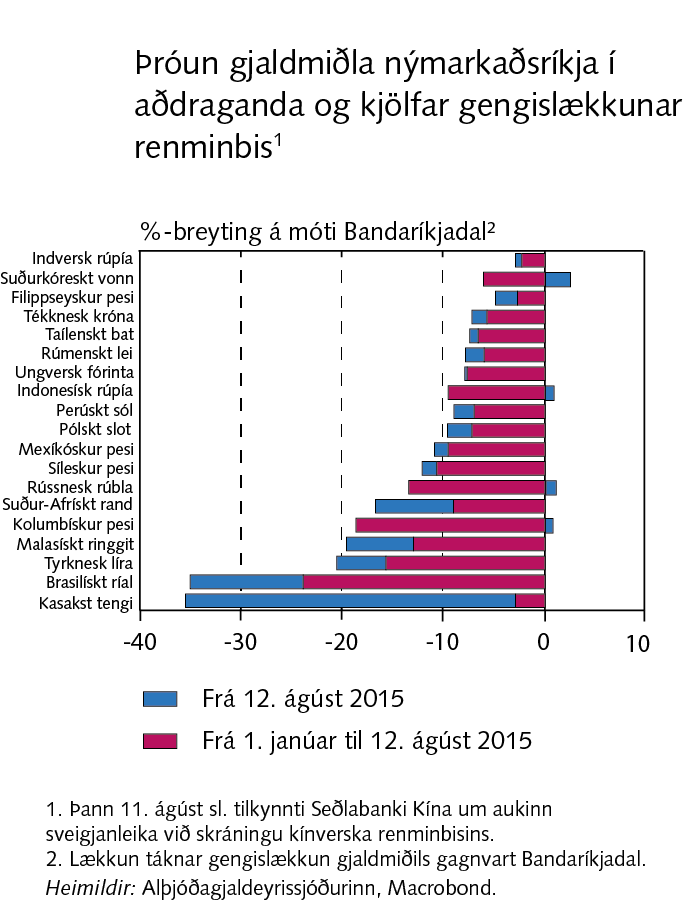 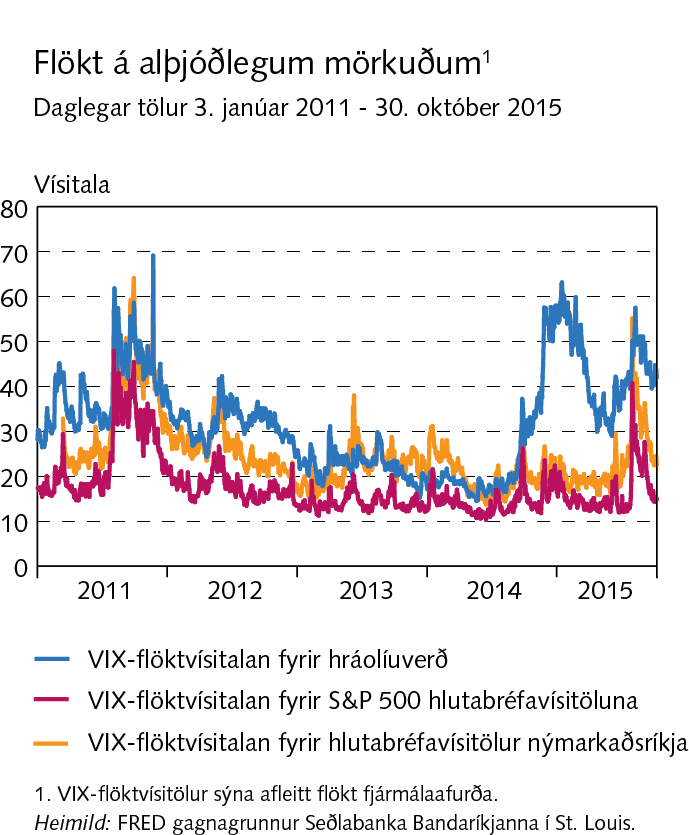 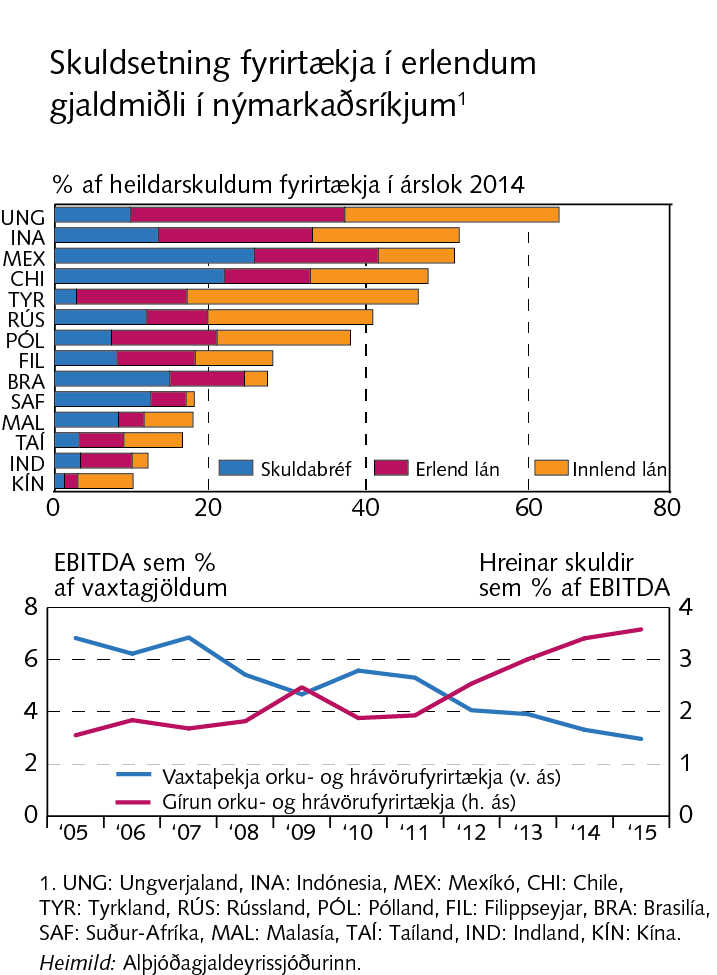 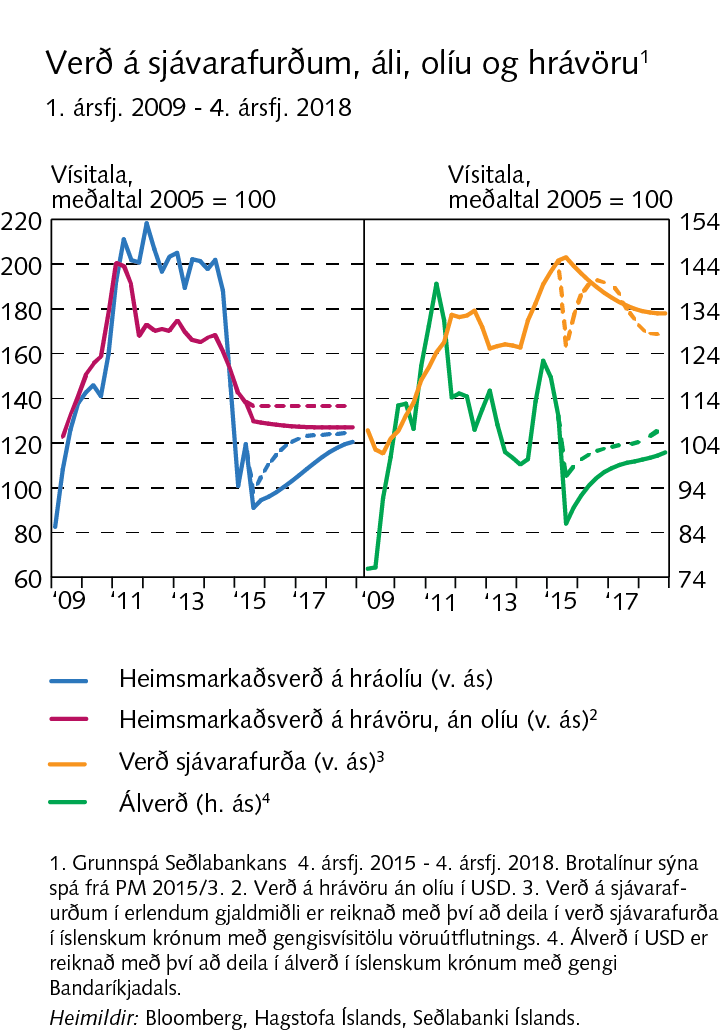 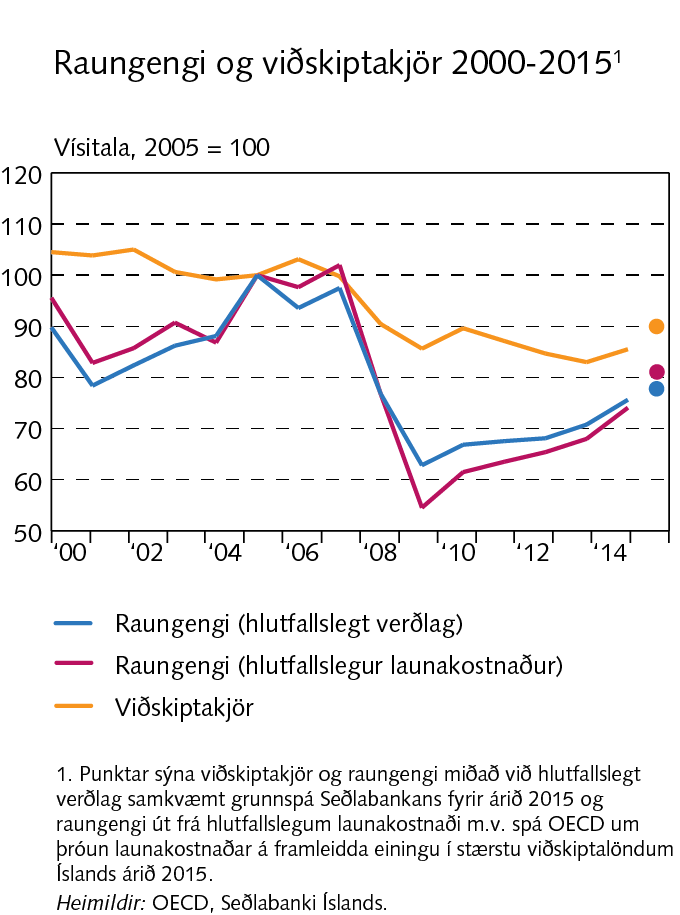 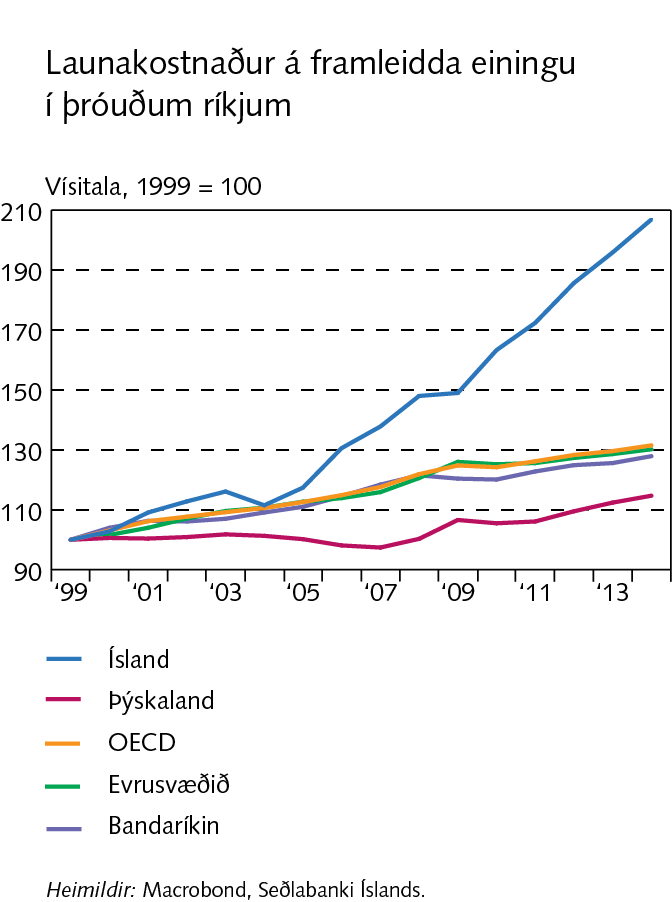 Peningamál 2015/4
Kafli III
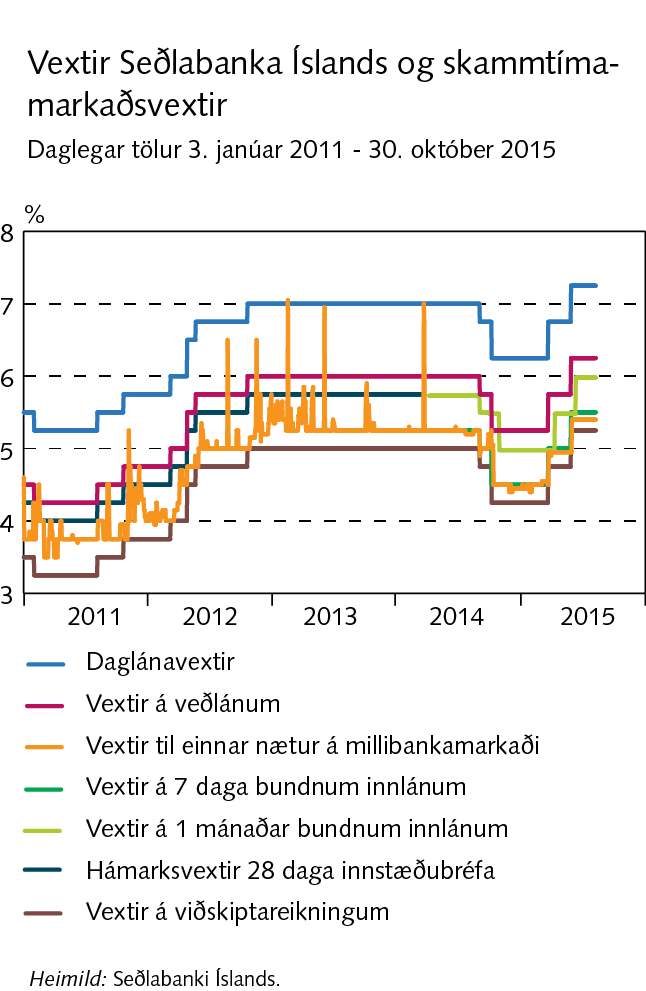 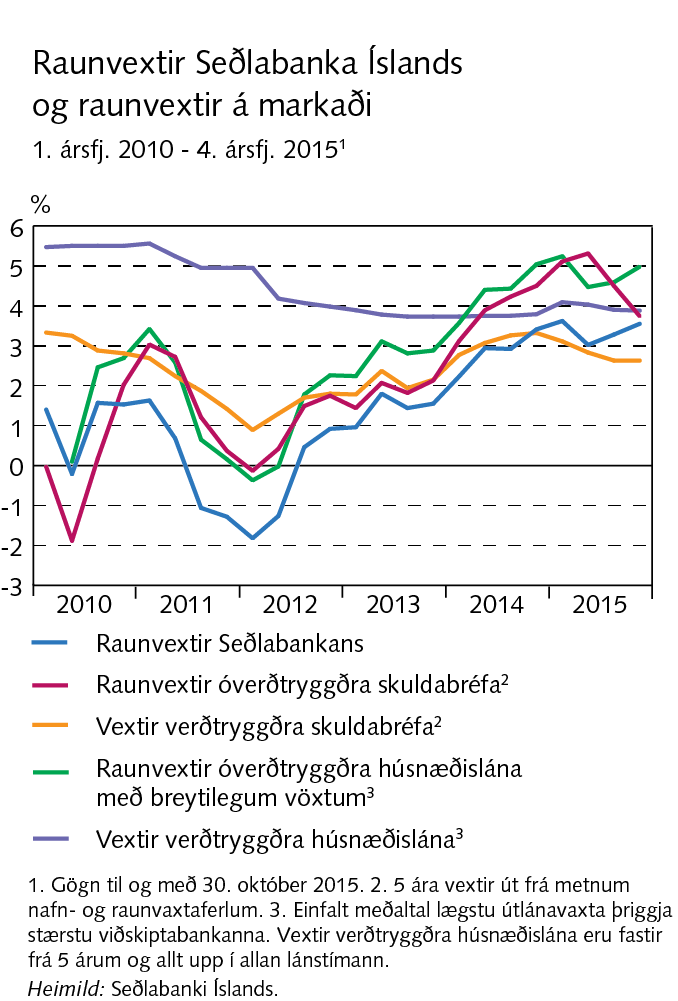 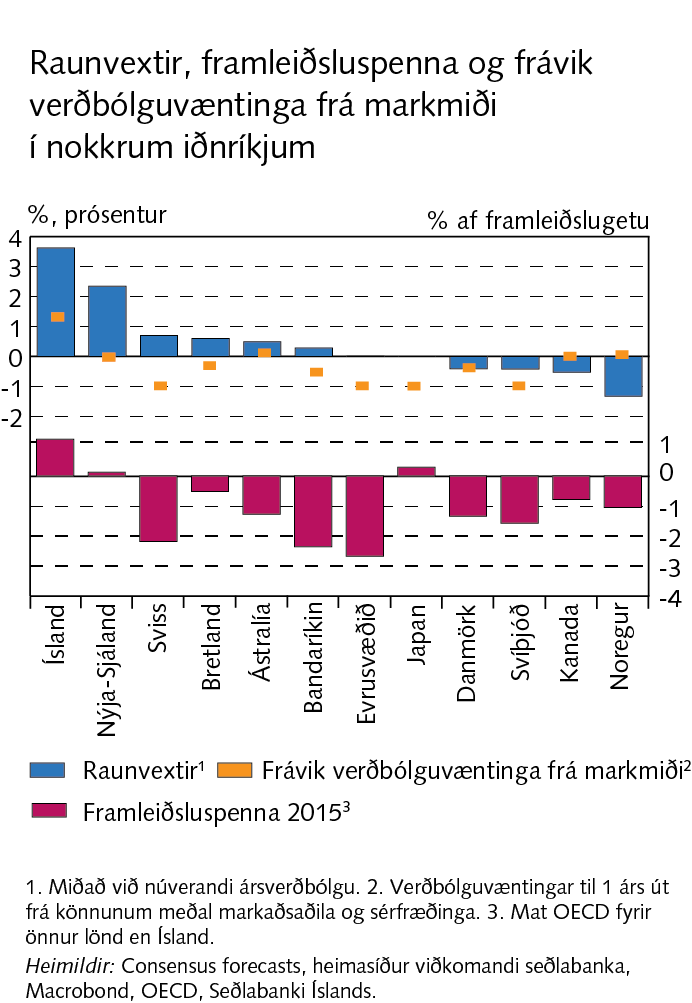 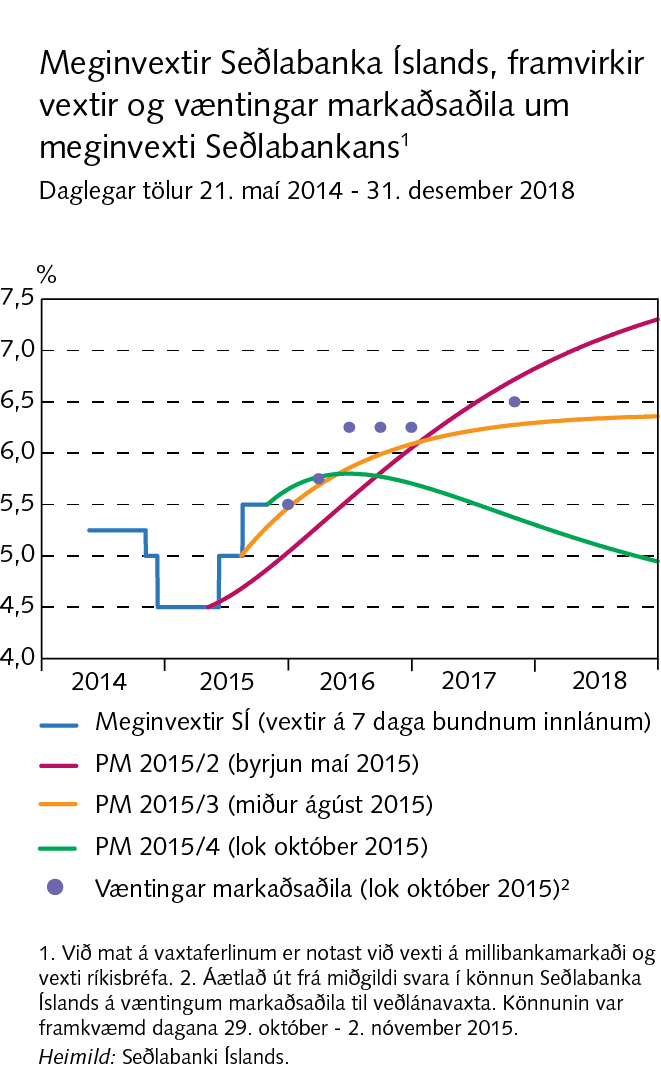 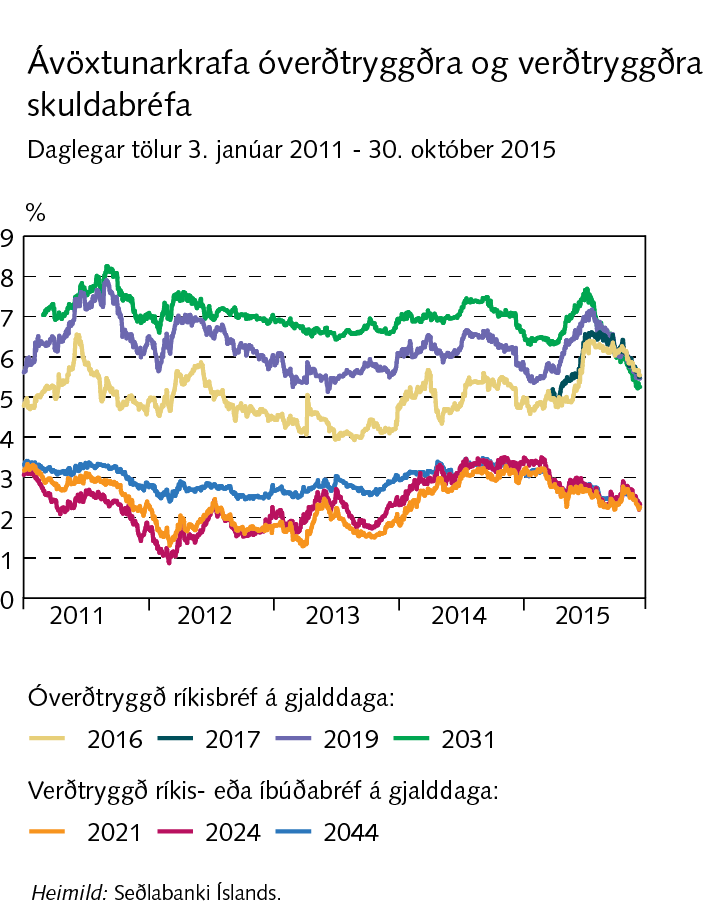 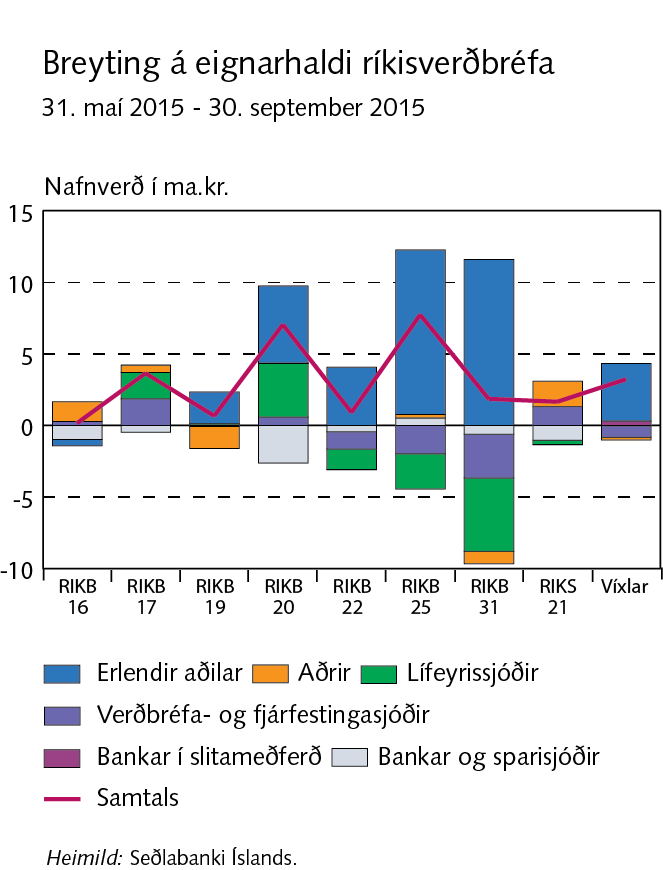 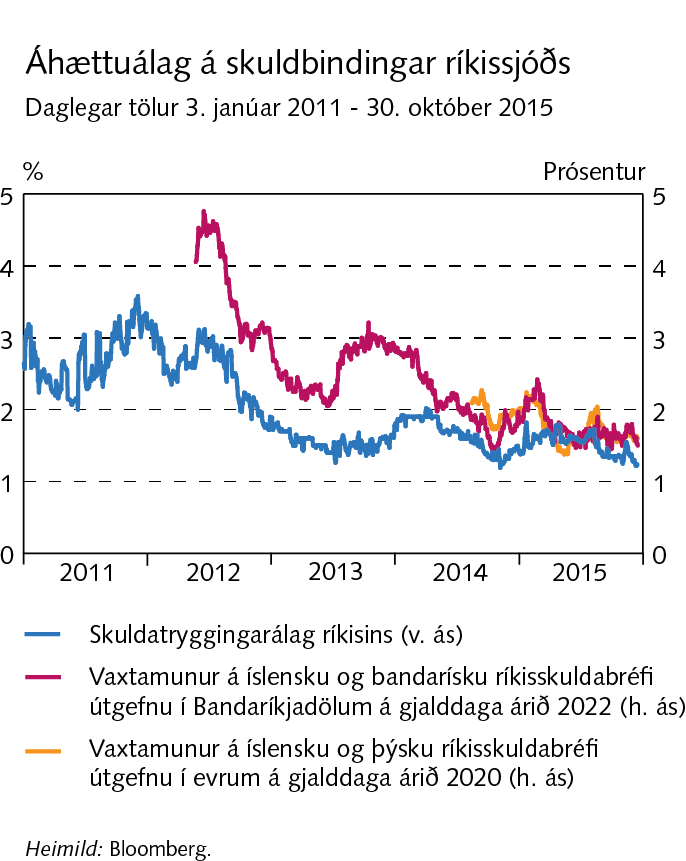 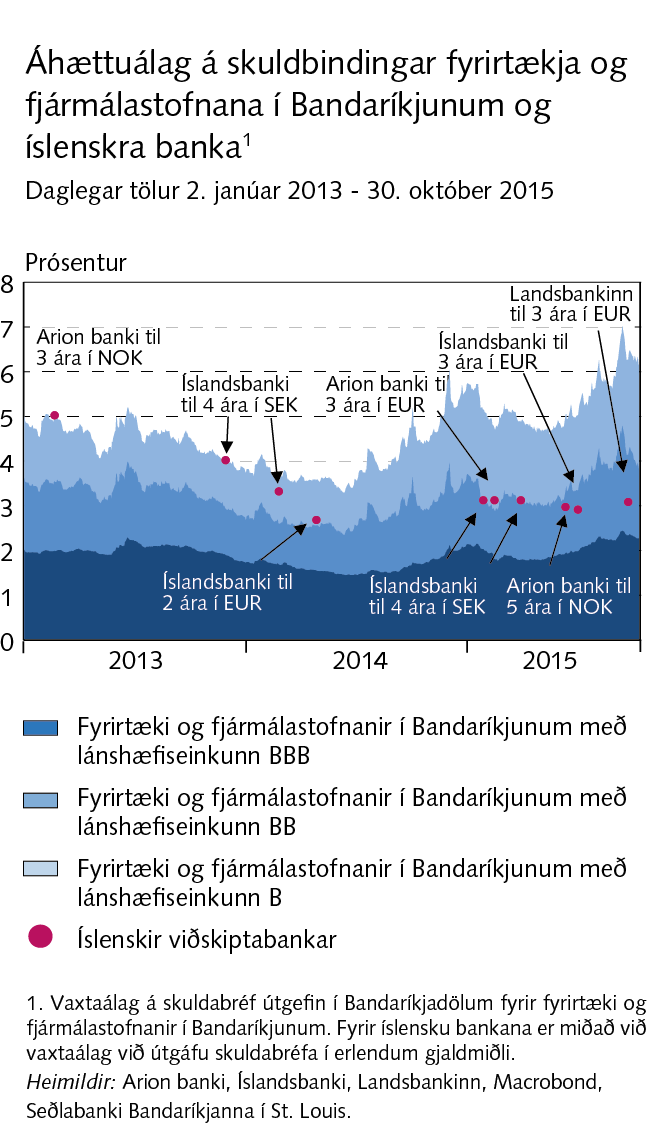 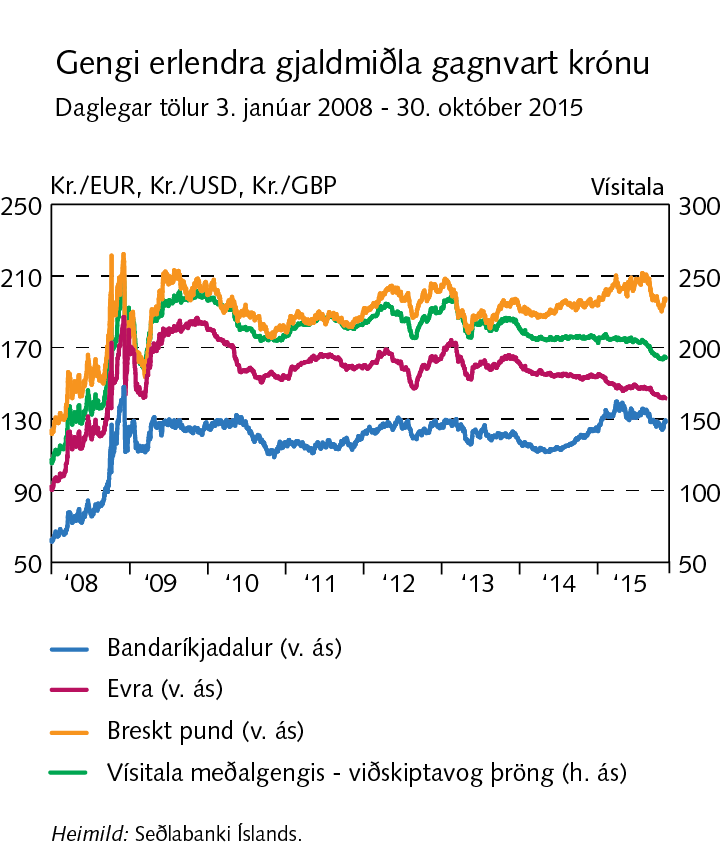 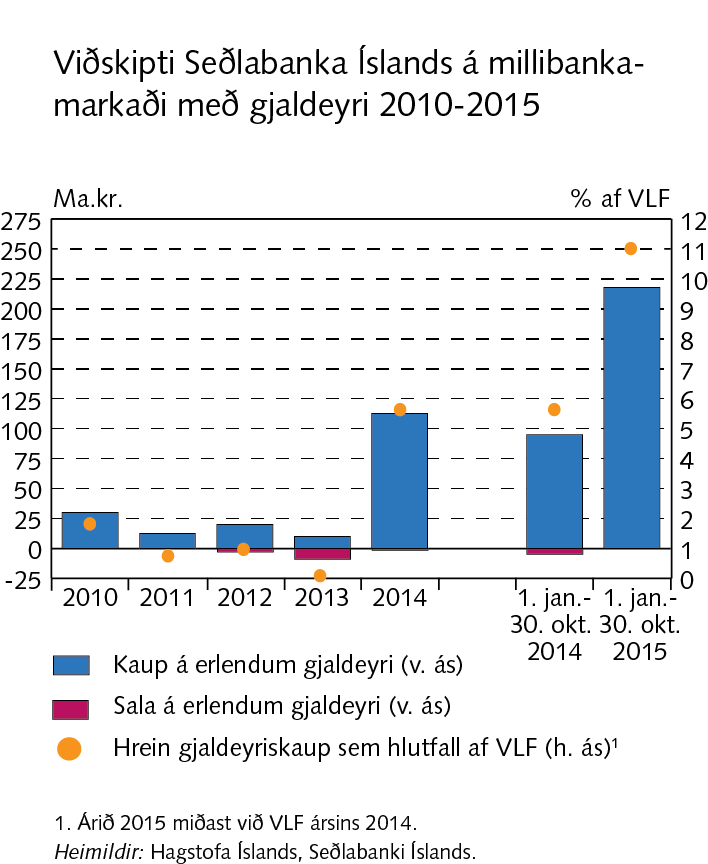 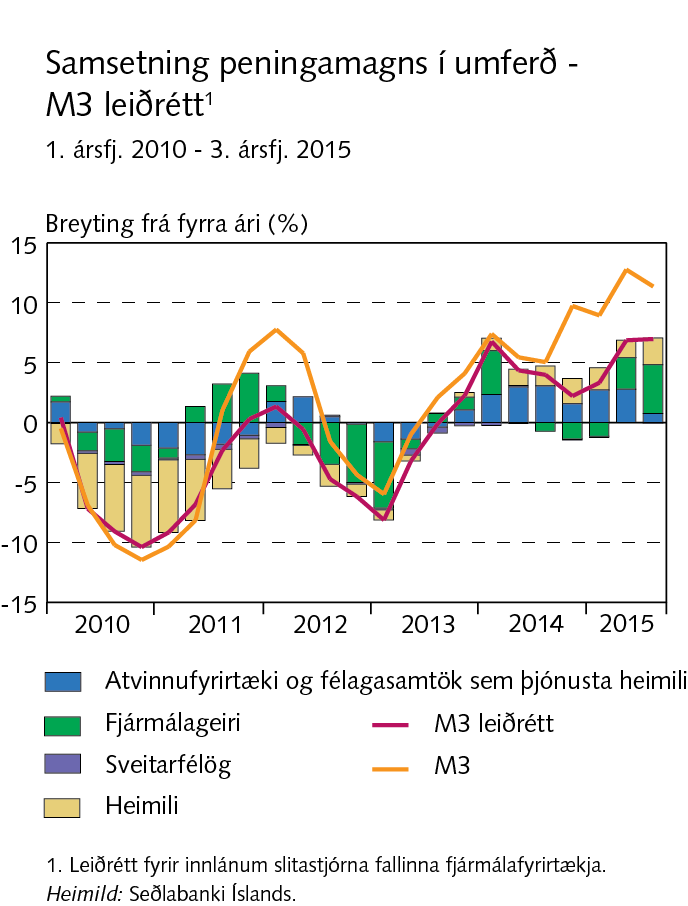 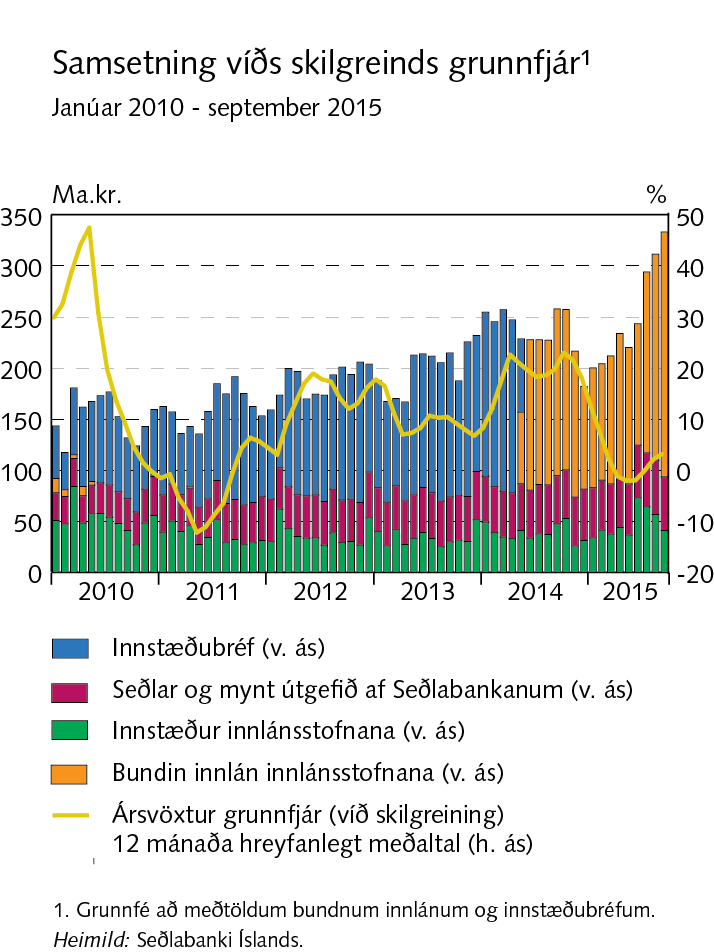 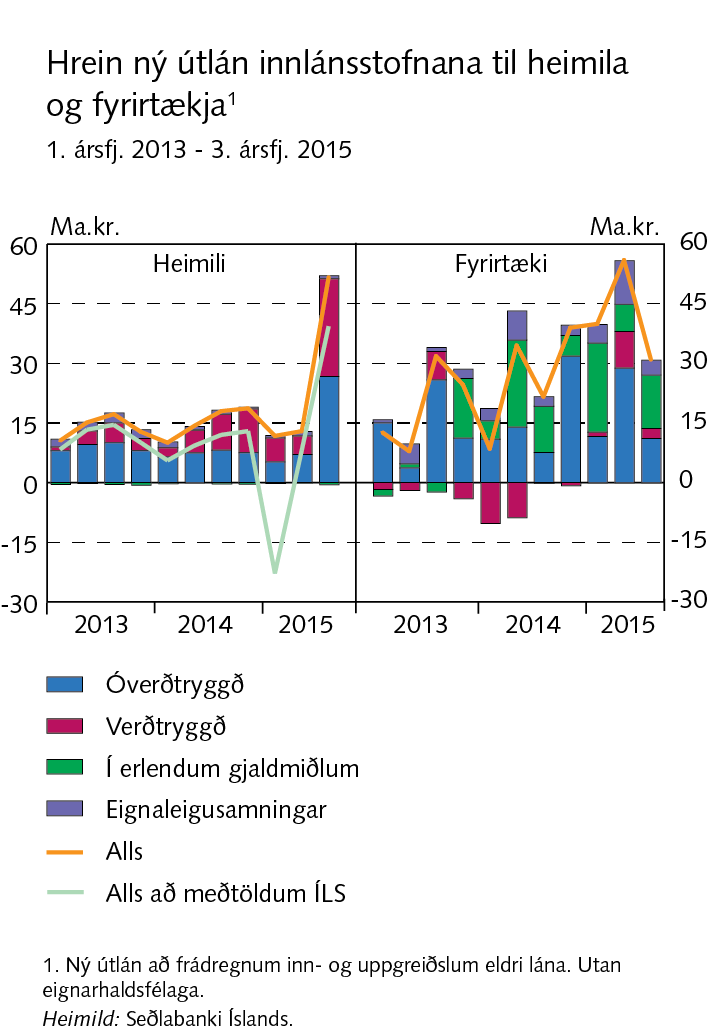 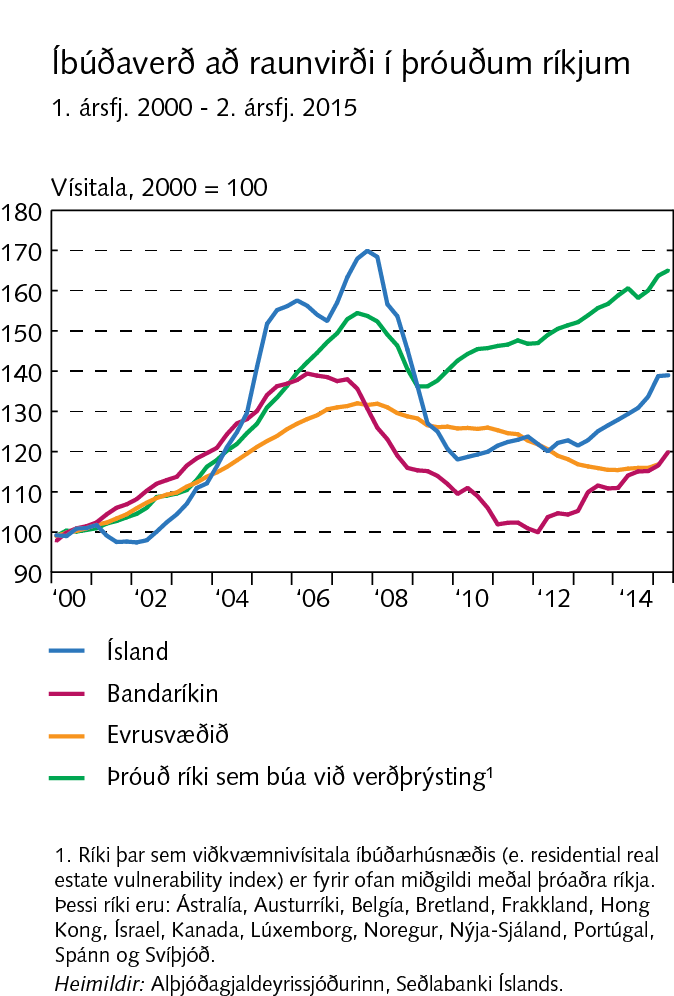 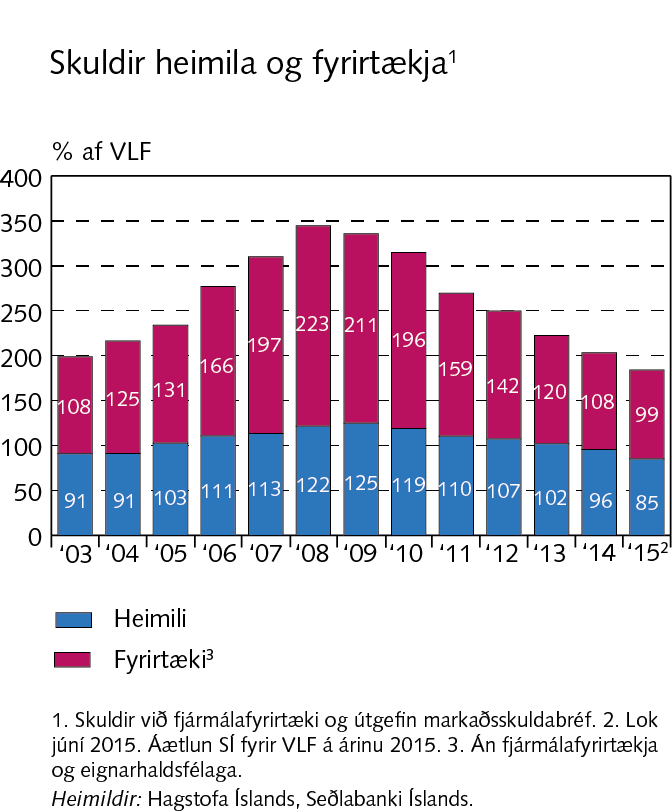 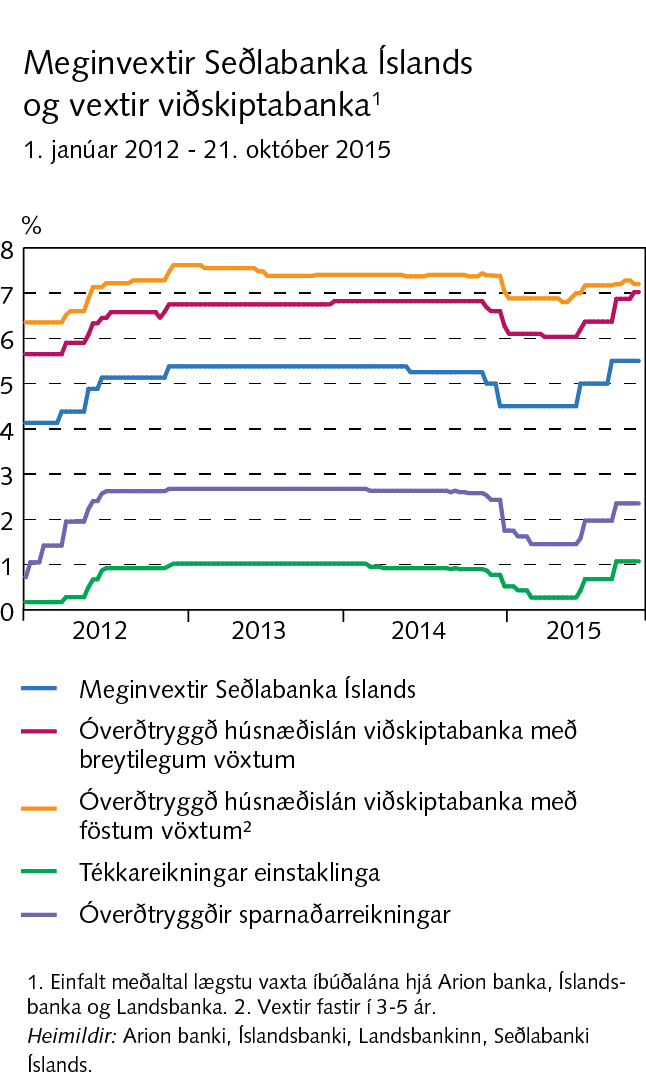 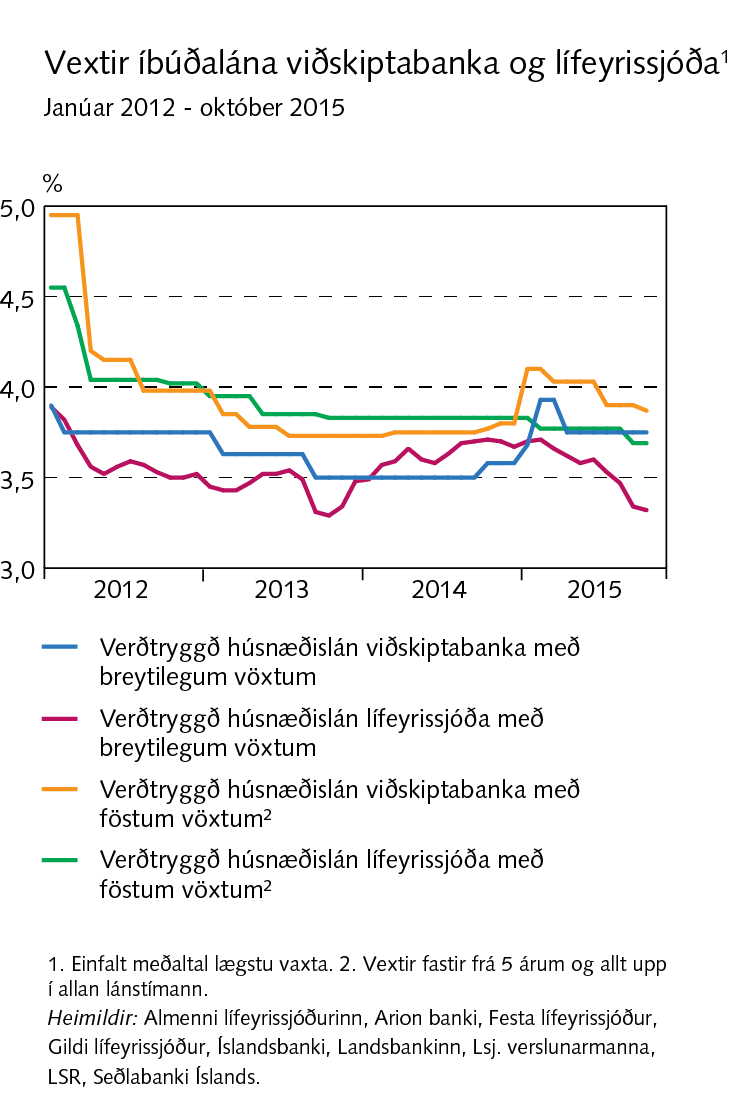 Peningamál 2015/4
Kafli IV
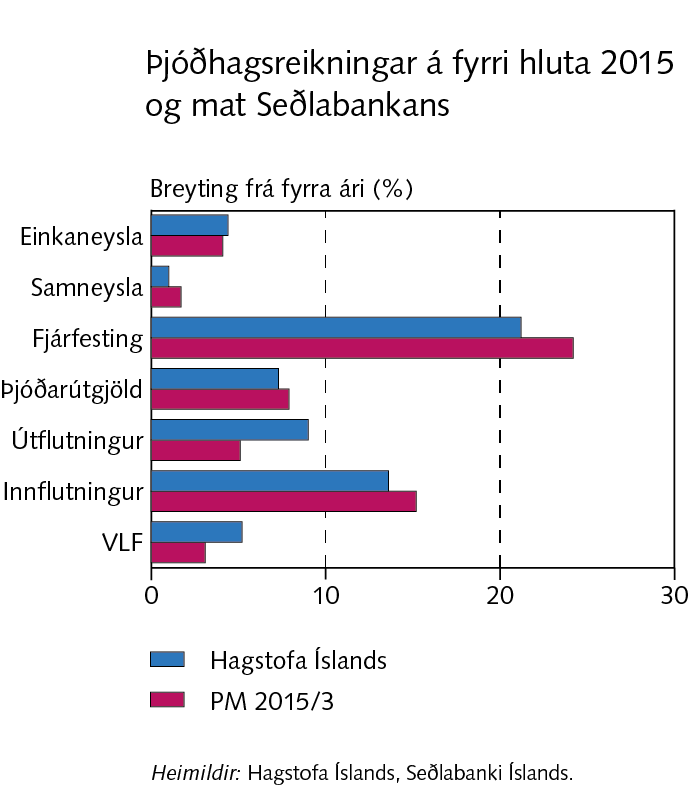 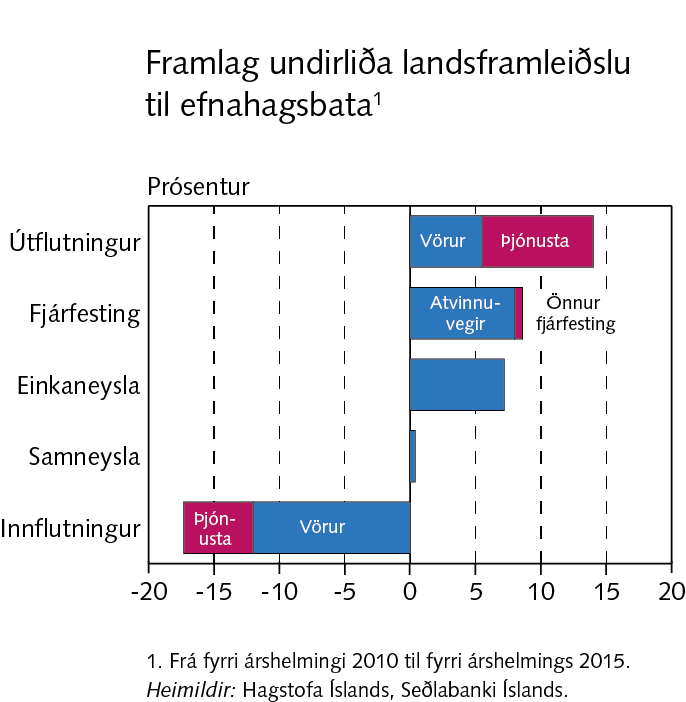 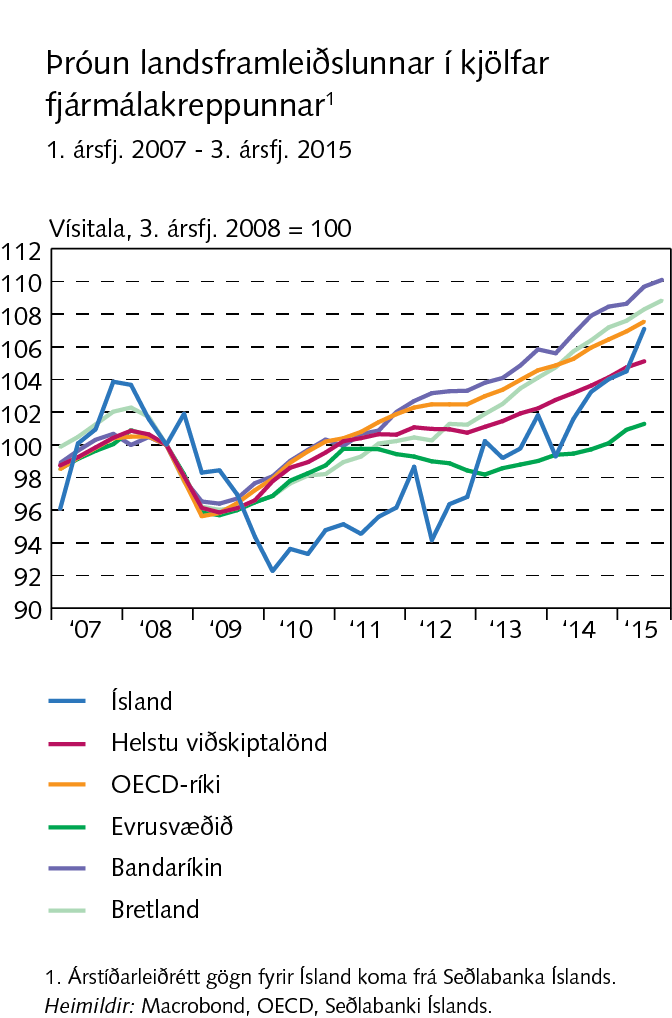 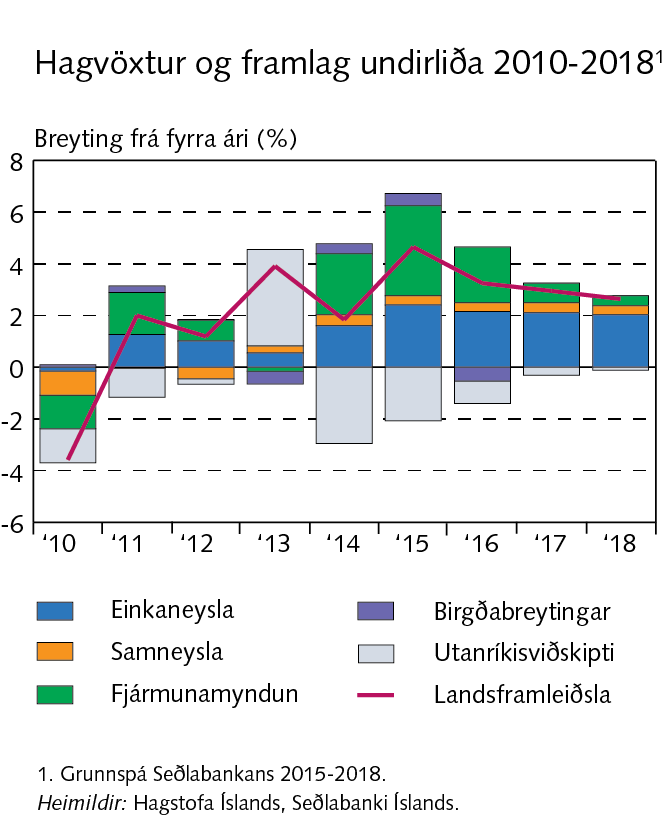 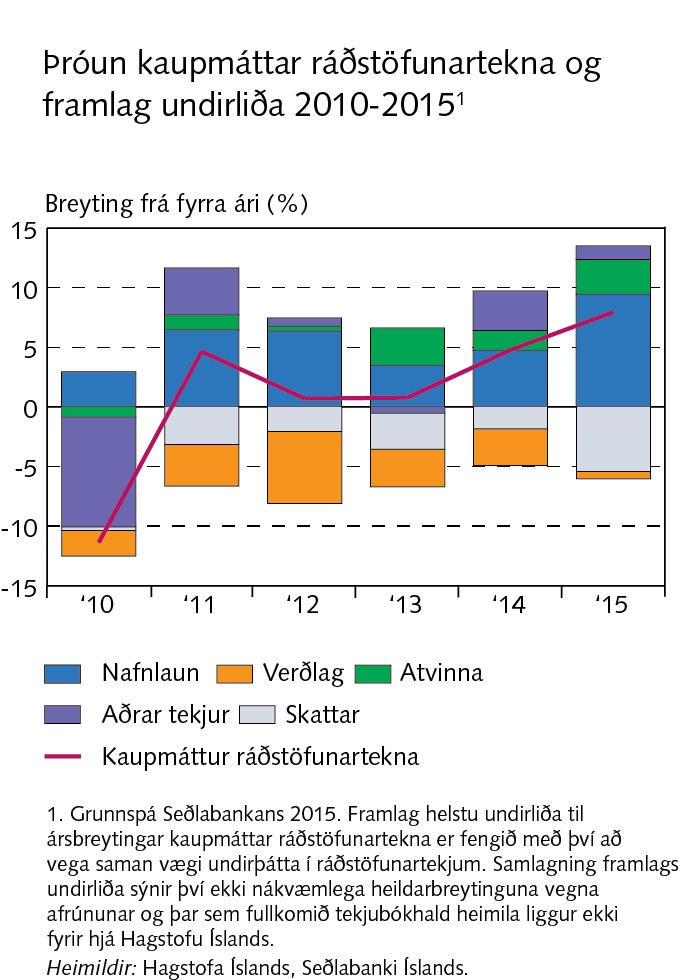 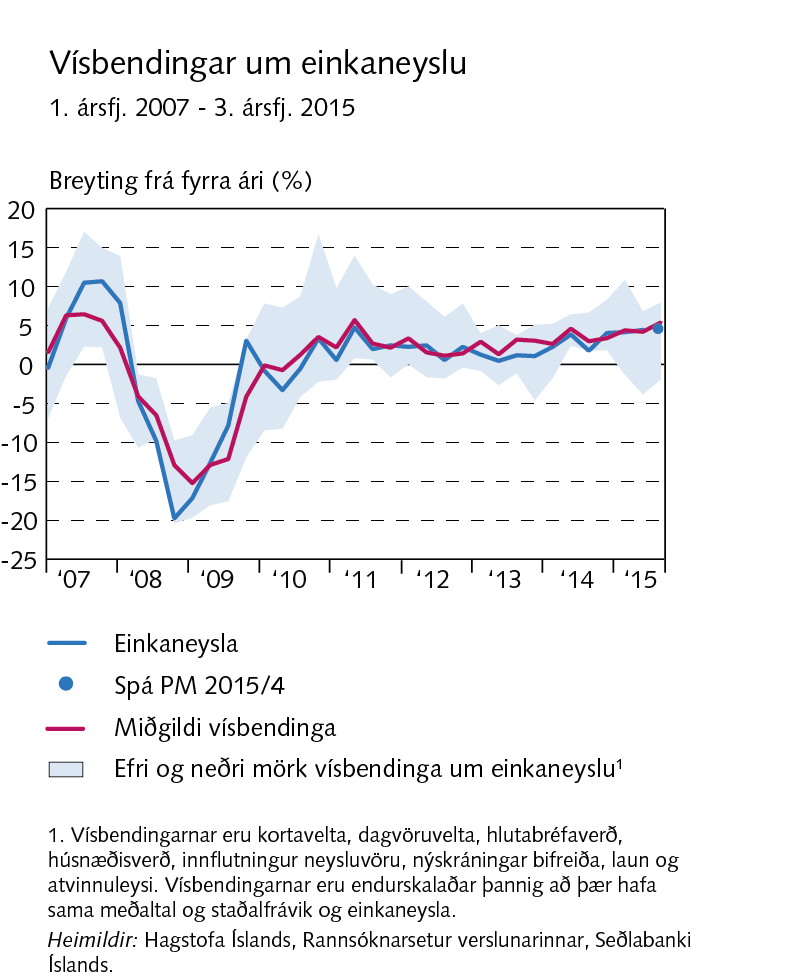 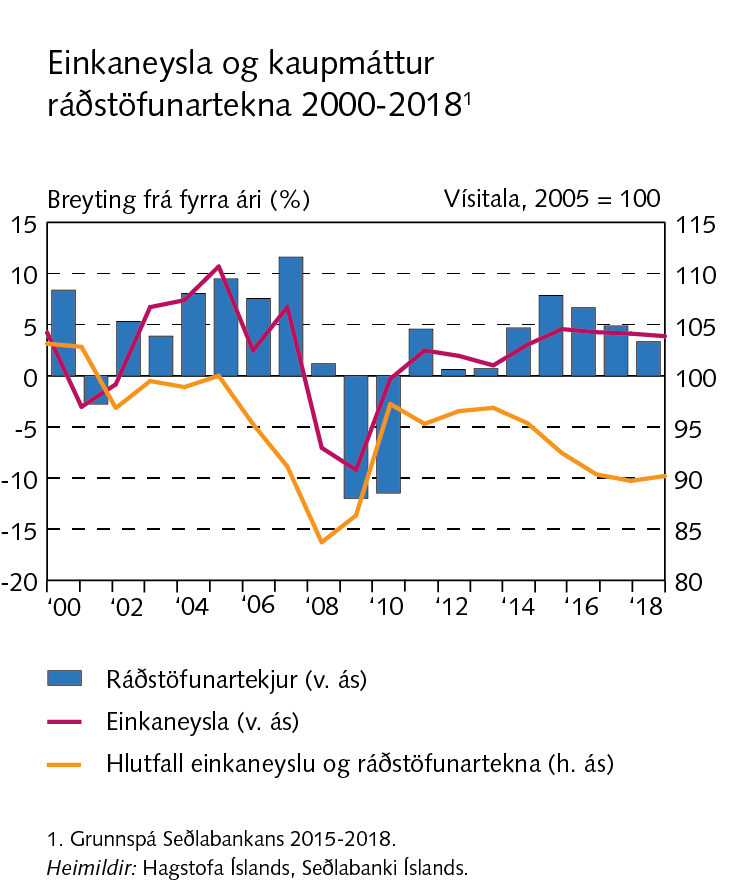 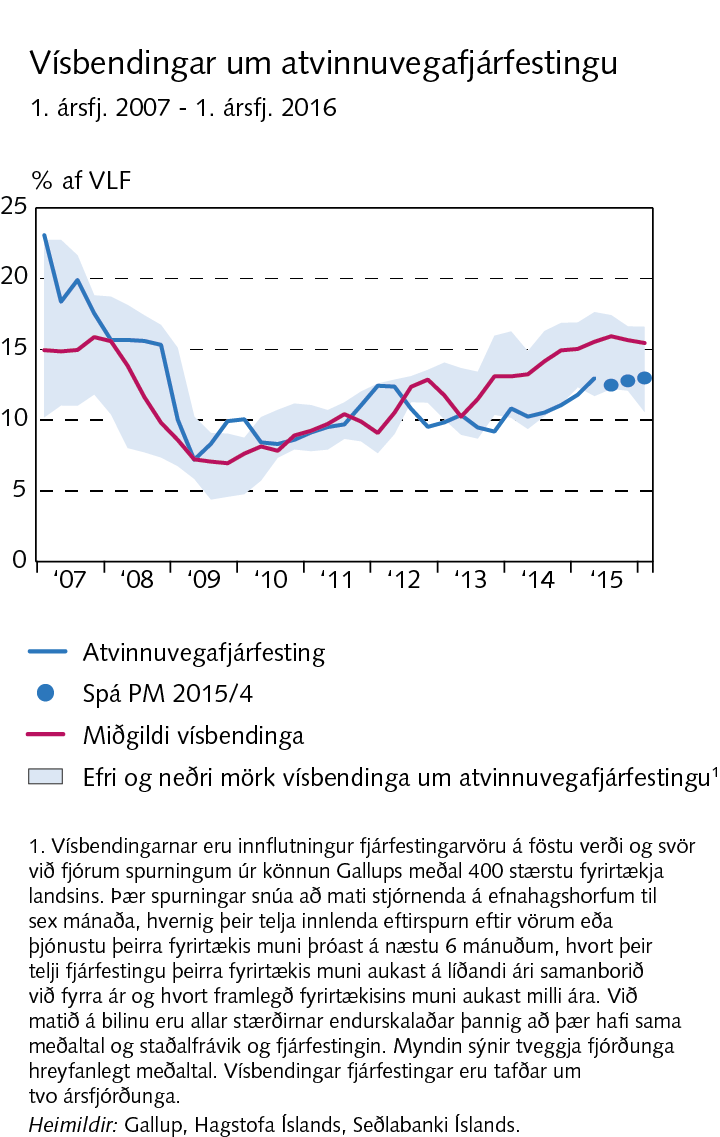 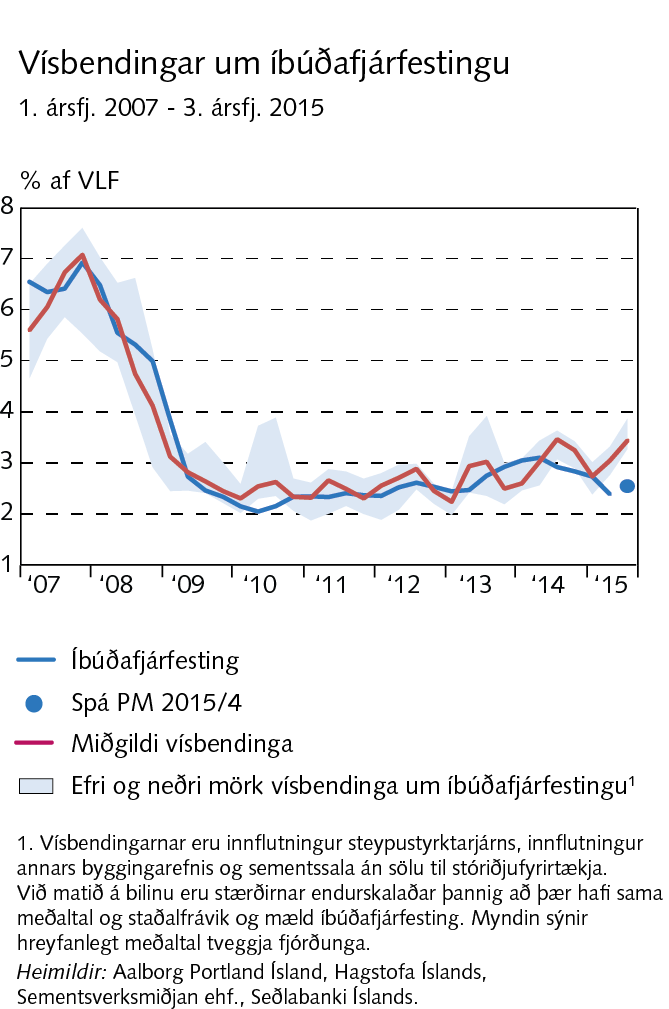 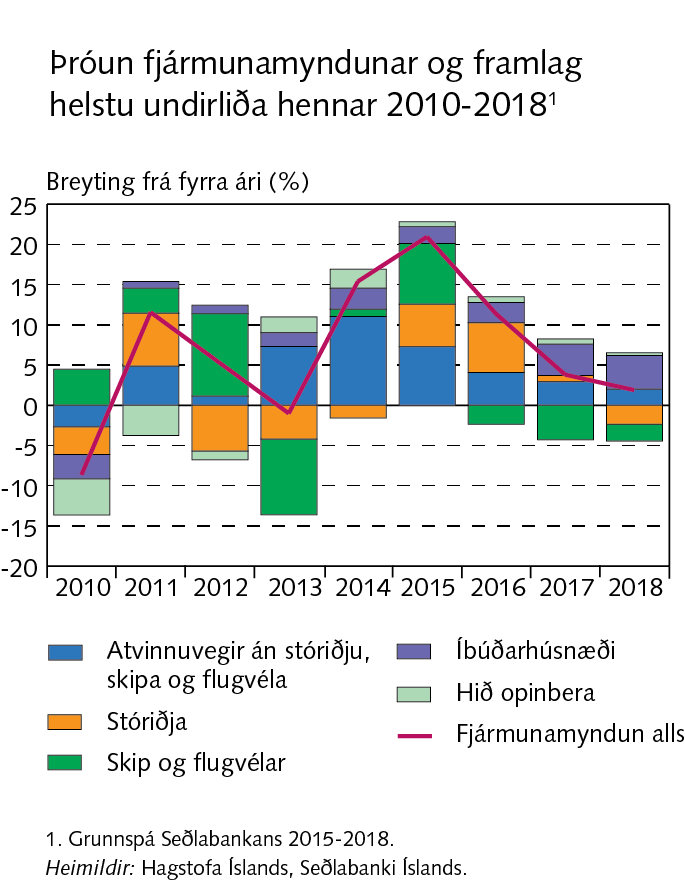 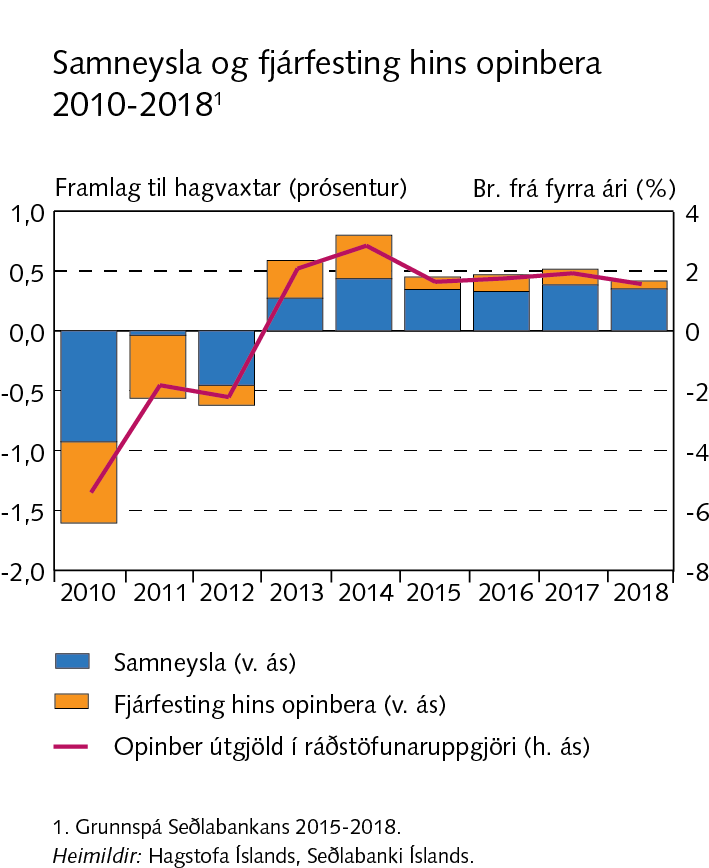 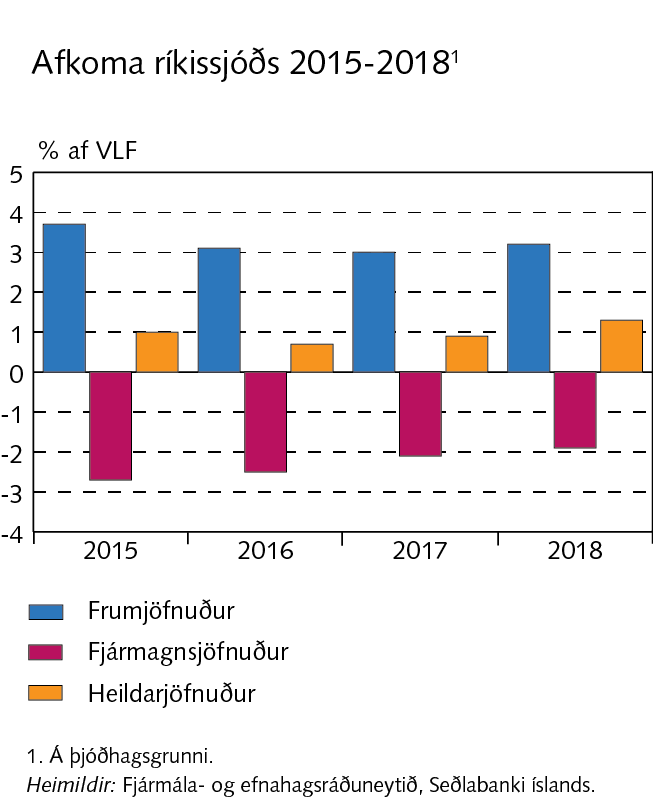 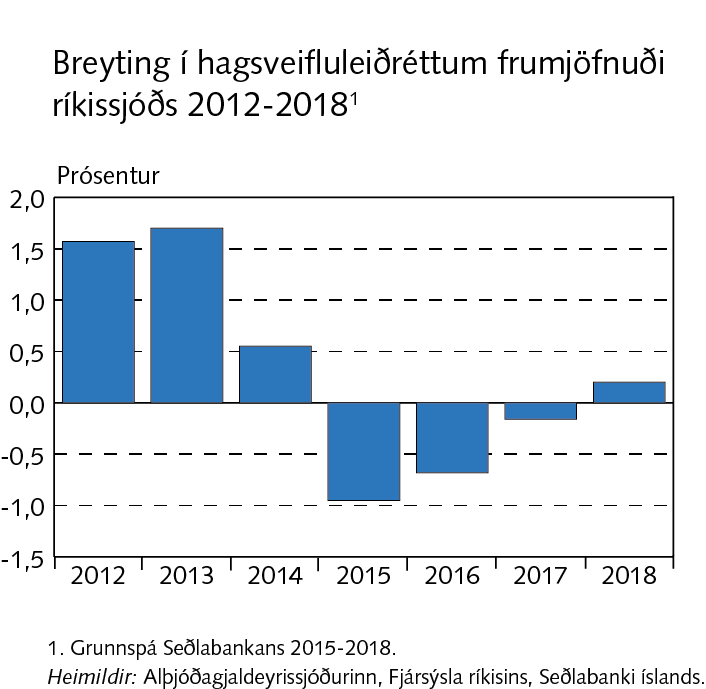 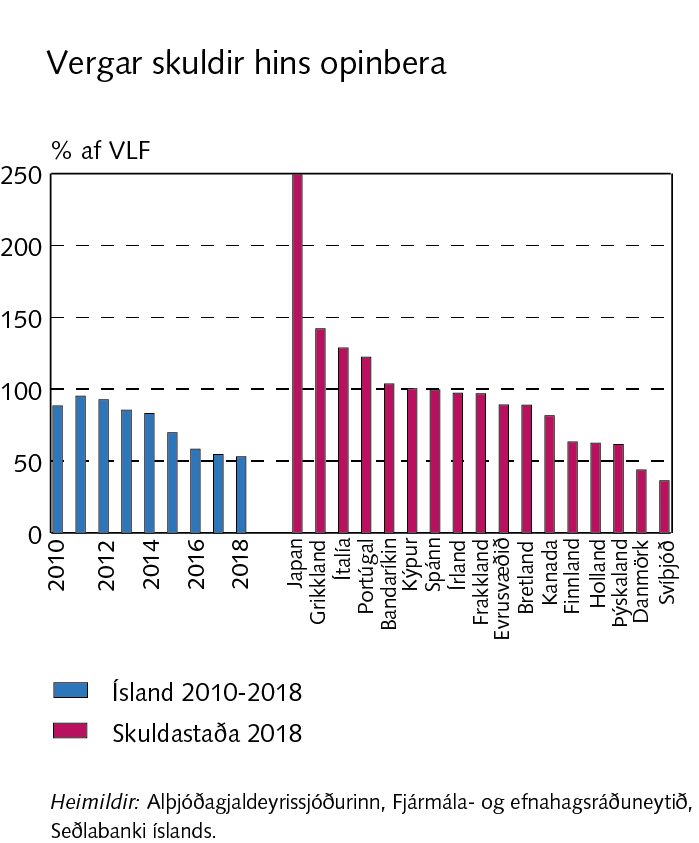 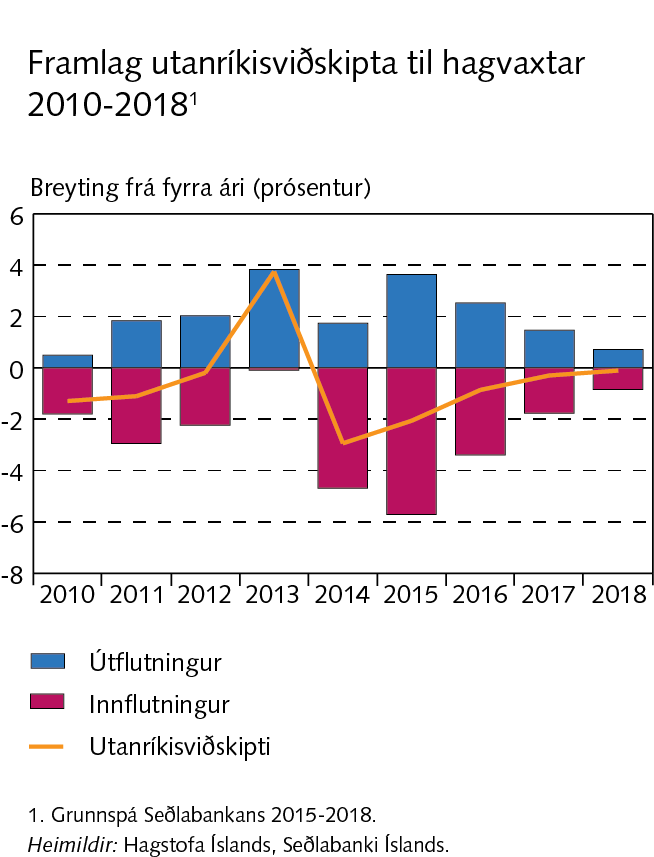 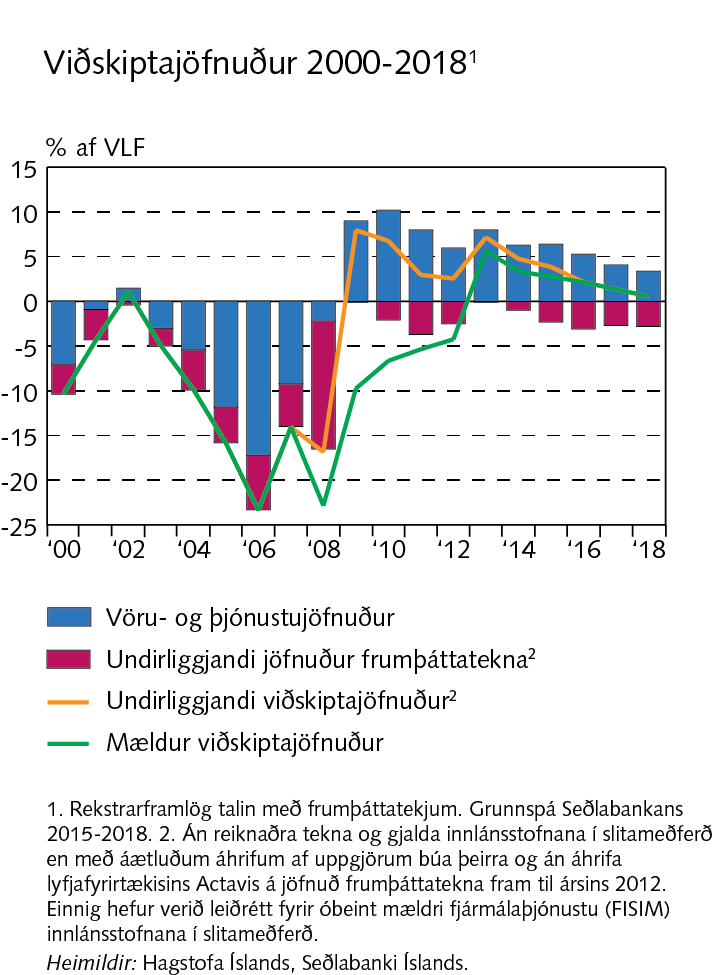 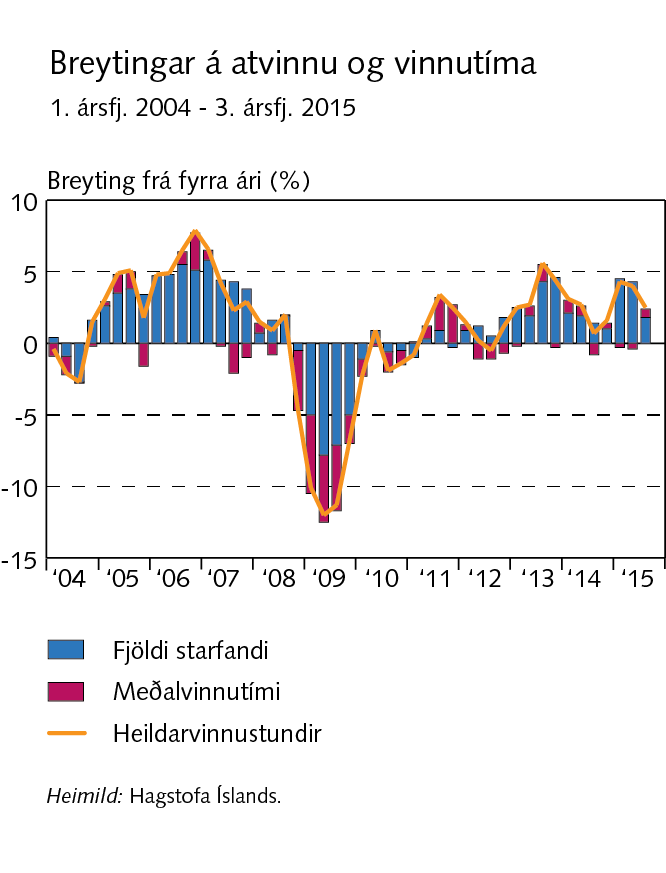 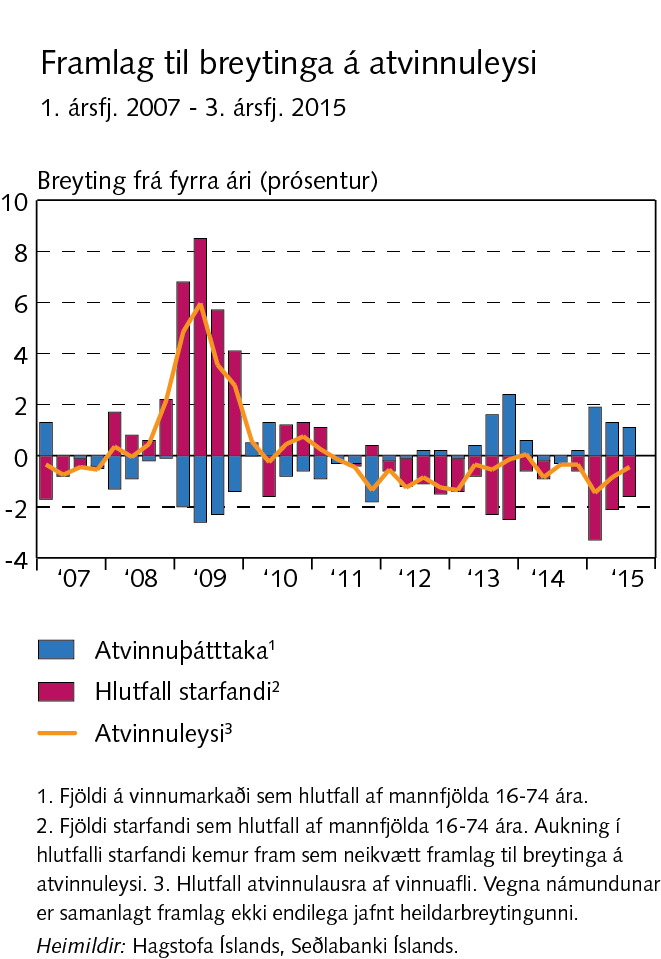 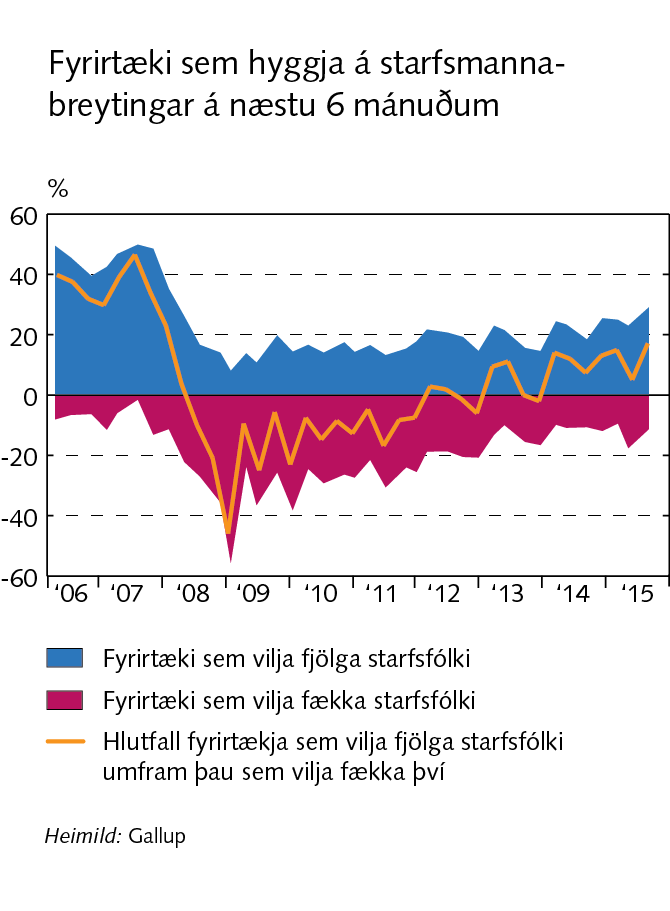 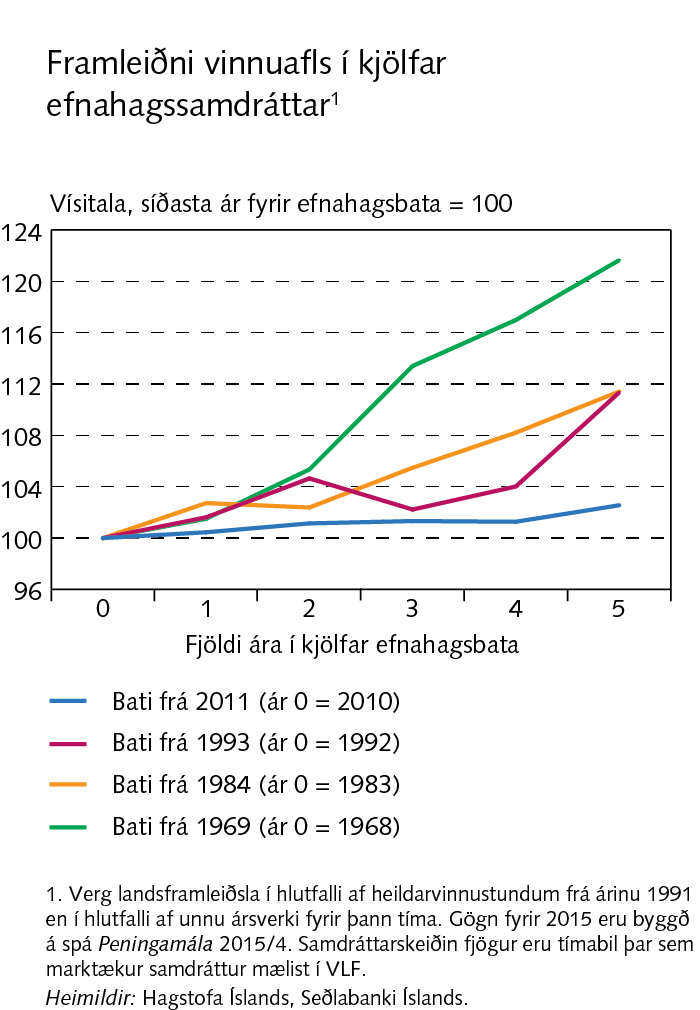 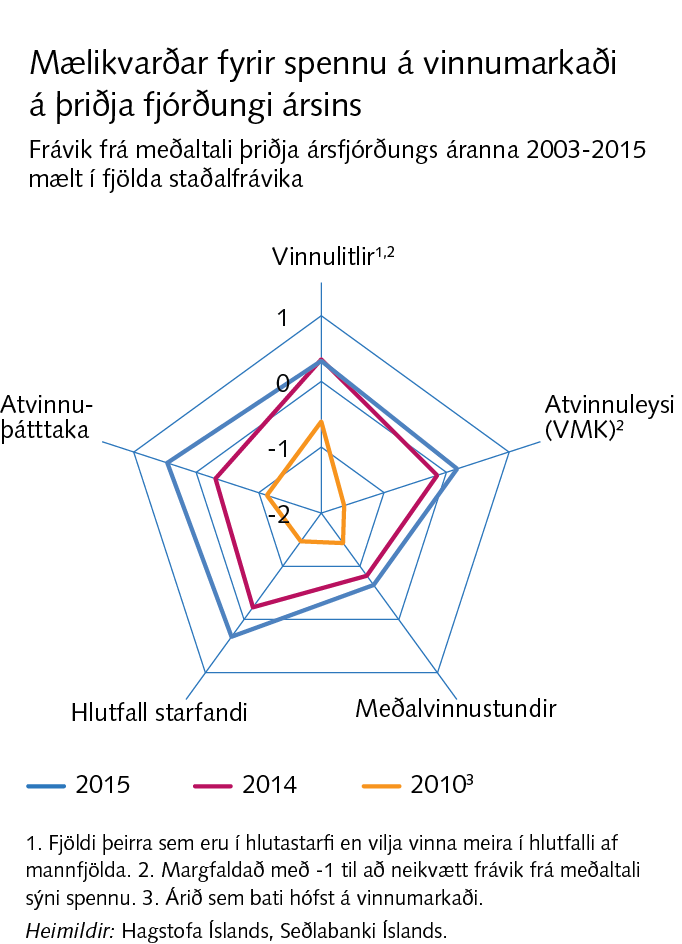 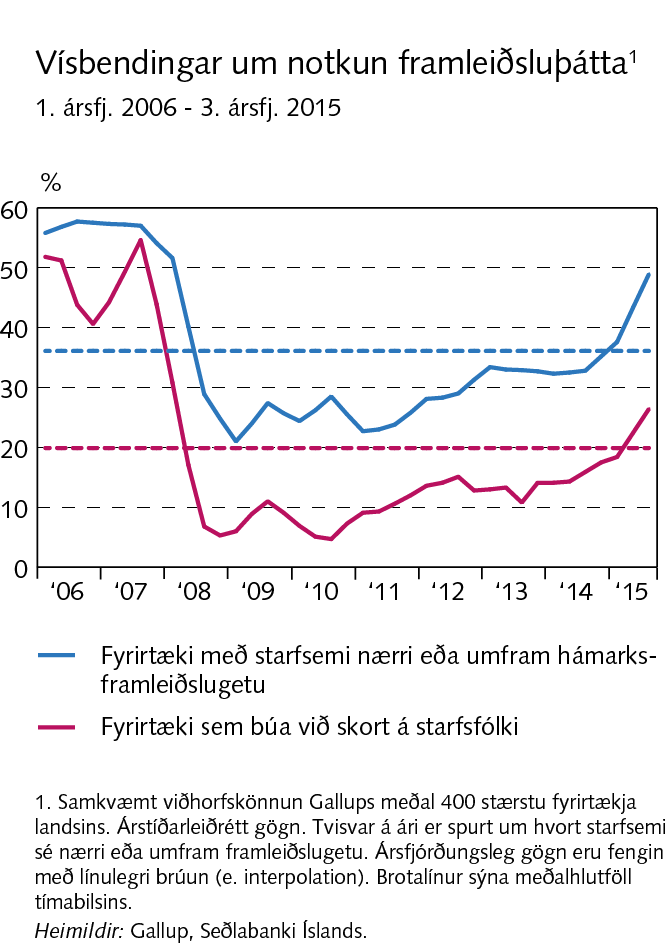 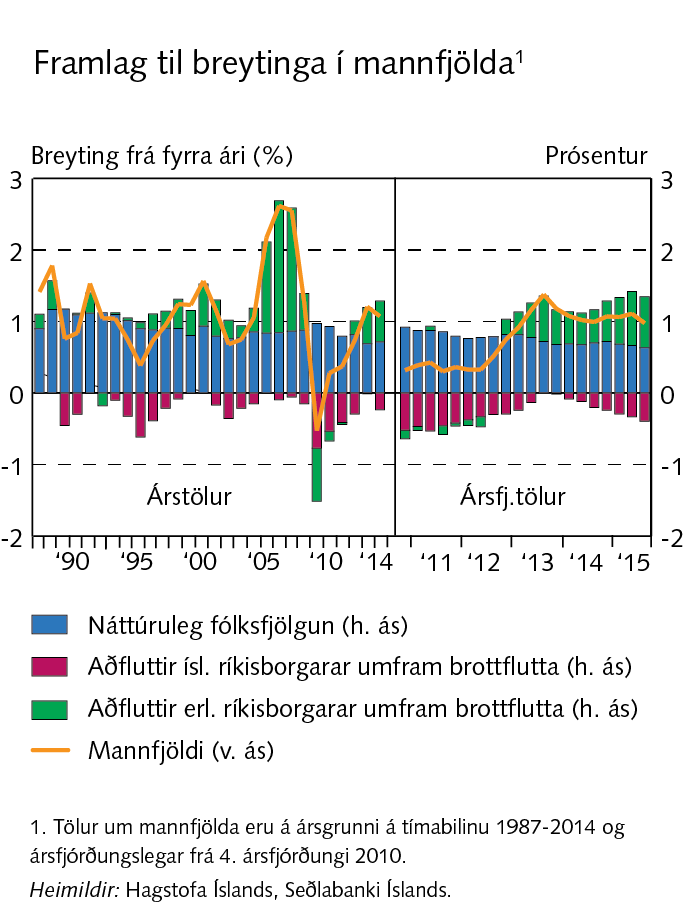 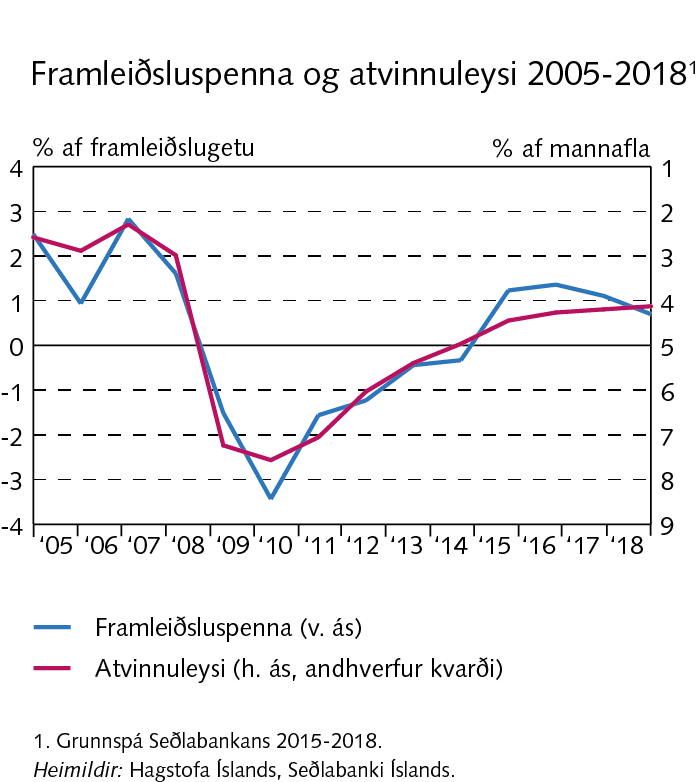 Peningamál 2015/4
Kafli V
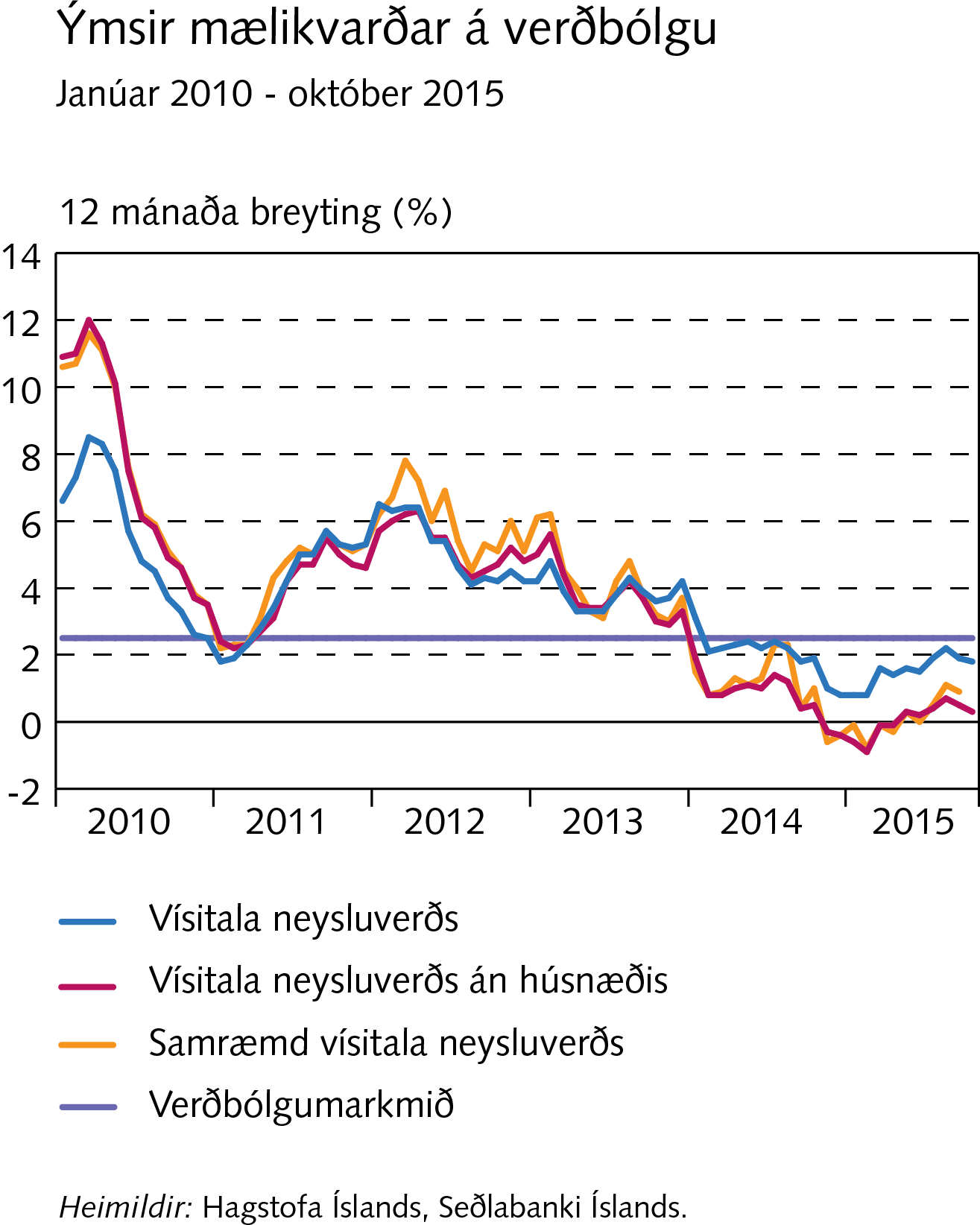 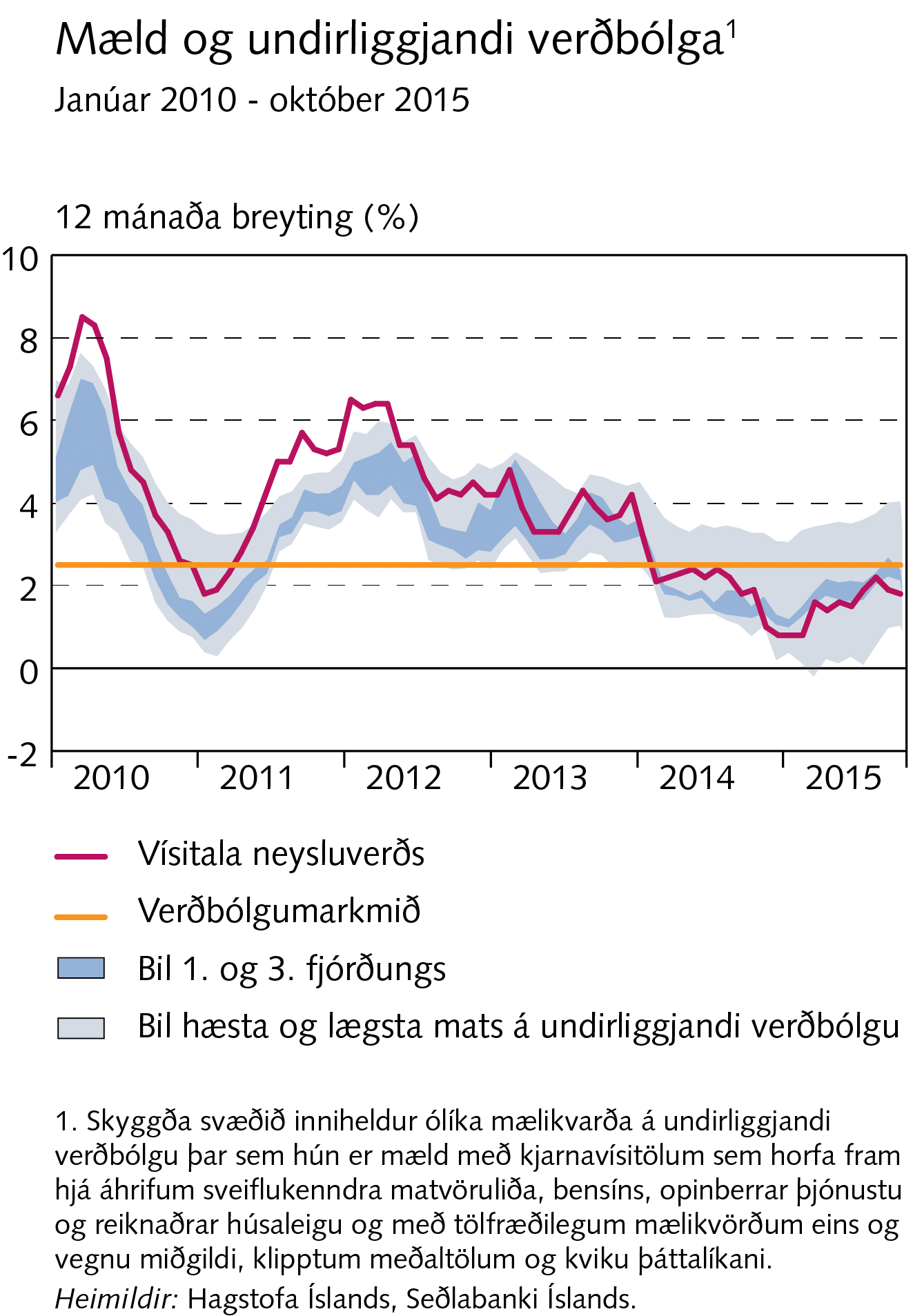 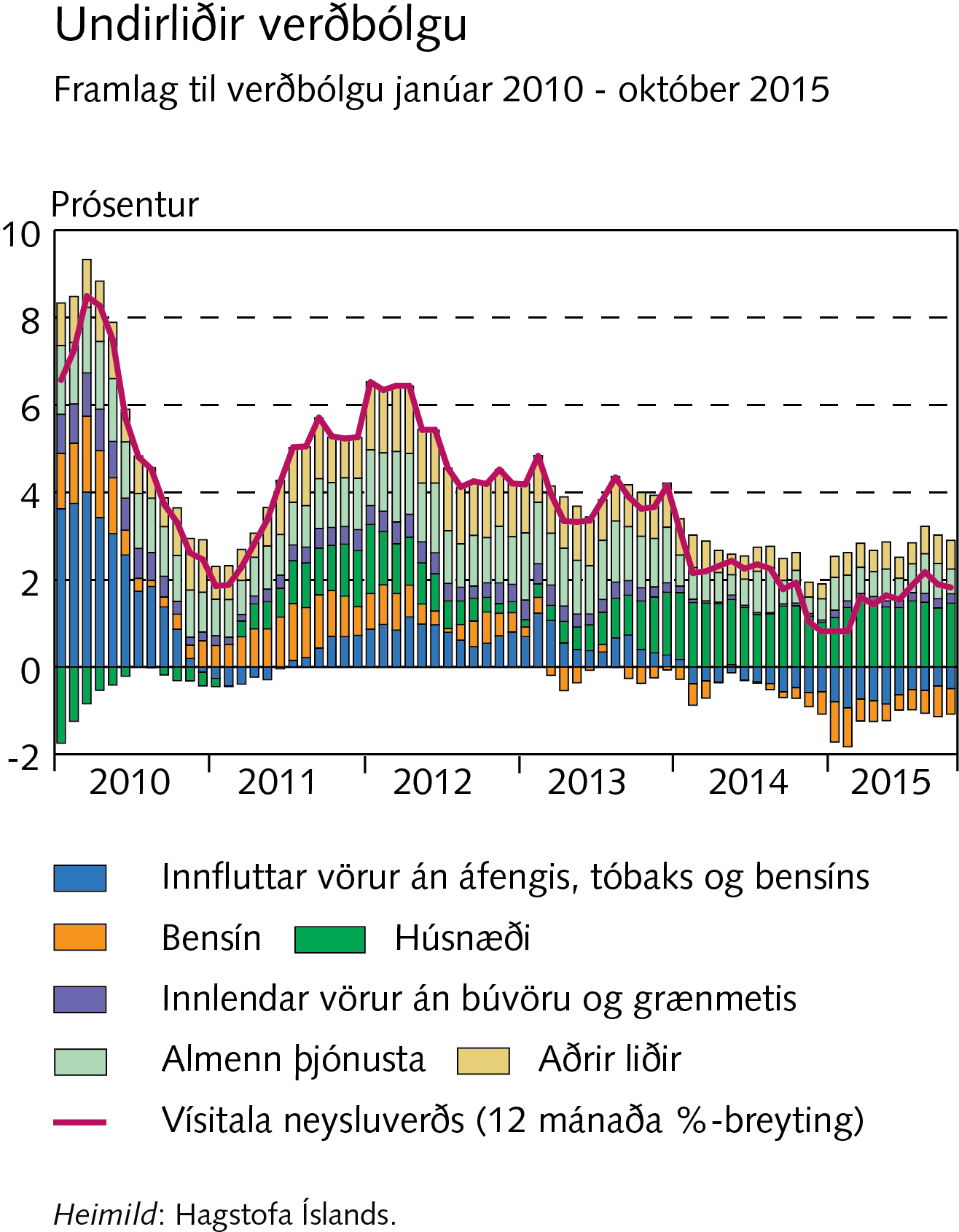 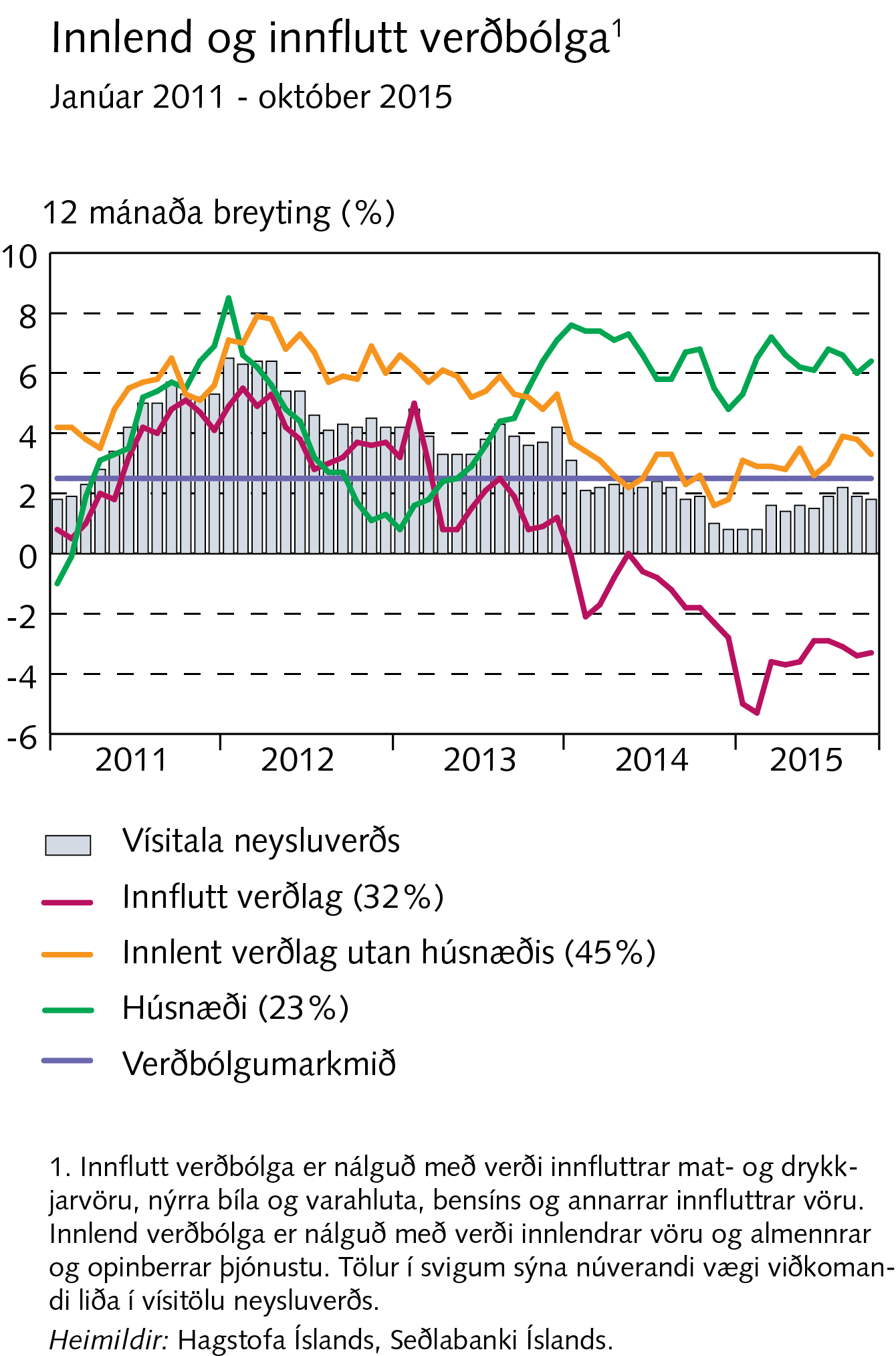 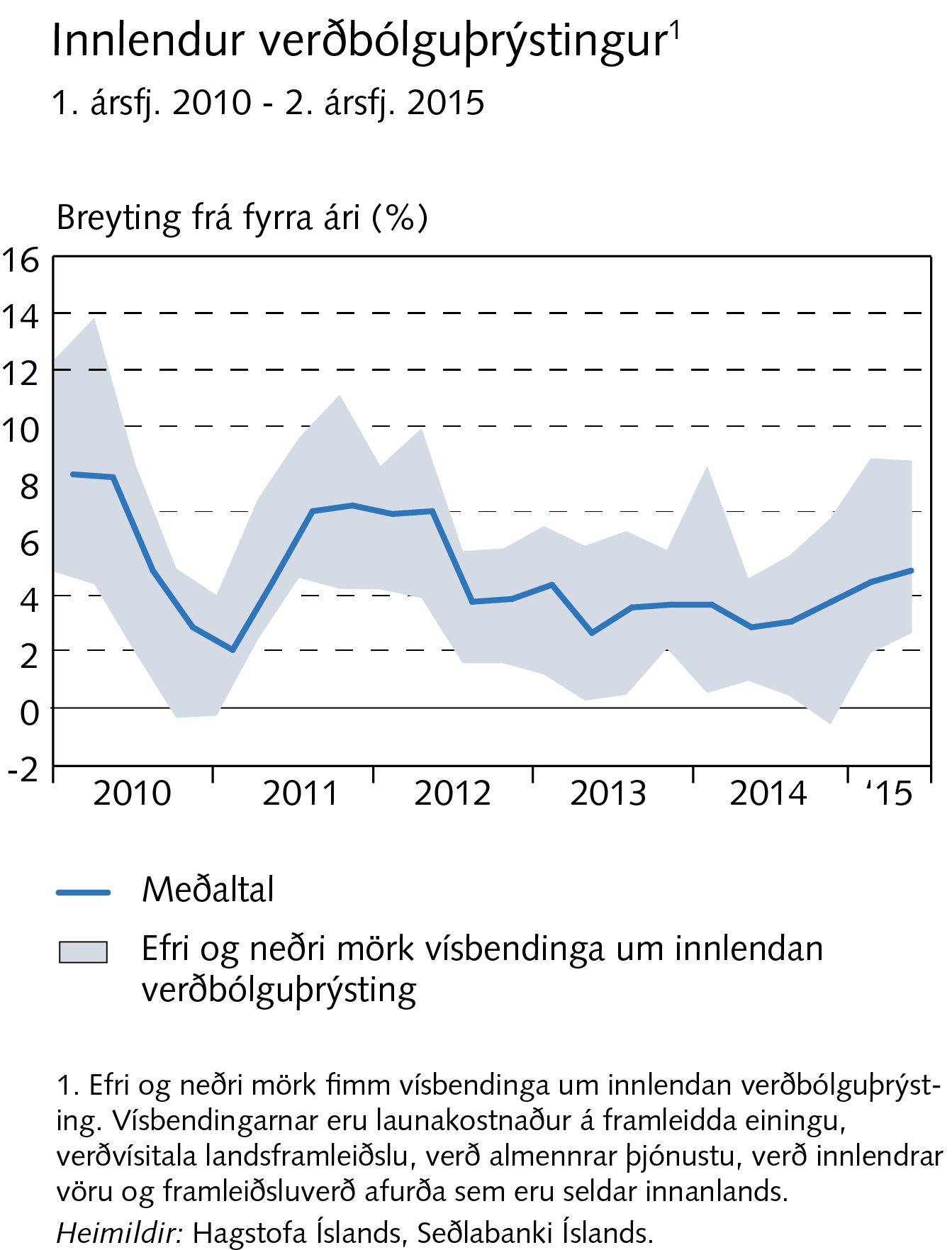 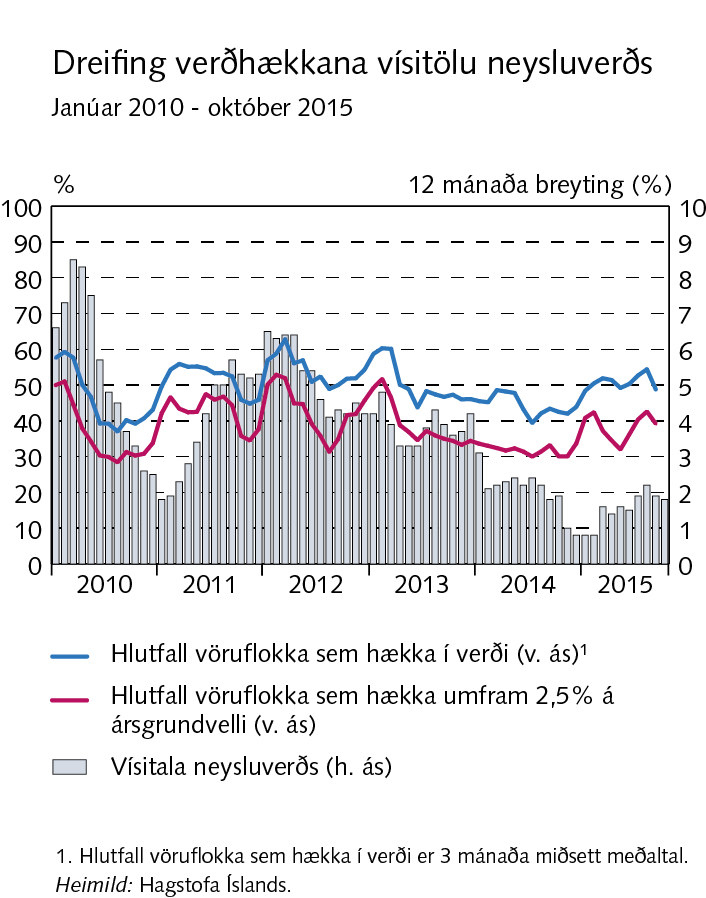 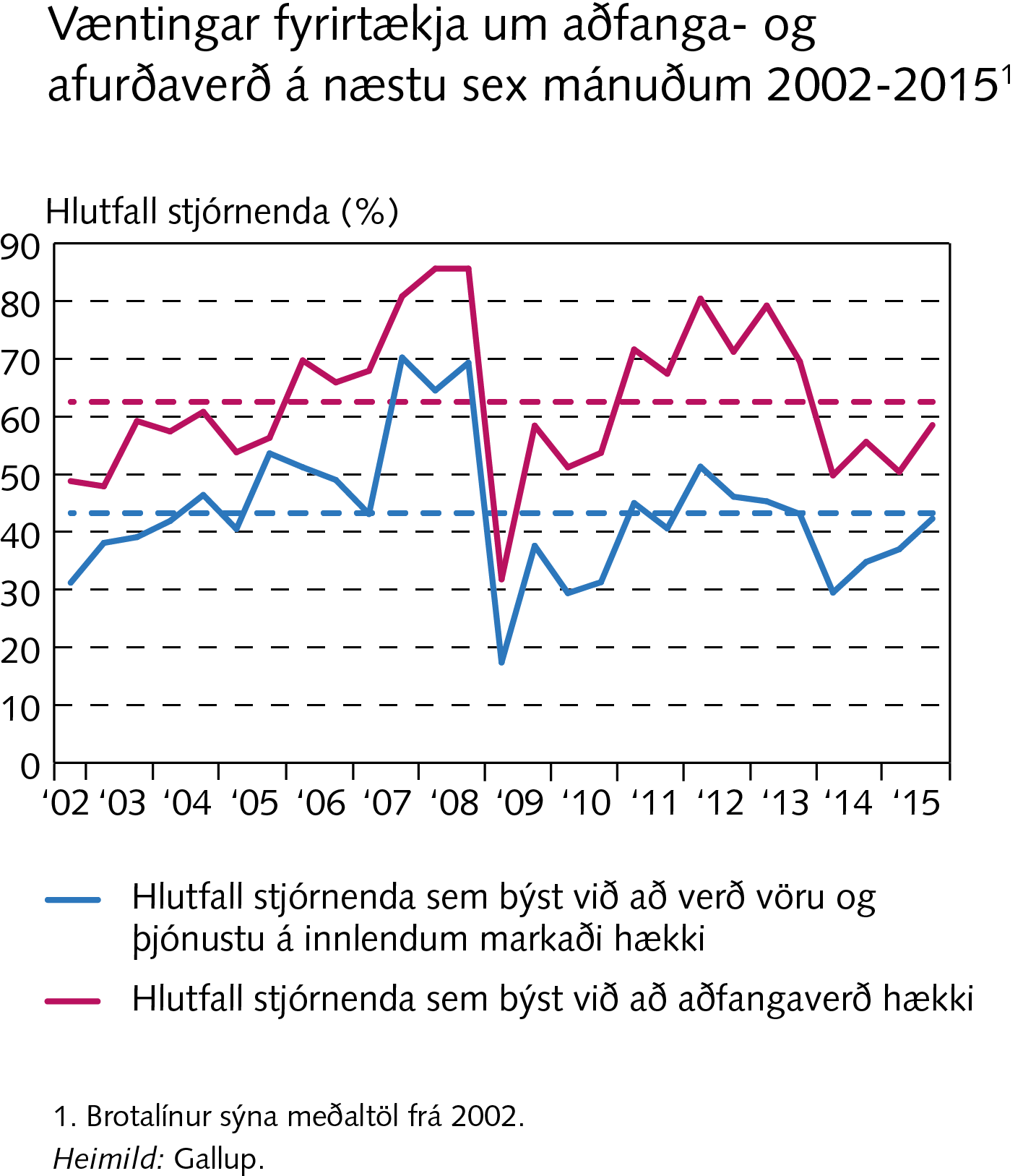 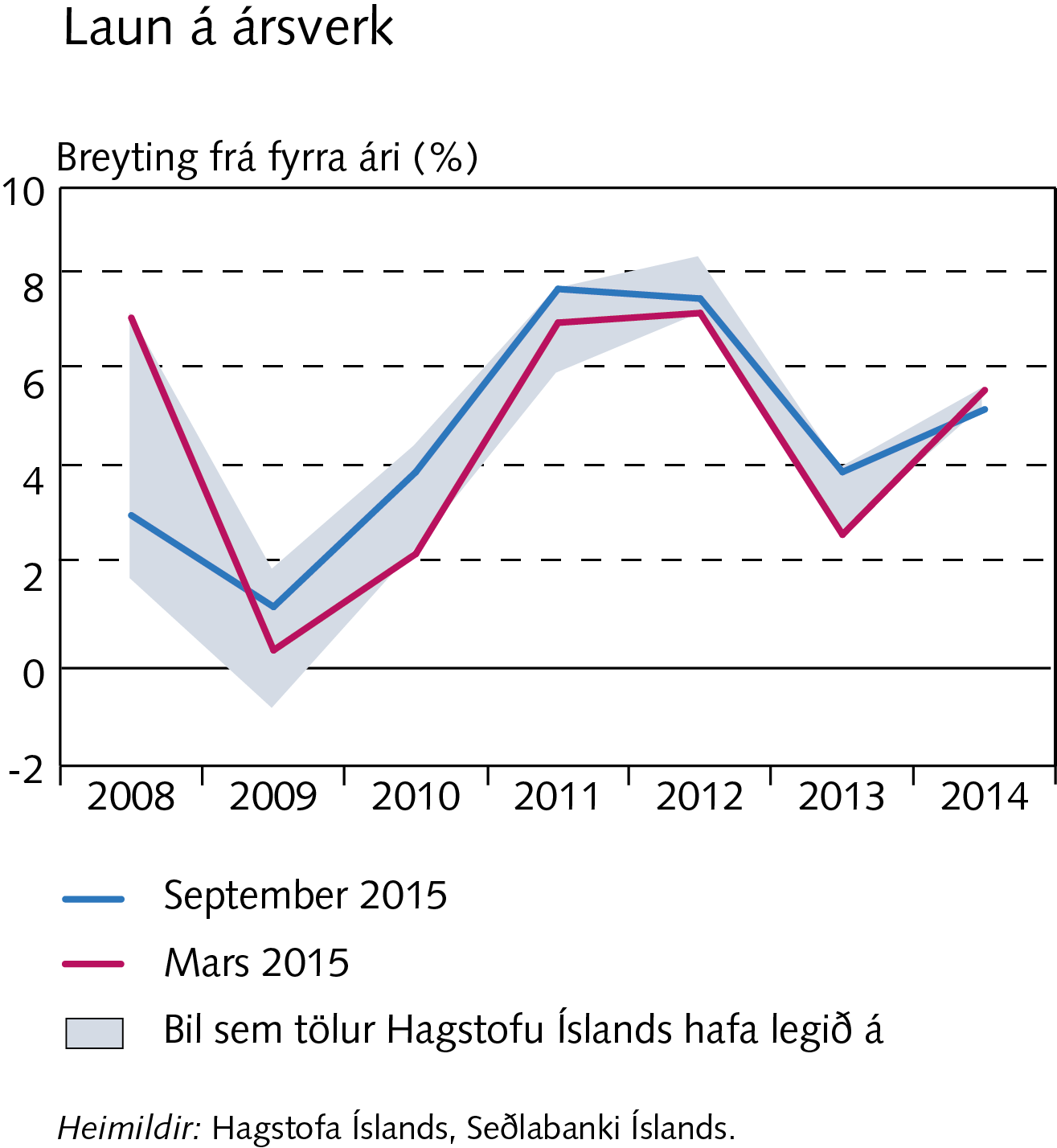 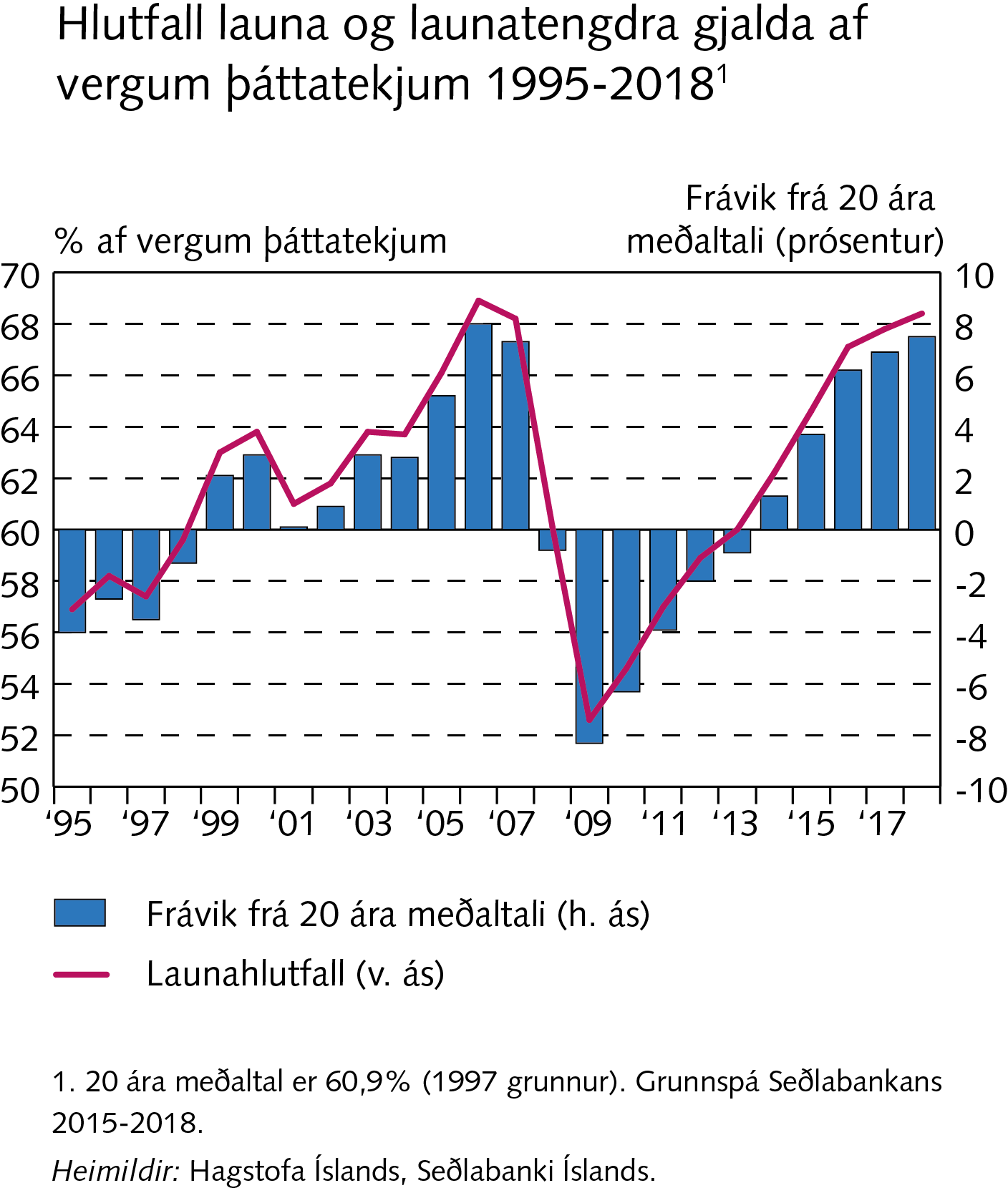 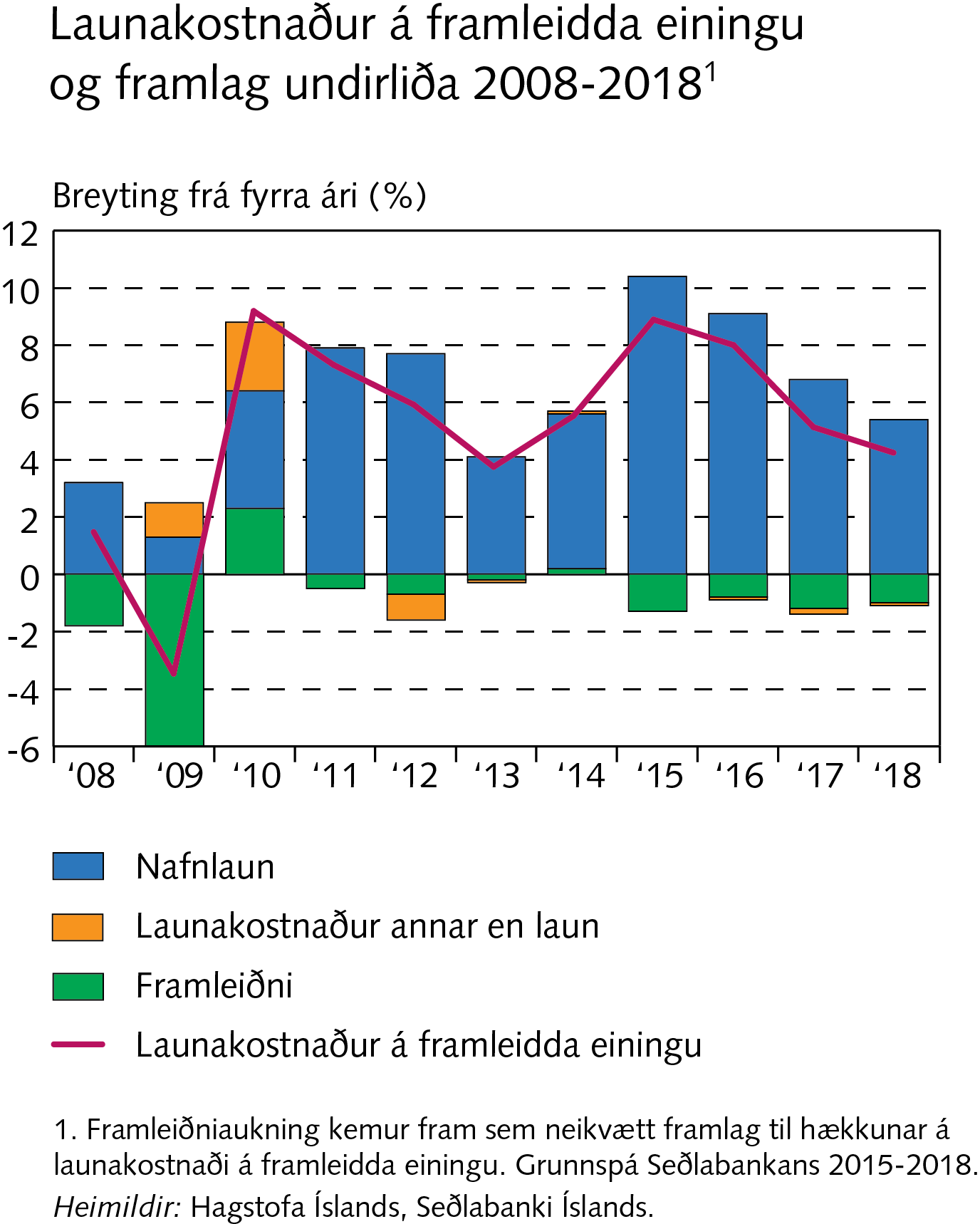 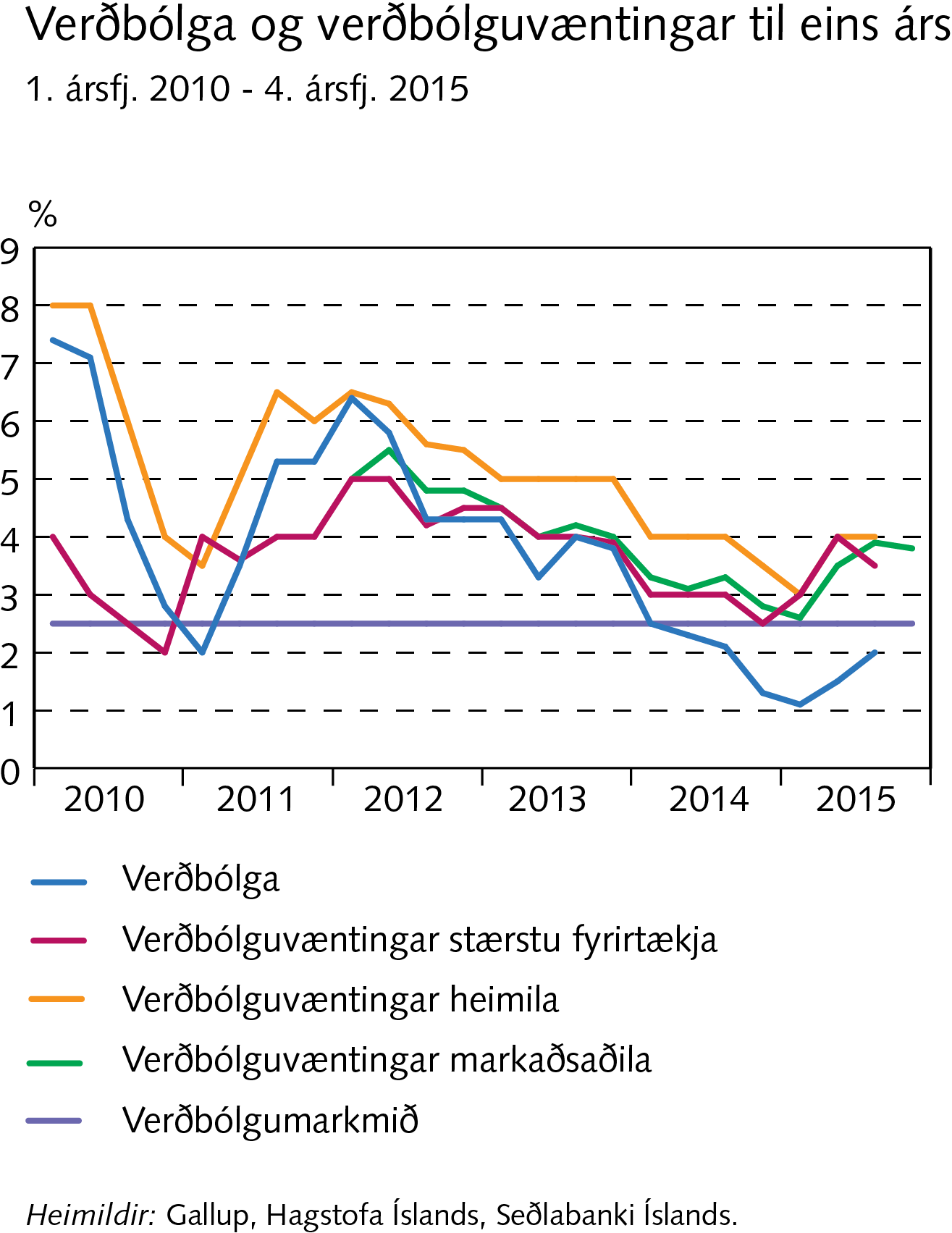 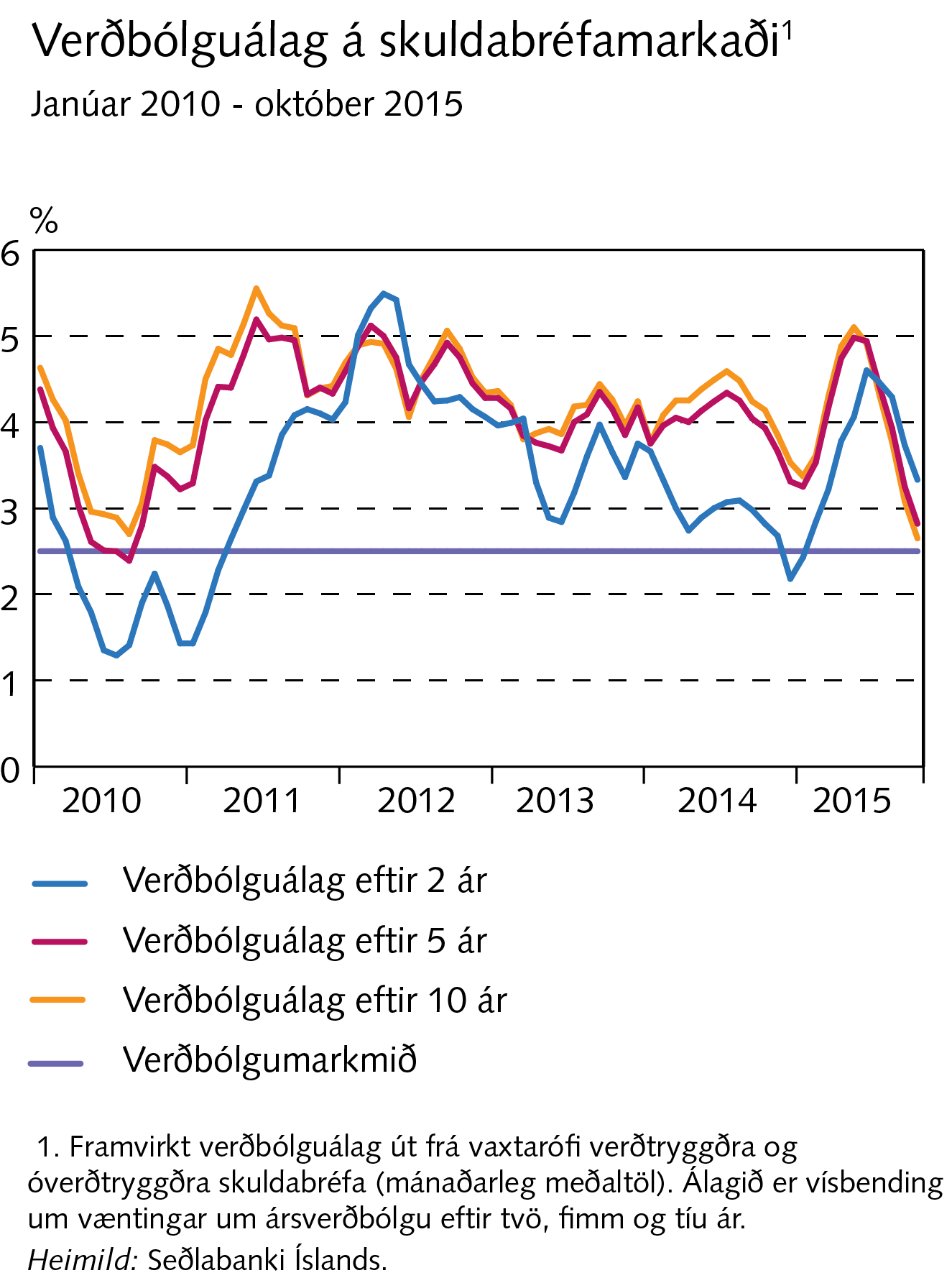 Peningamál 2015/4
Rammagrein 1
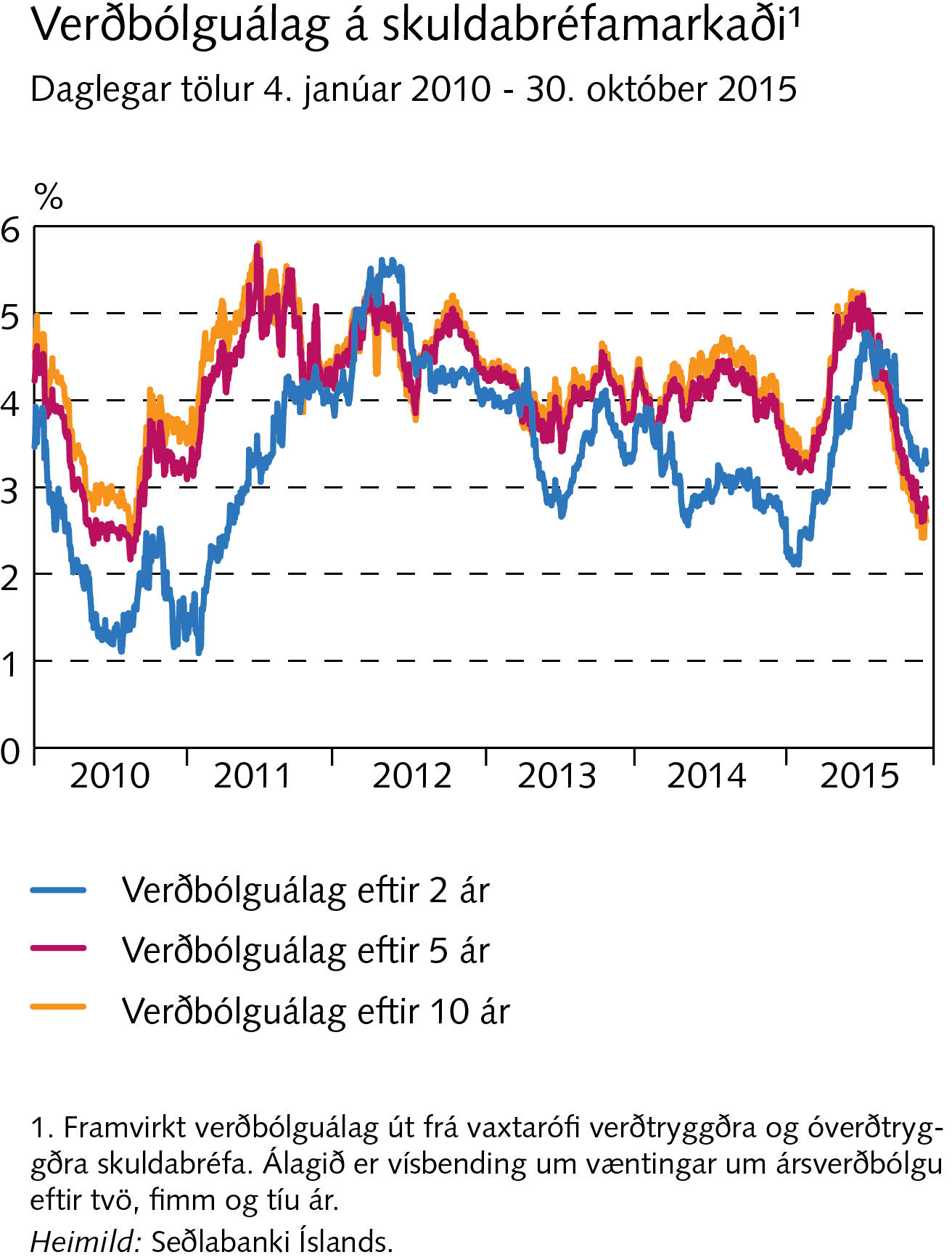 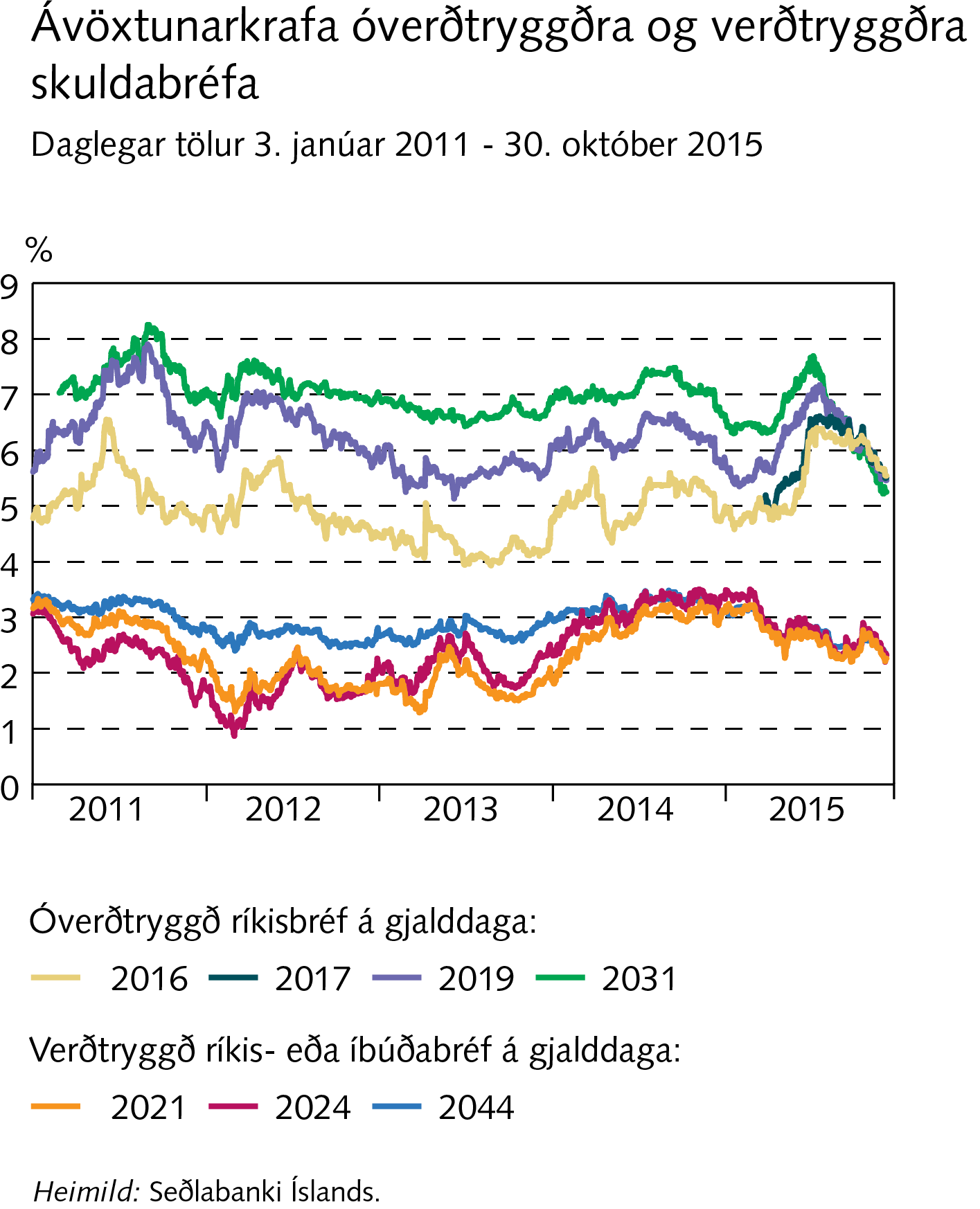 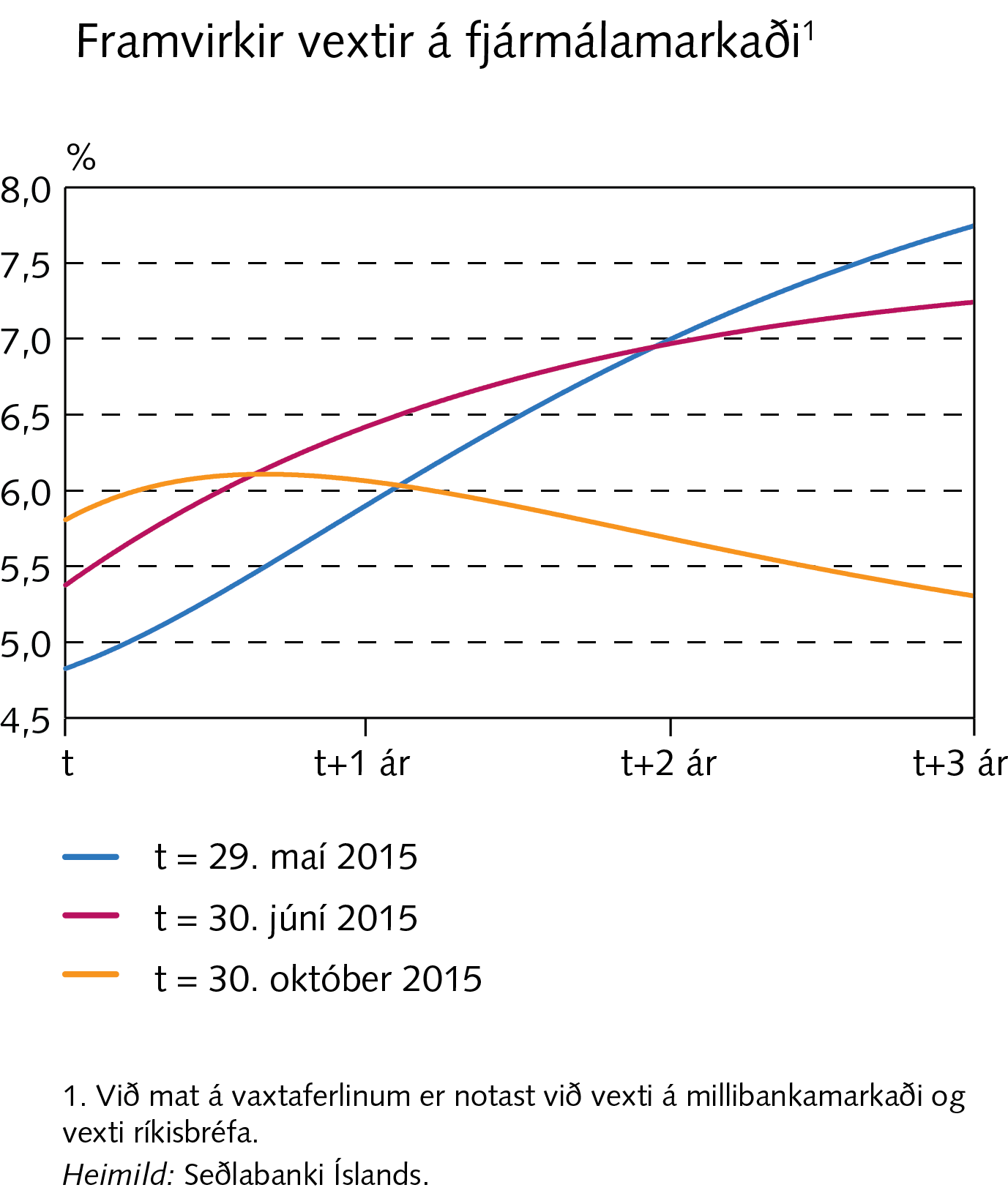 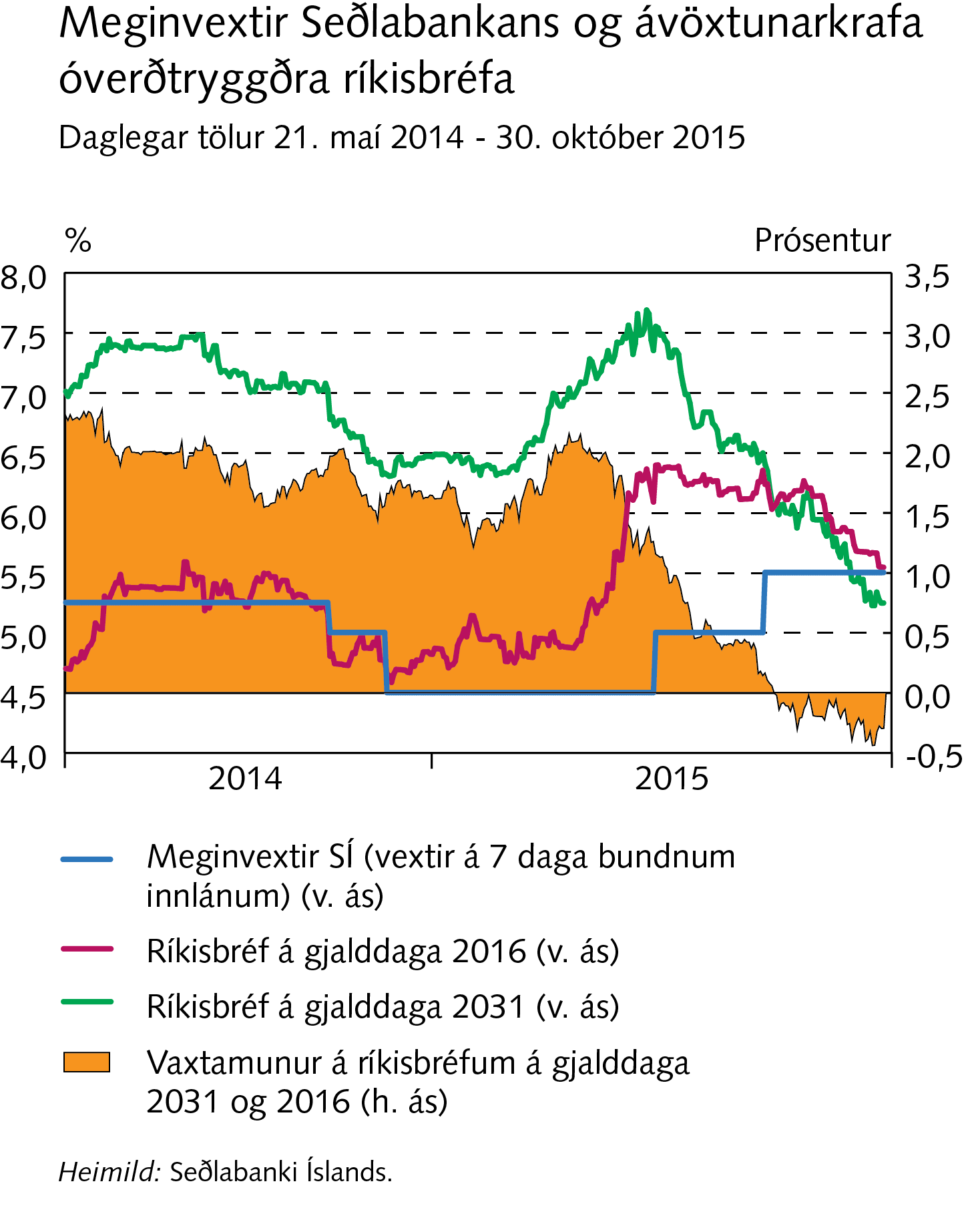 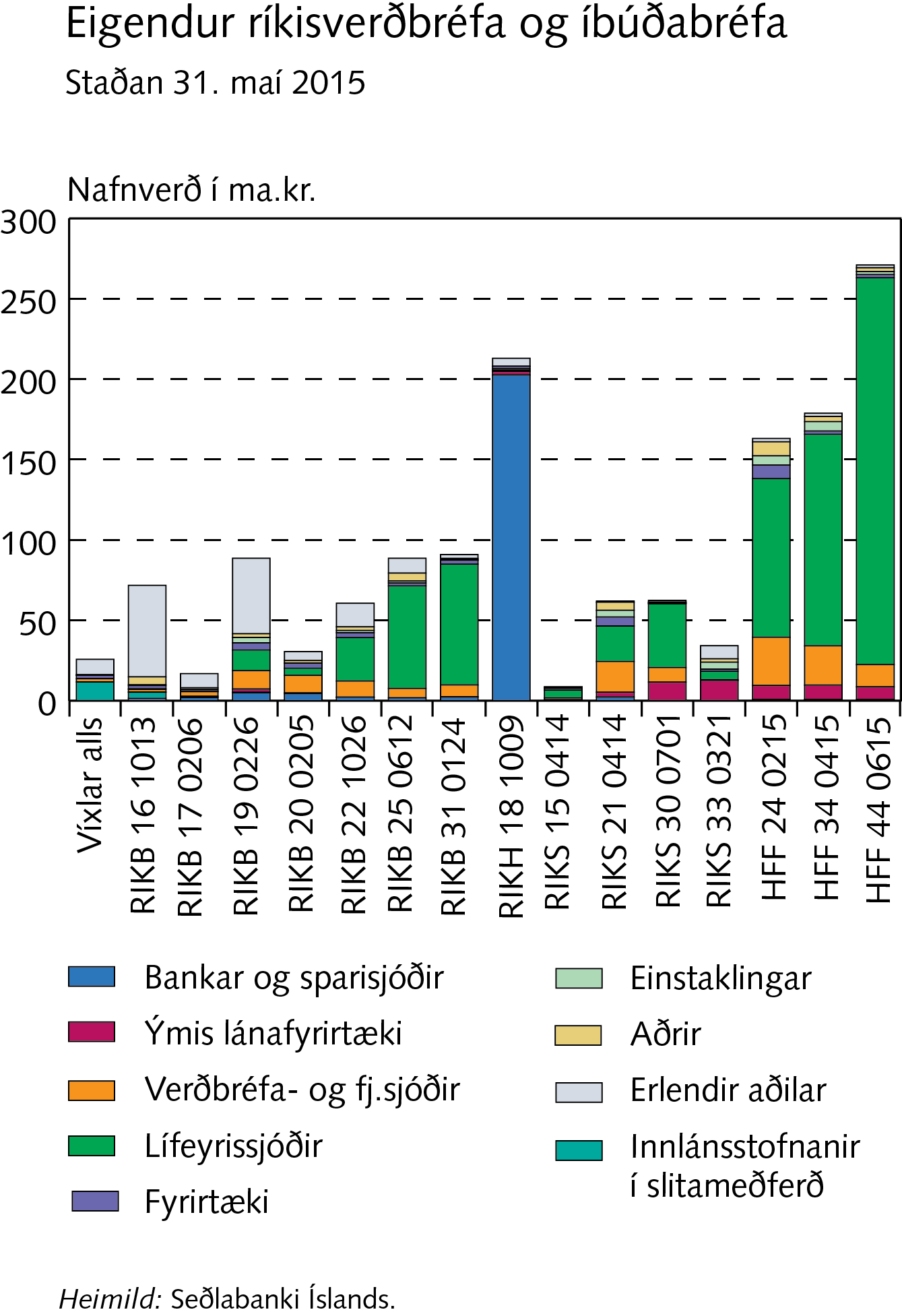 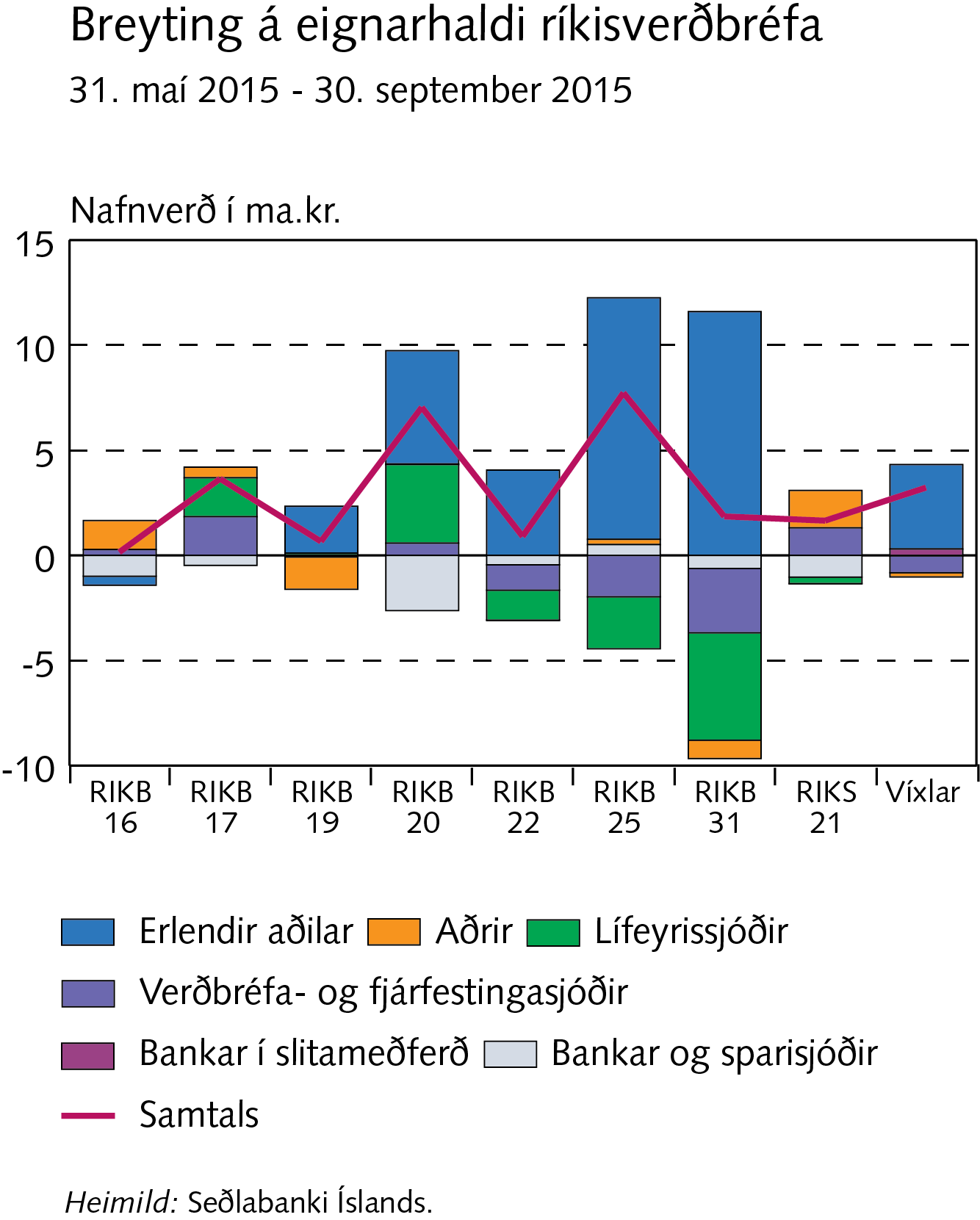 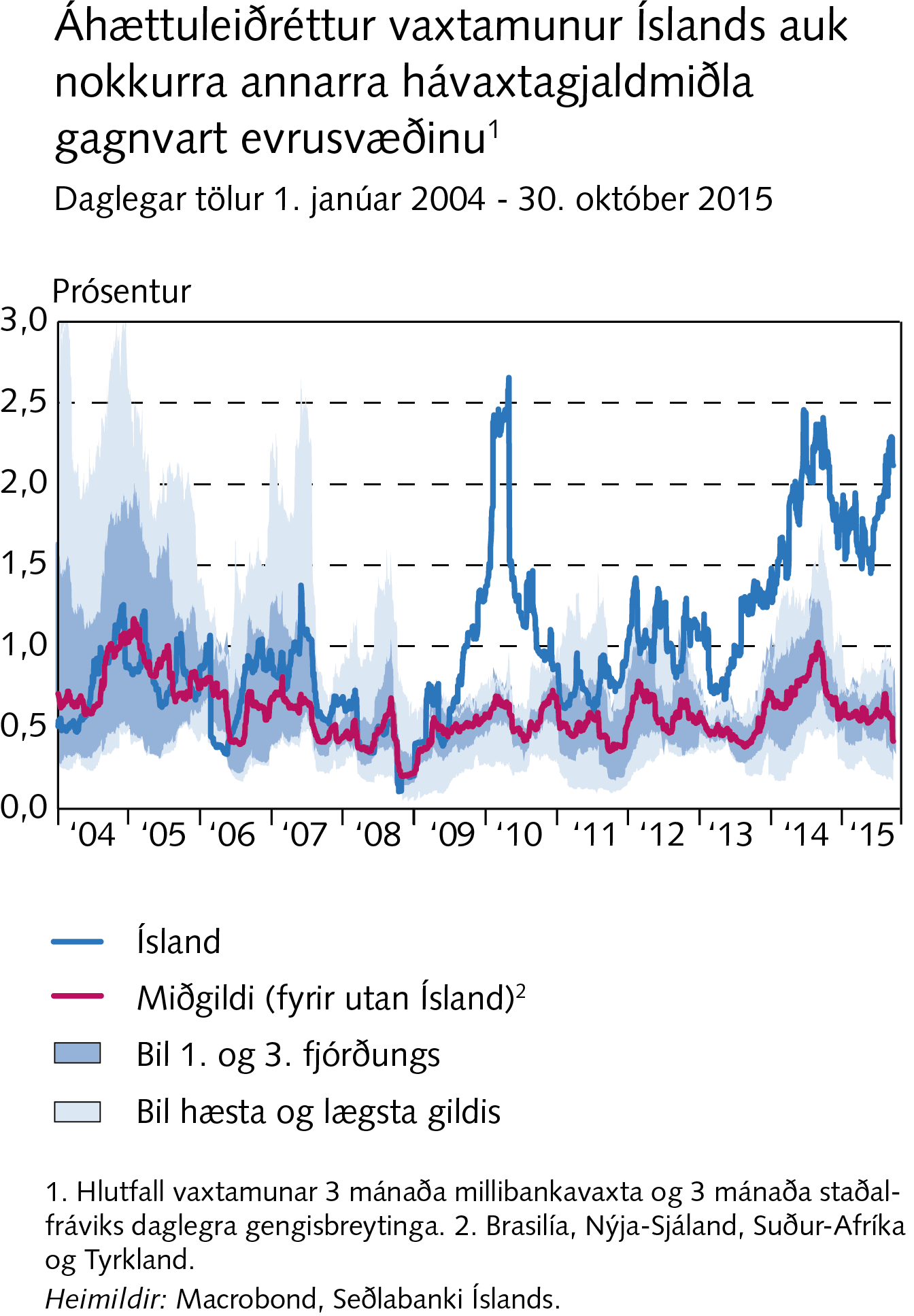 Peningamál 2015/4
Rammagrein 2
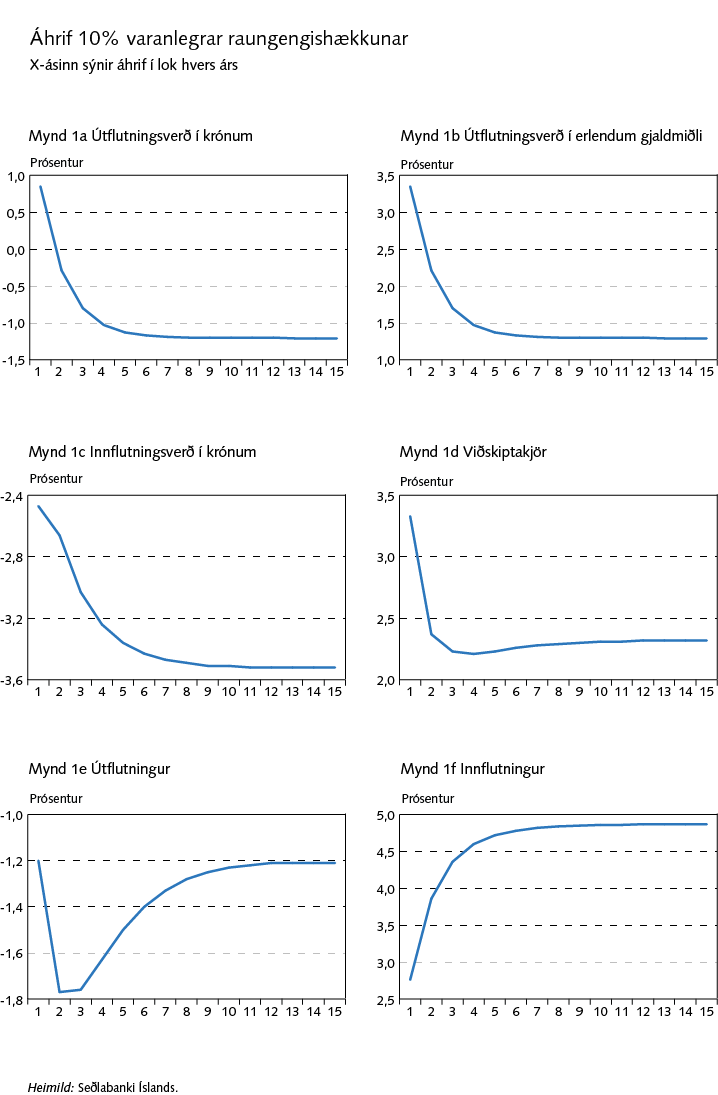 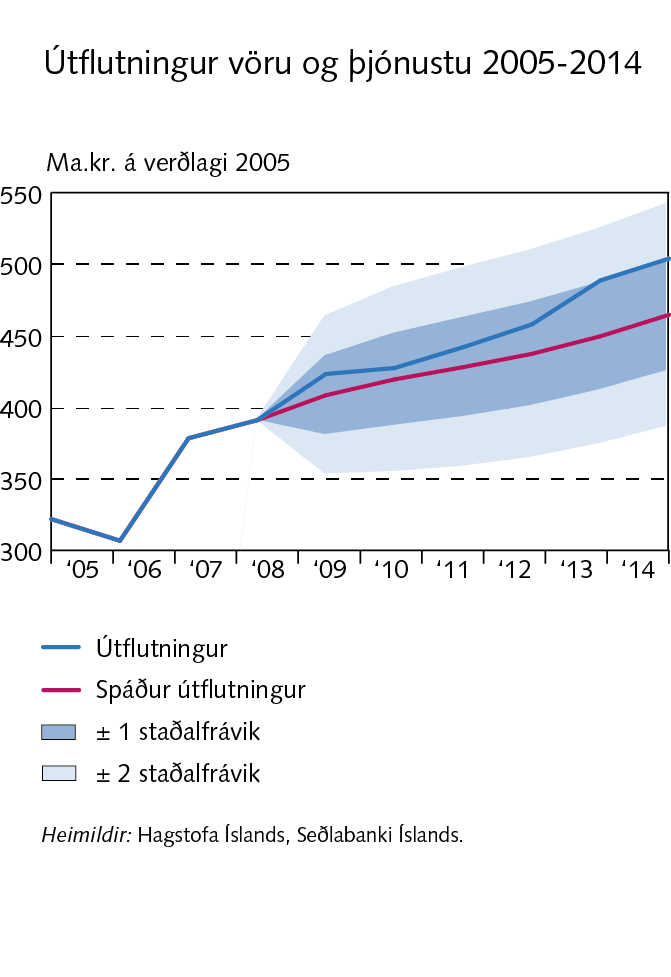 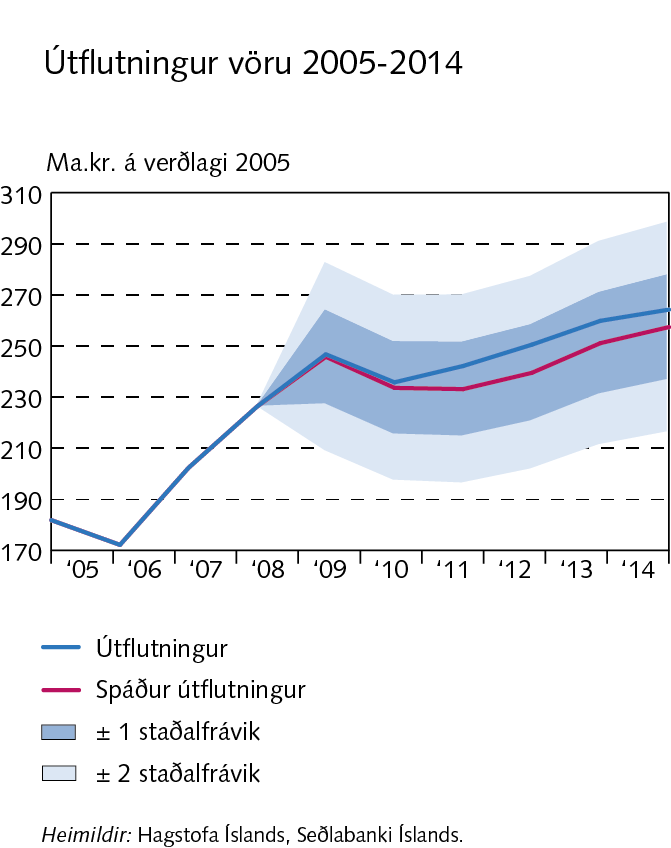 Peningamál 2015/4
Rammagrein 4
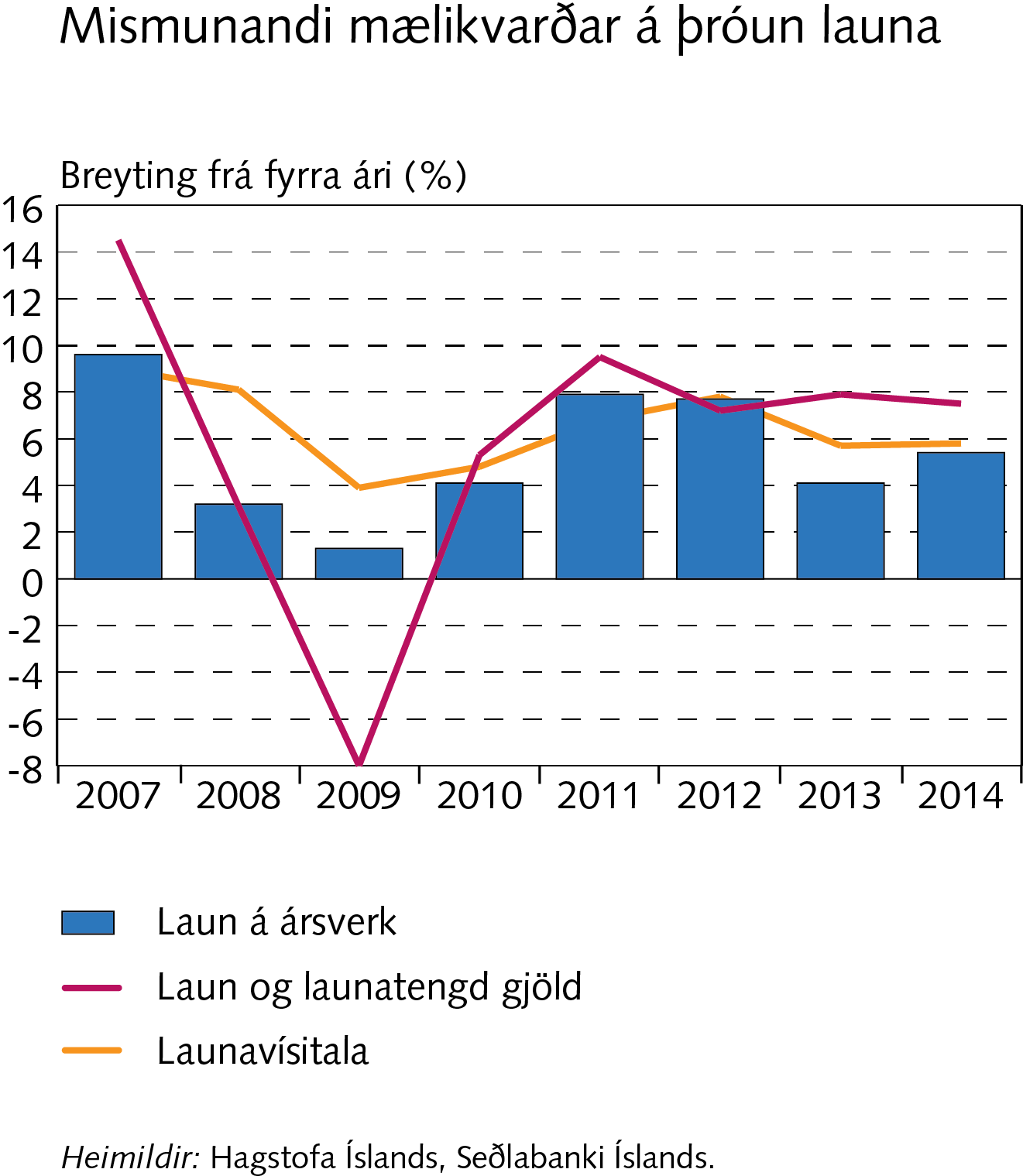 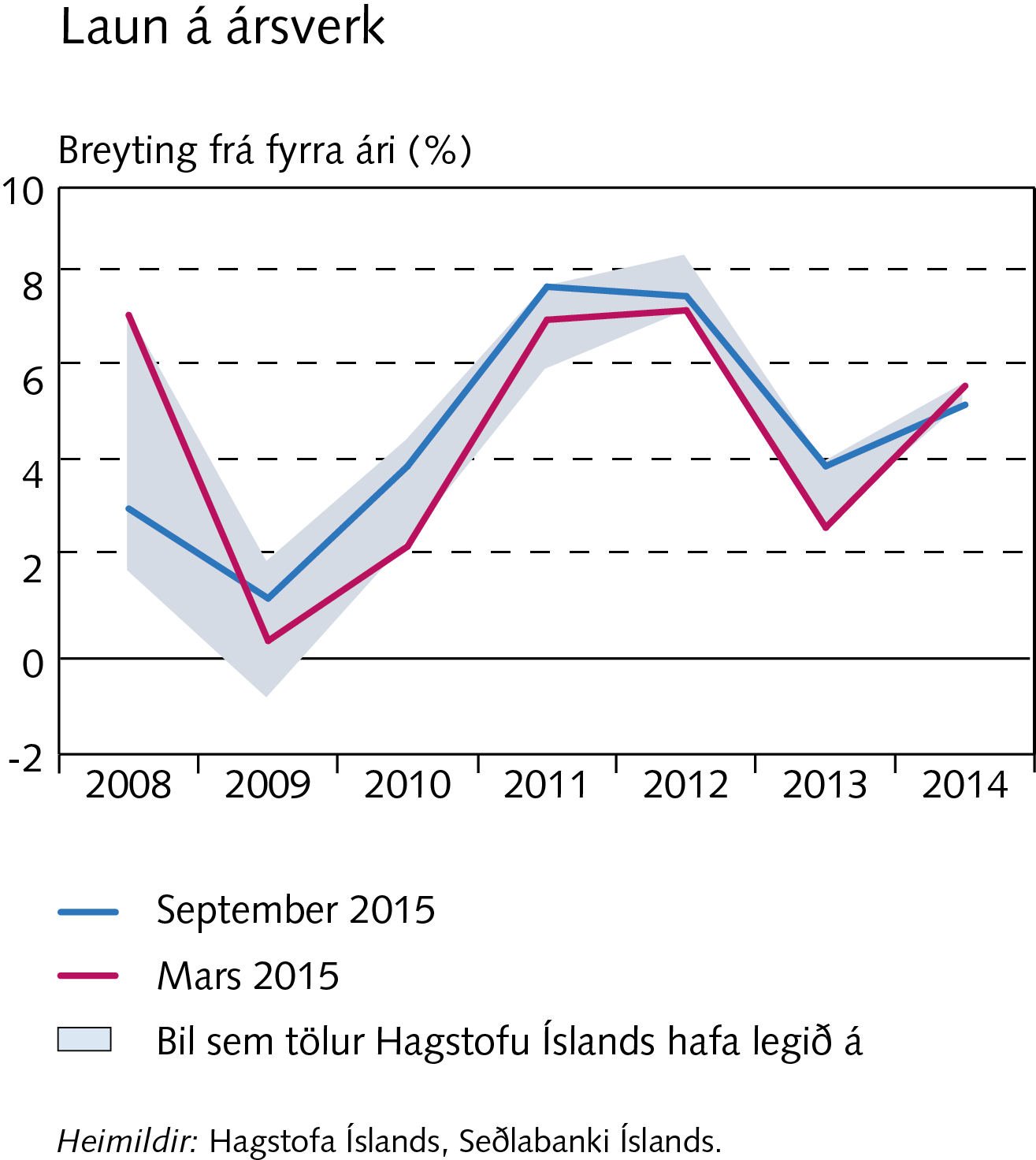 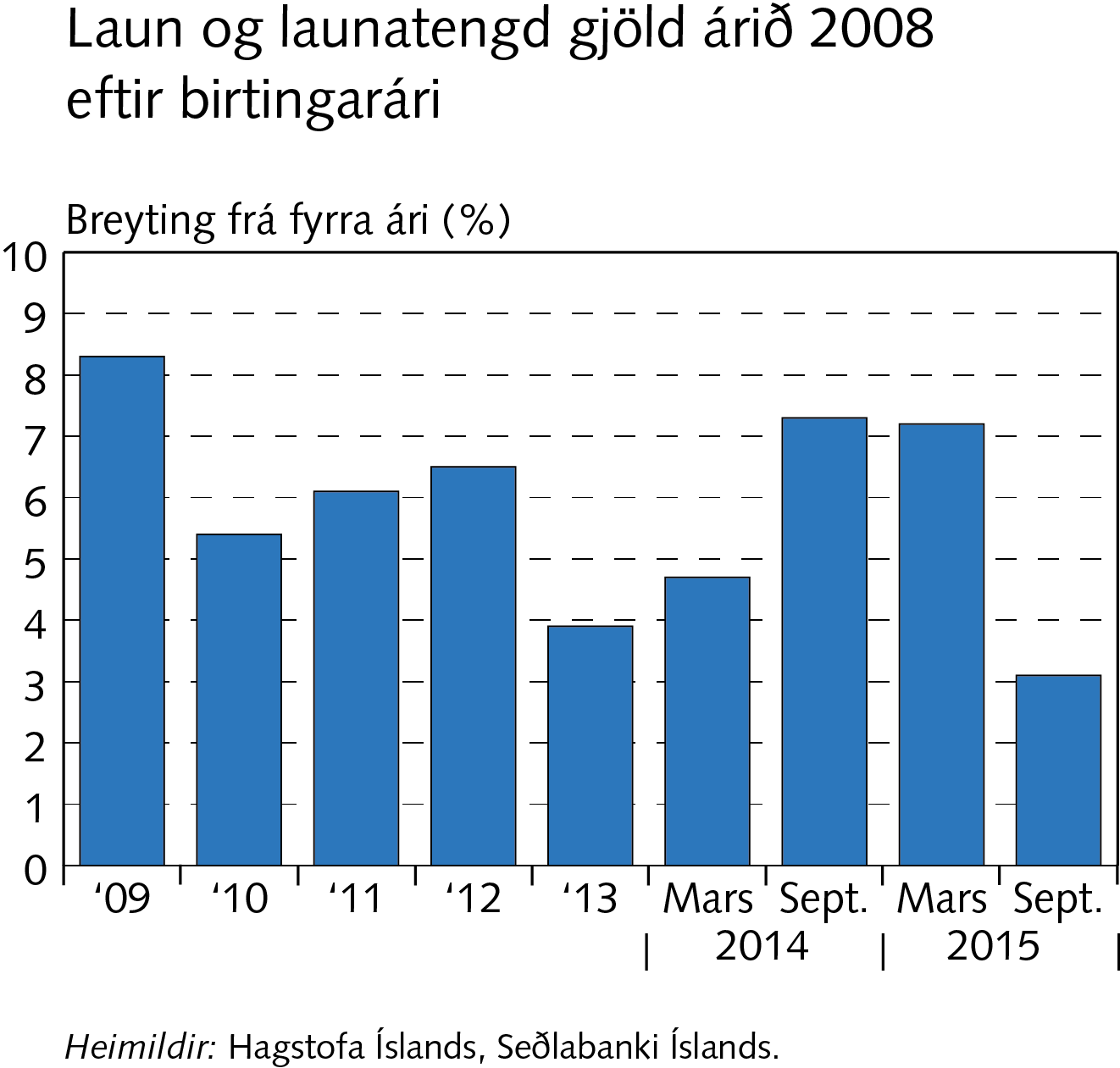 Peningamál 2015/4
Rammagrein 6
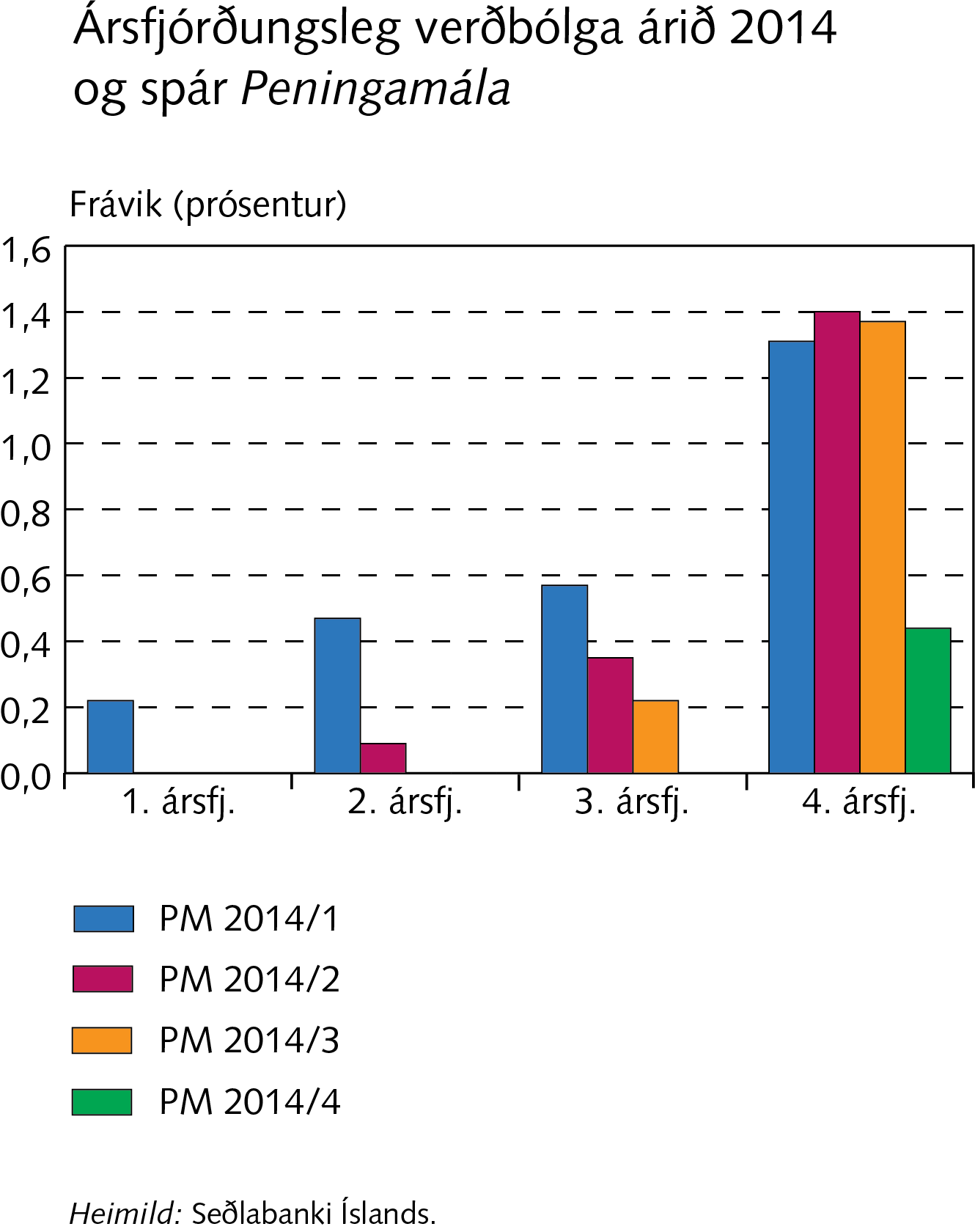 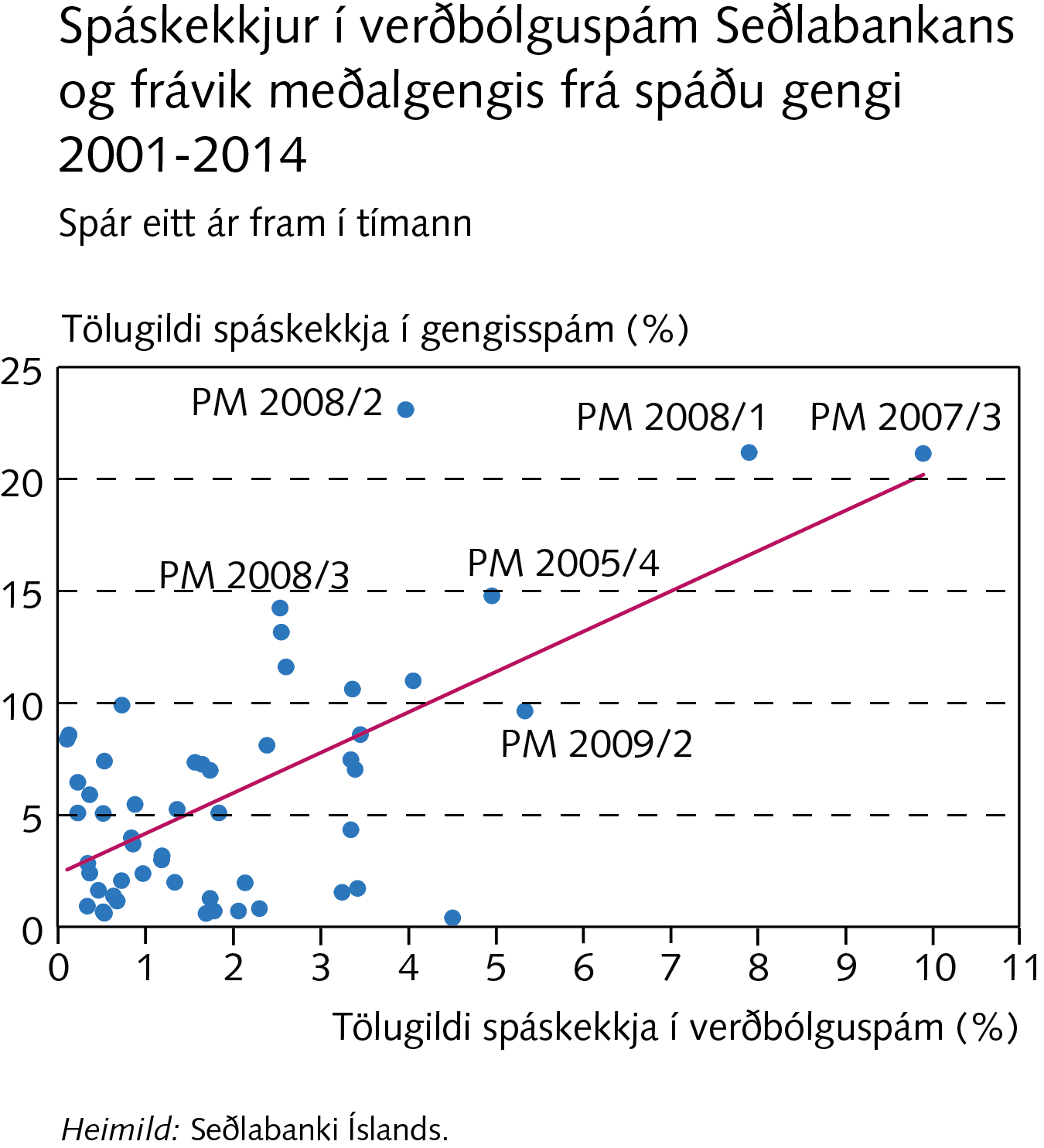 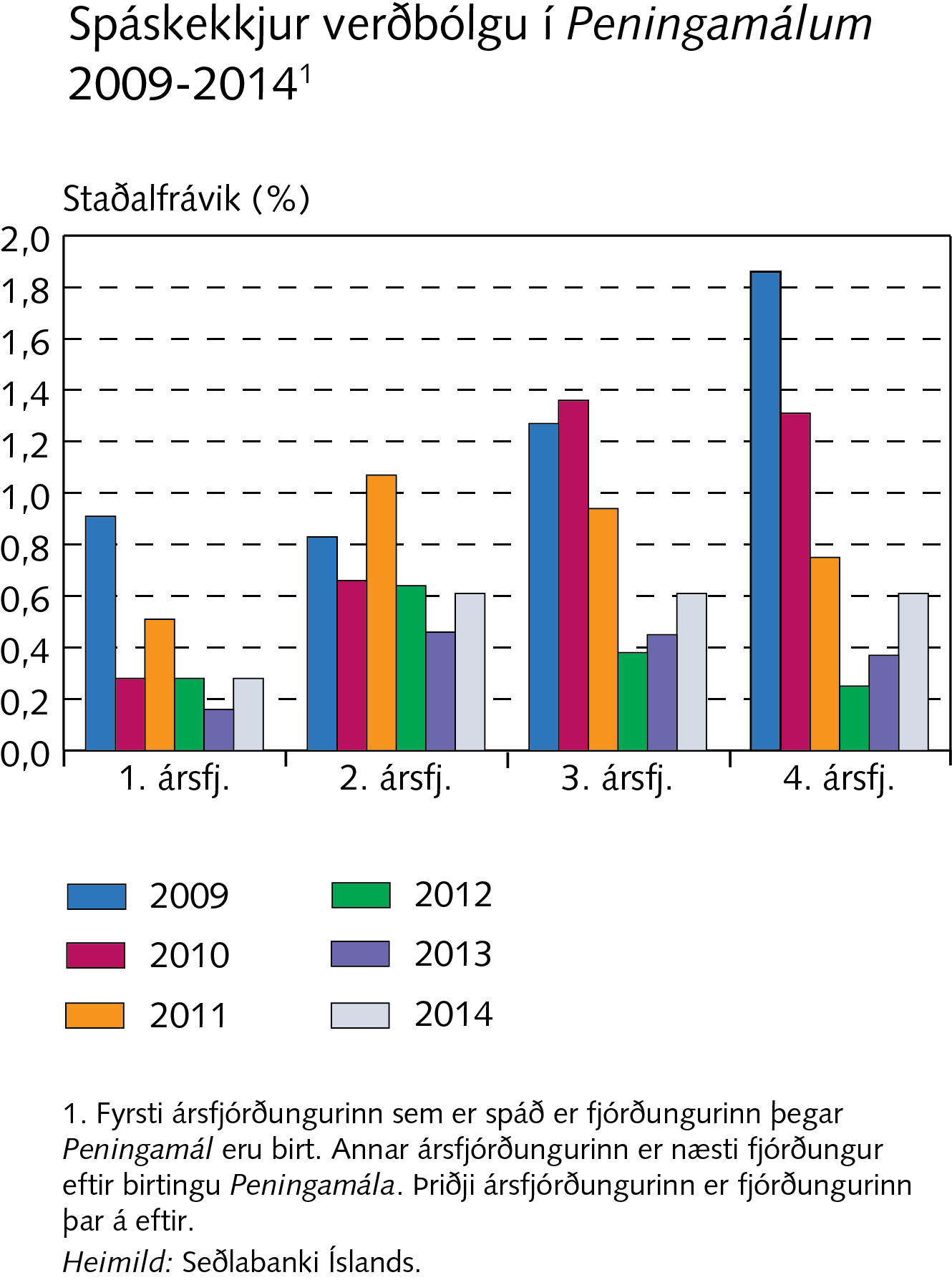 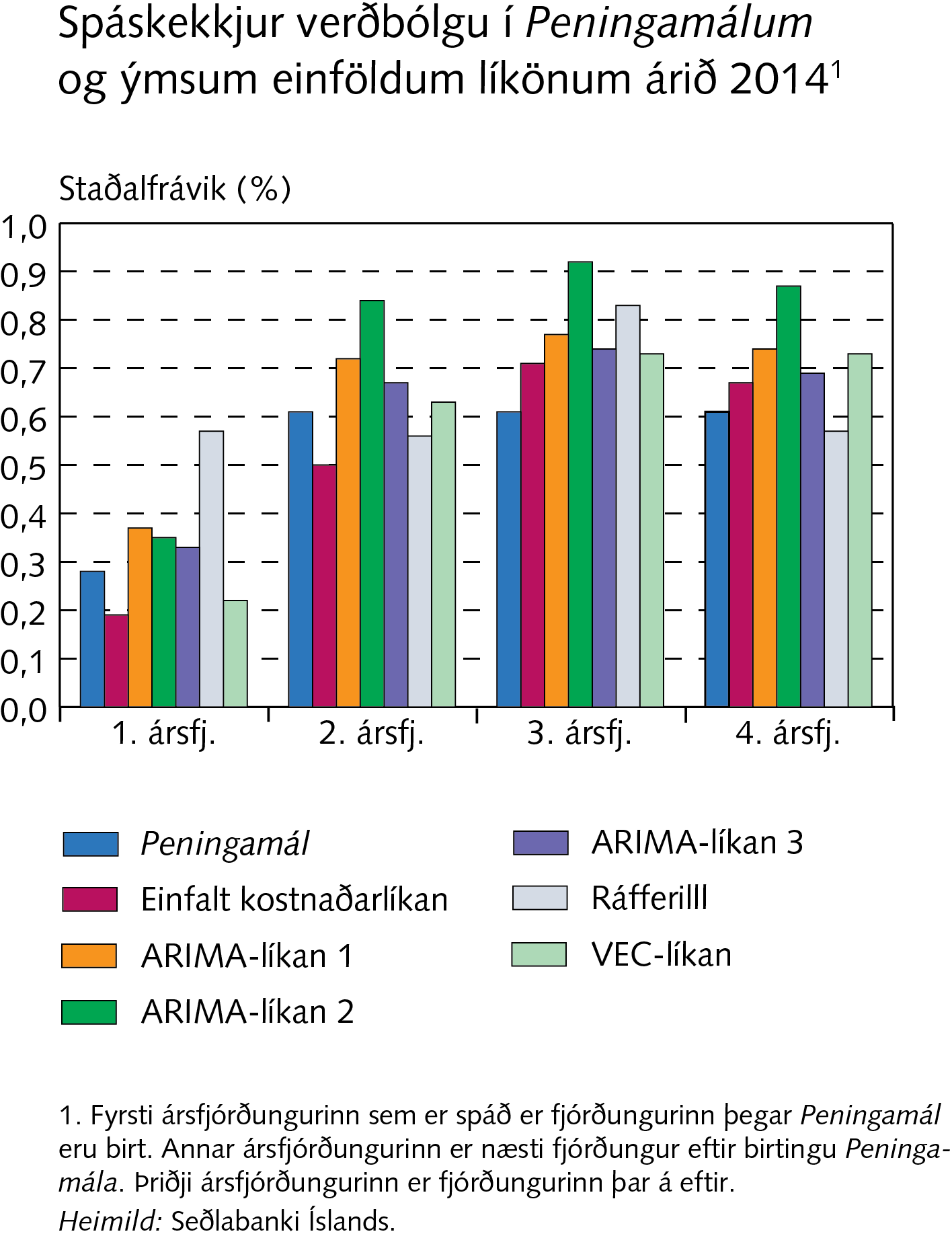 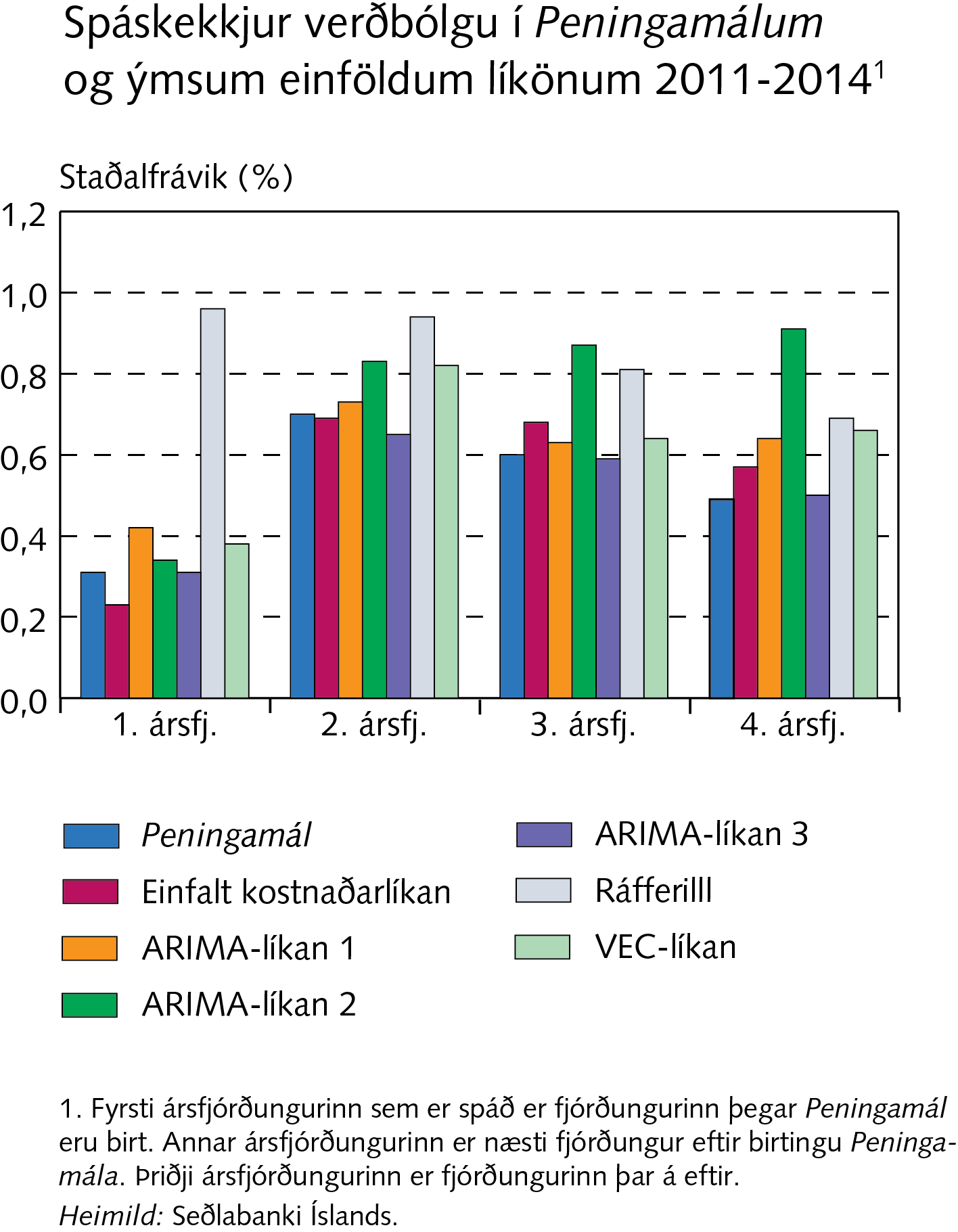 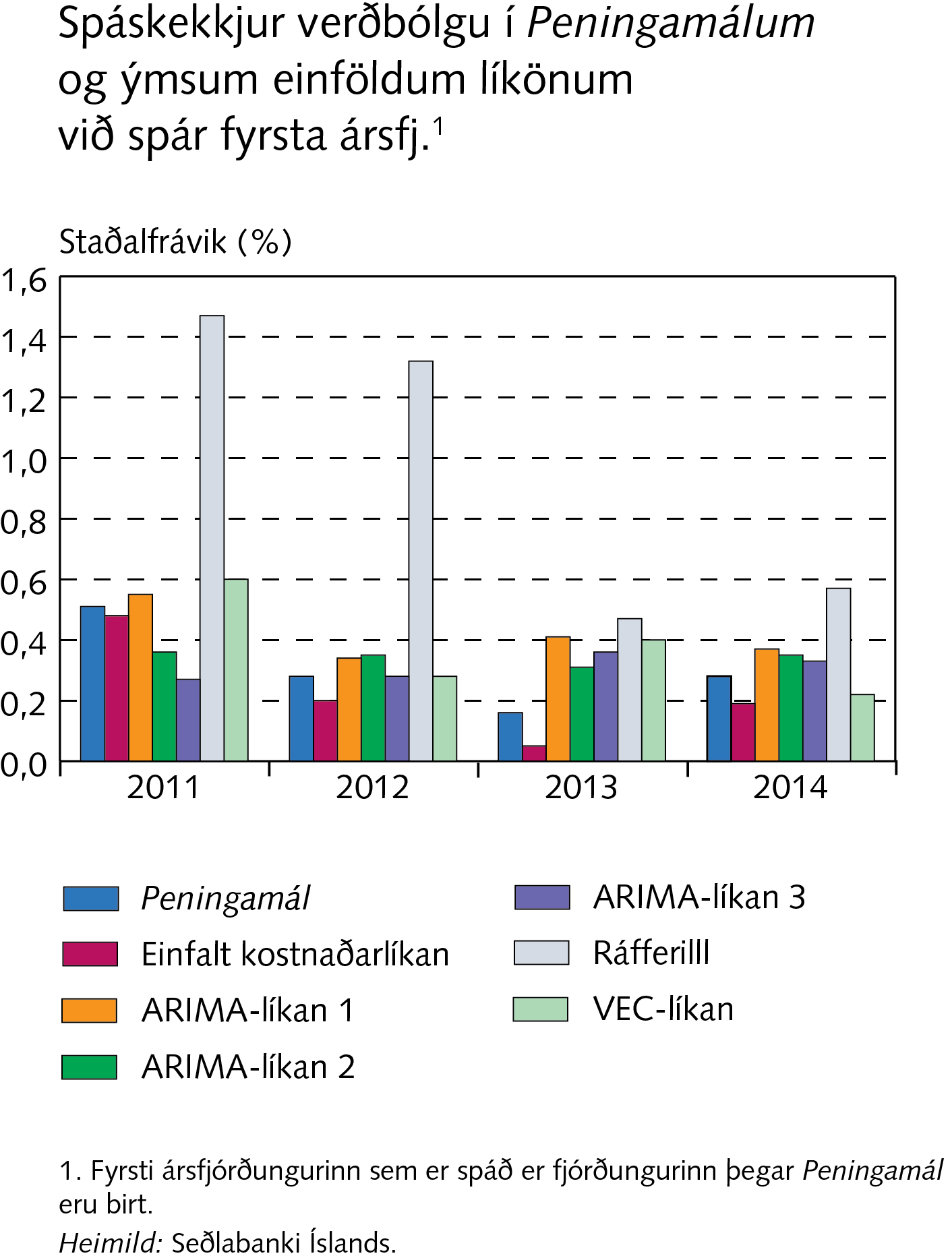 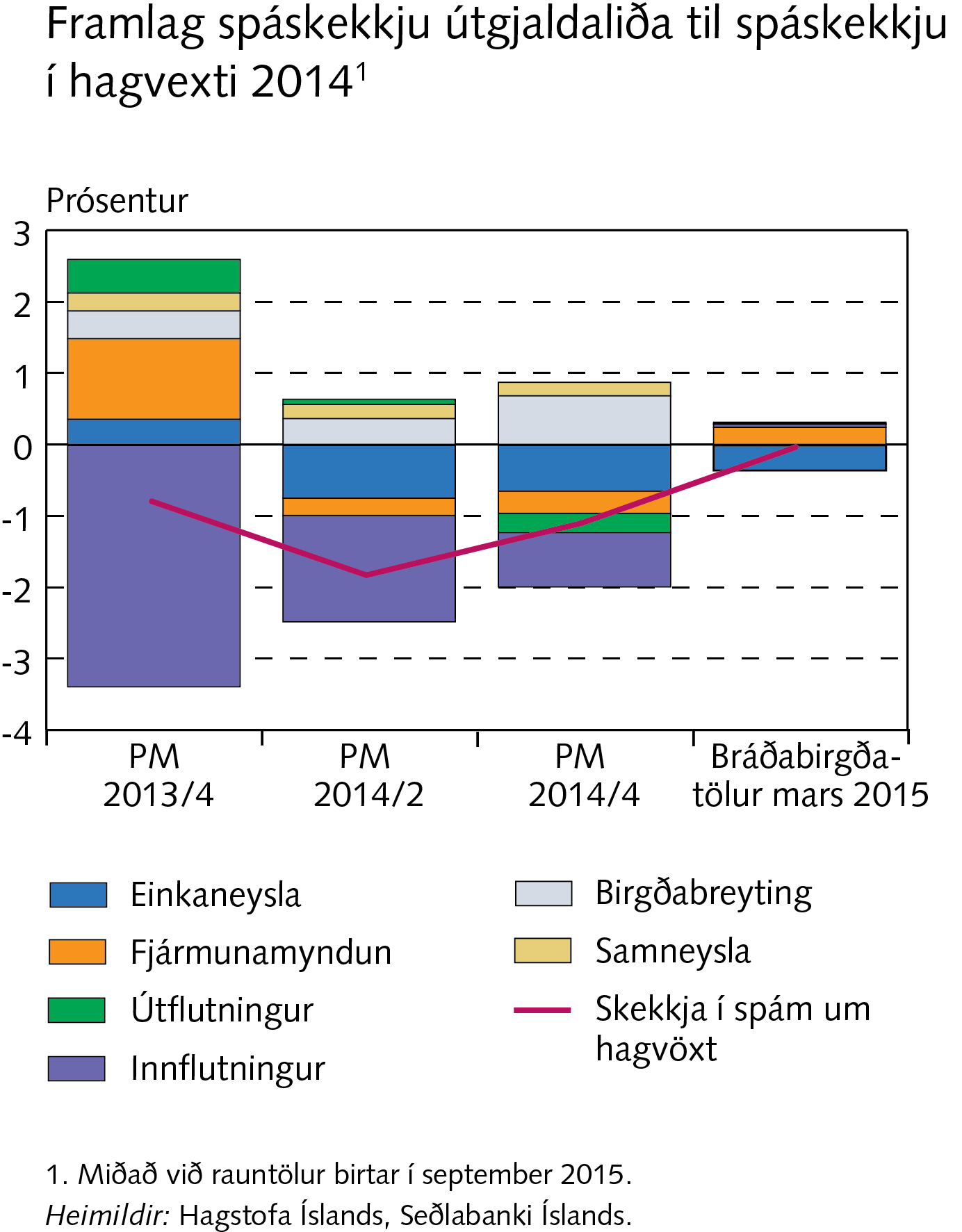 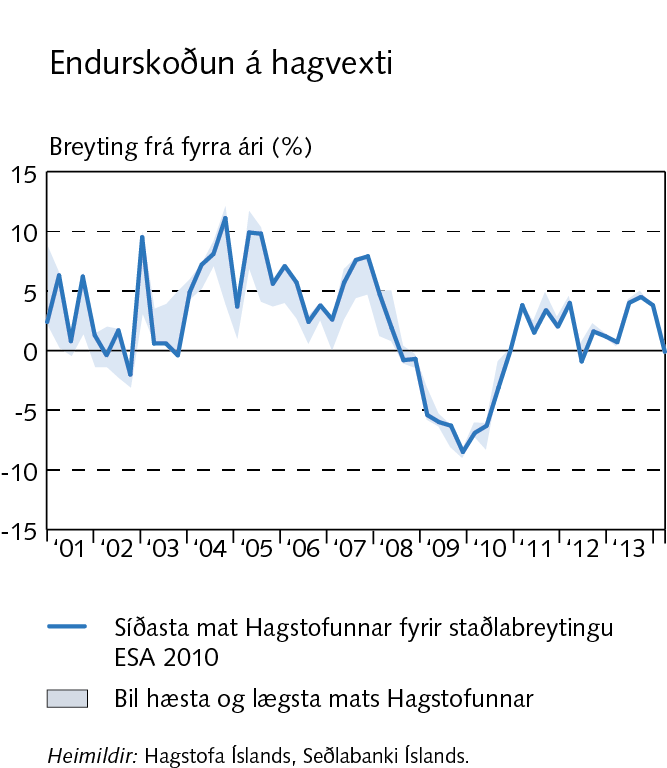 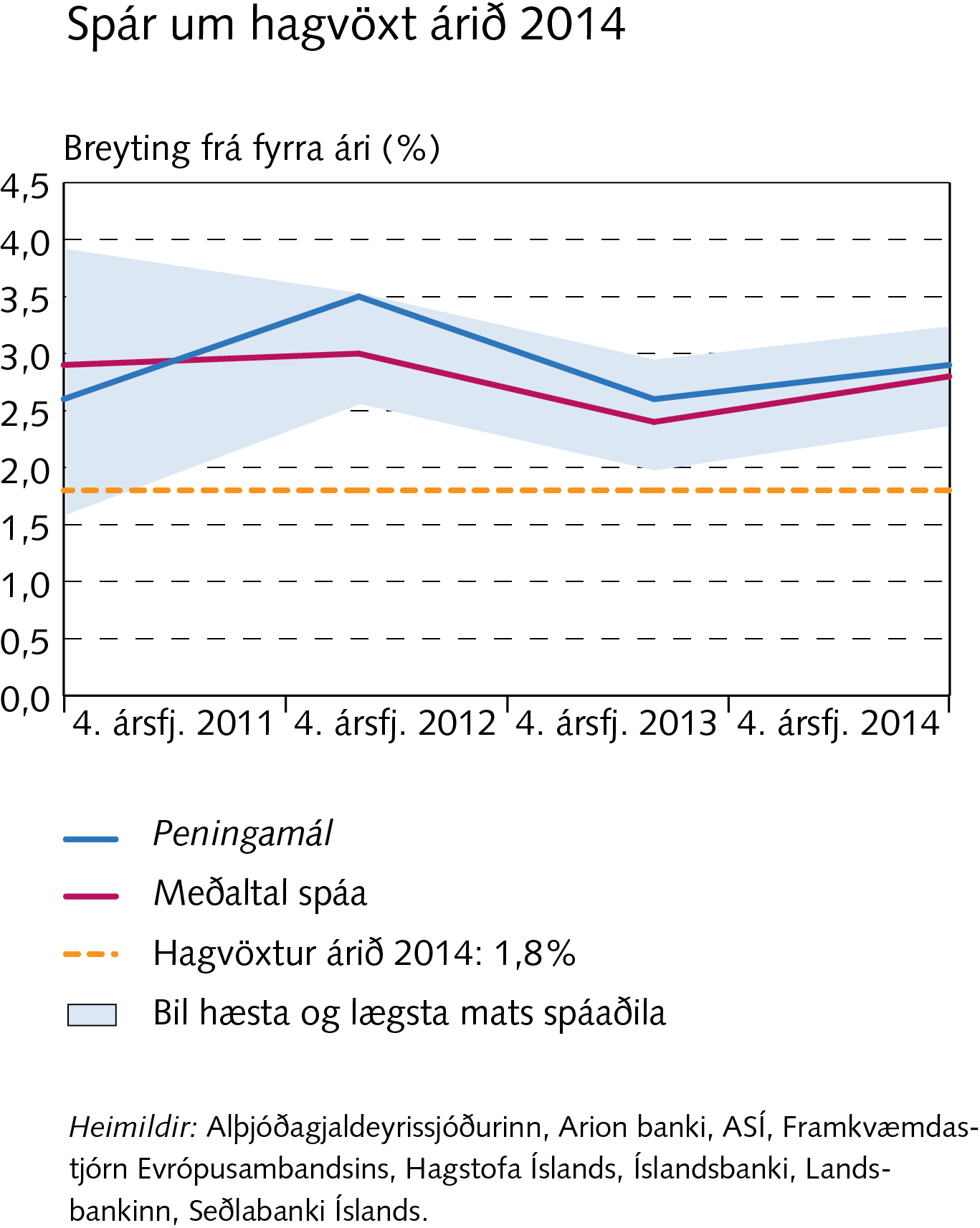 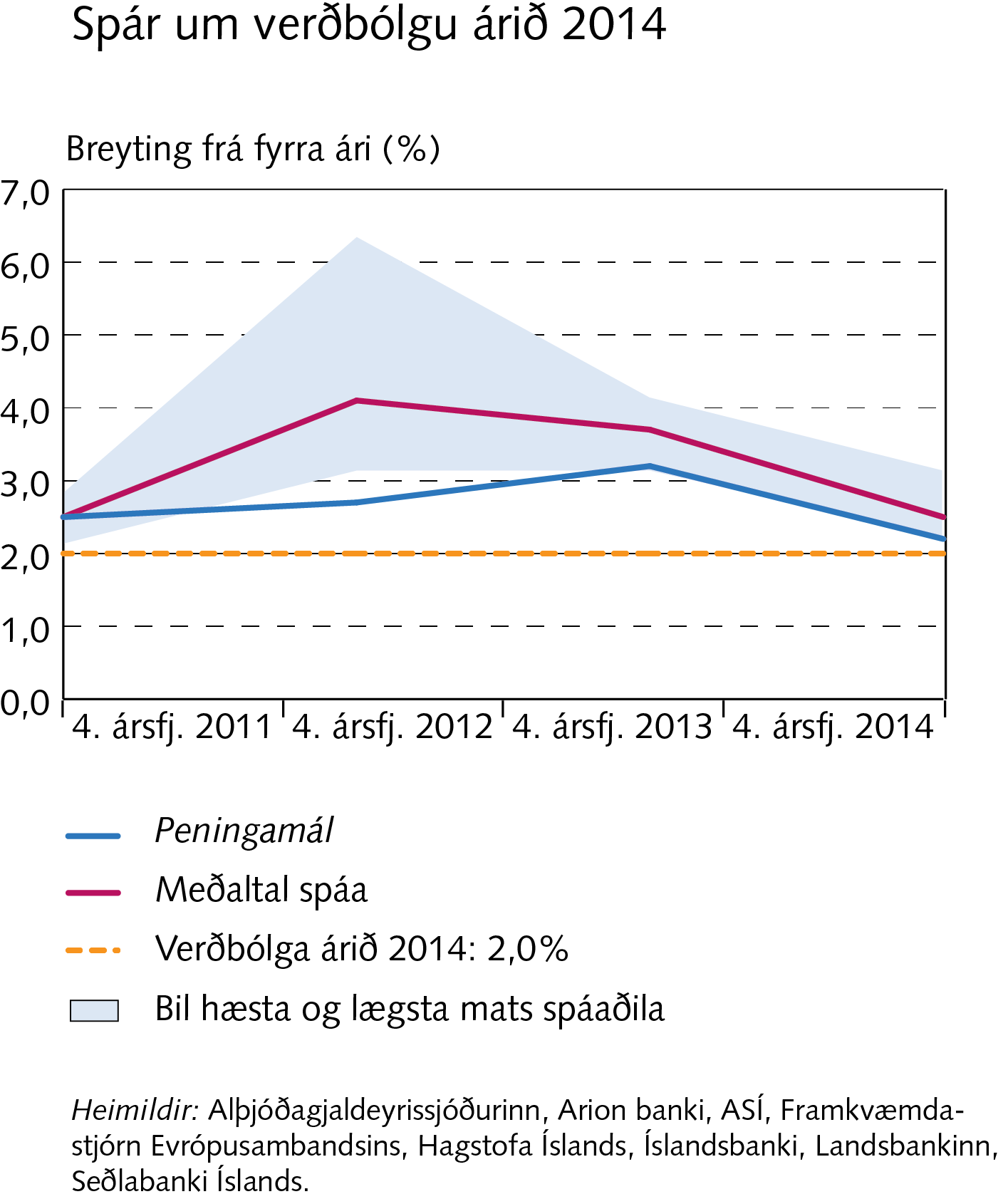